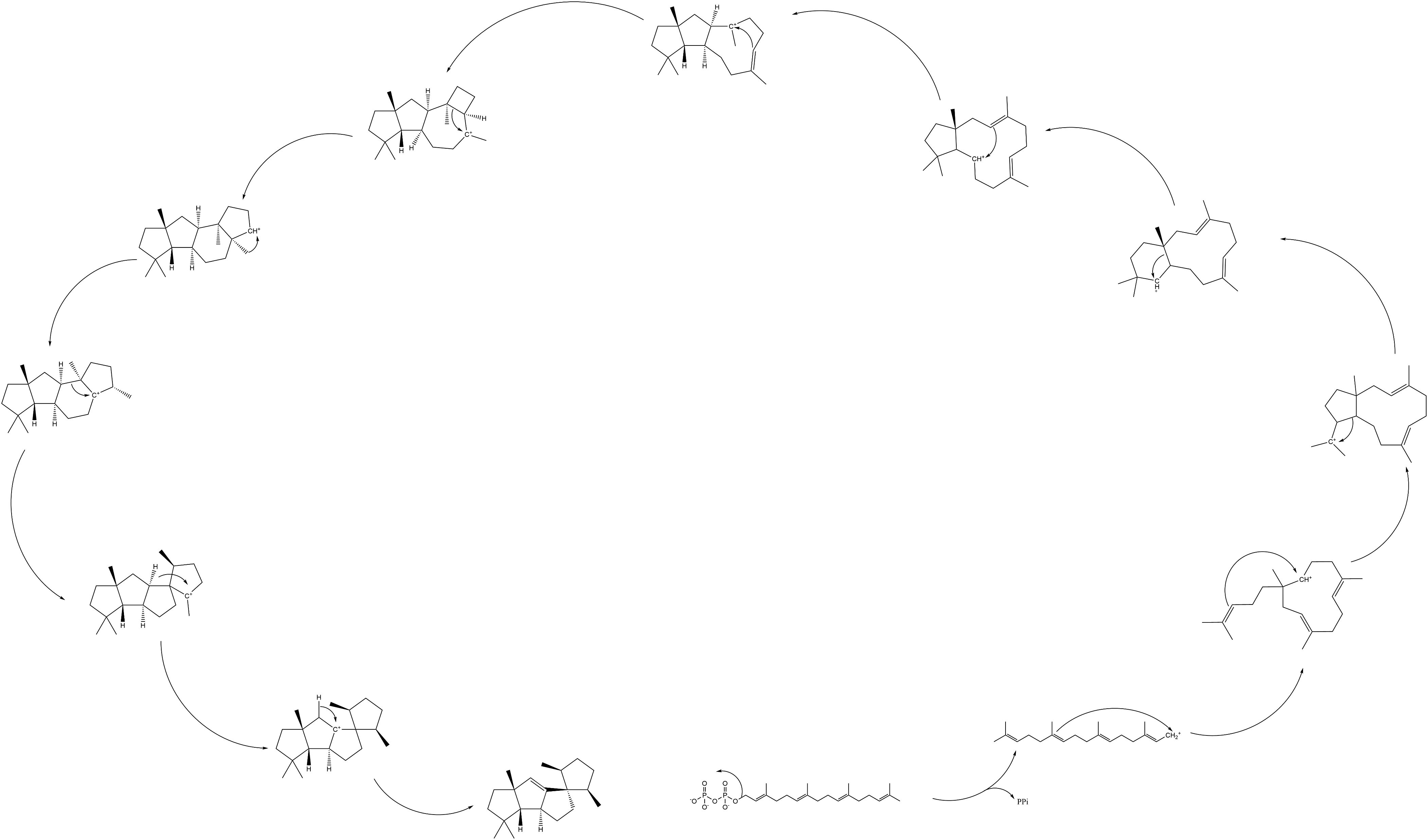 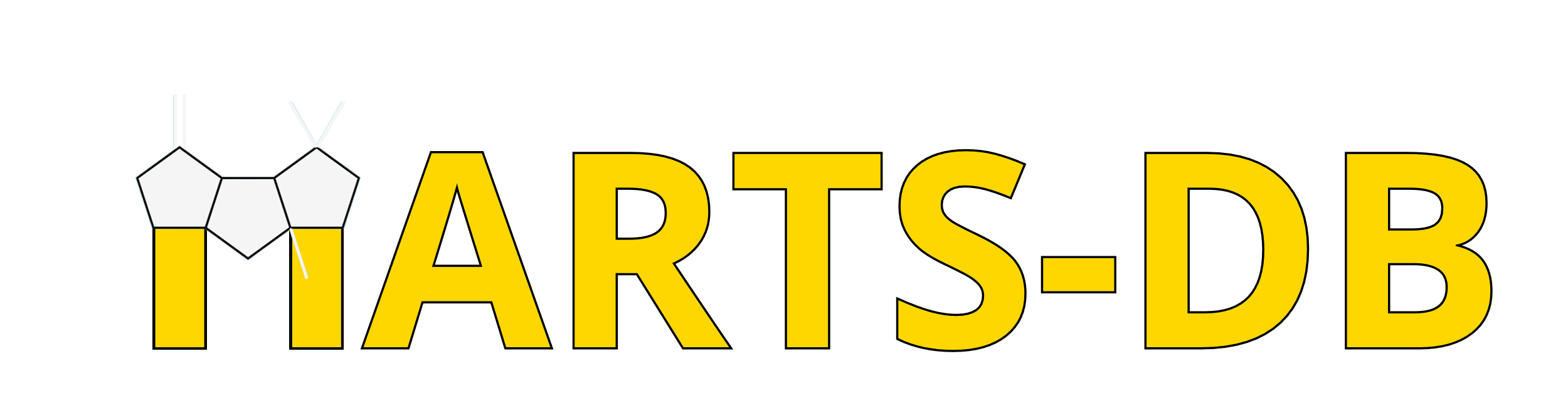 Mechanisms and reactions of terpene synthases - database
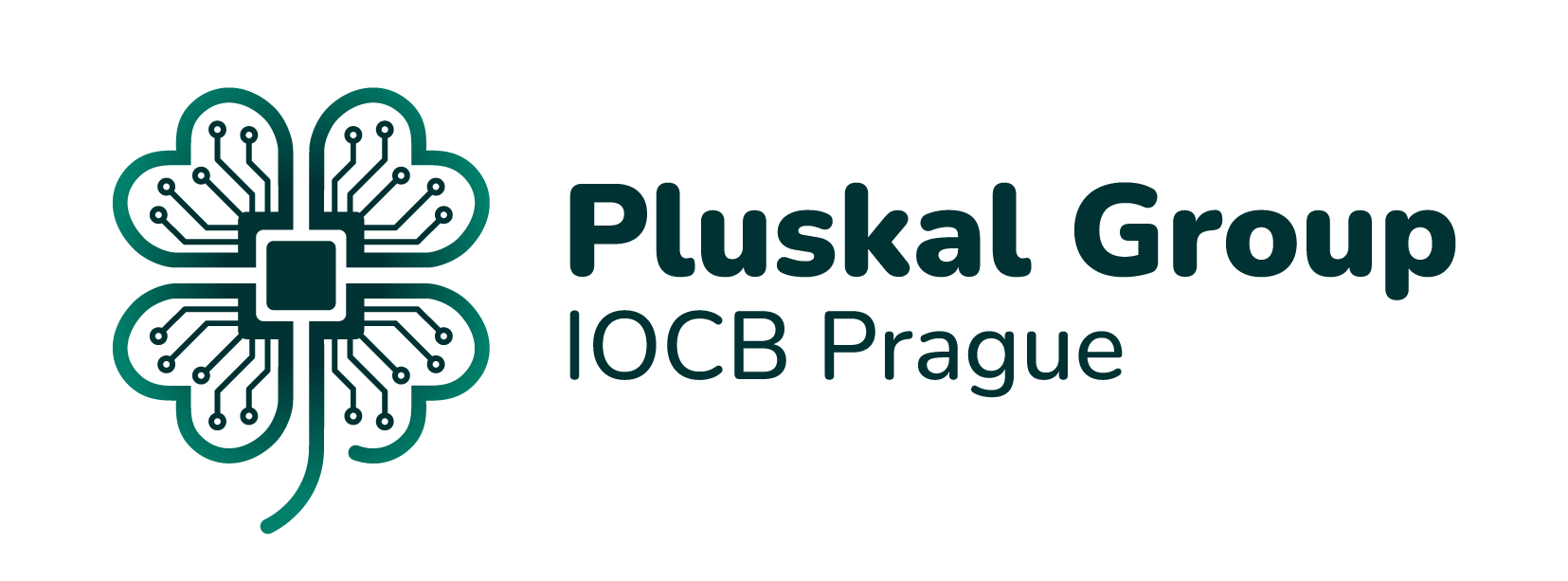 Martin Engst
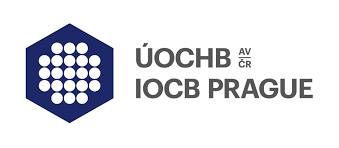 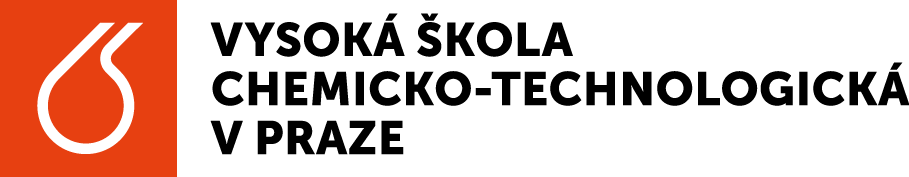 [Speaker Notes: Hello, my name is Martin Engst a first year PhD student at the laboratory of plant specialized metabolites at IOCB. The project of MARTS Database started as my master thesis and is near its lets say first phase conclusion.  So I will tell you a story of how I am supporting the research an]
What am I doing?
Worry not good scientists your data is in good hands
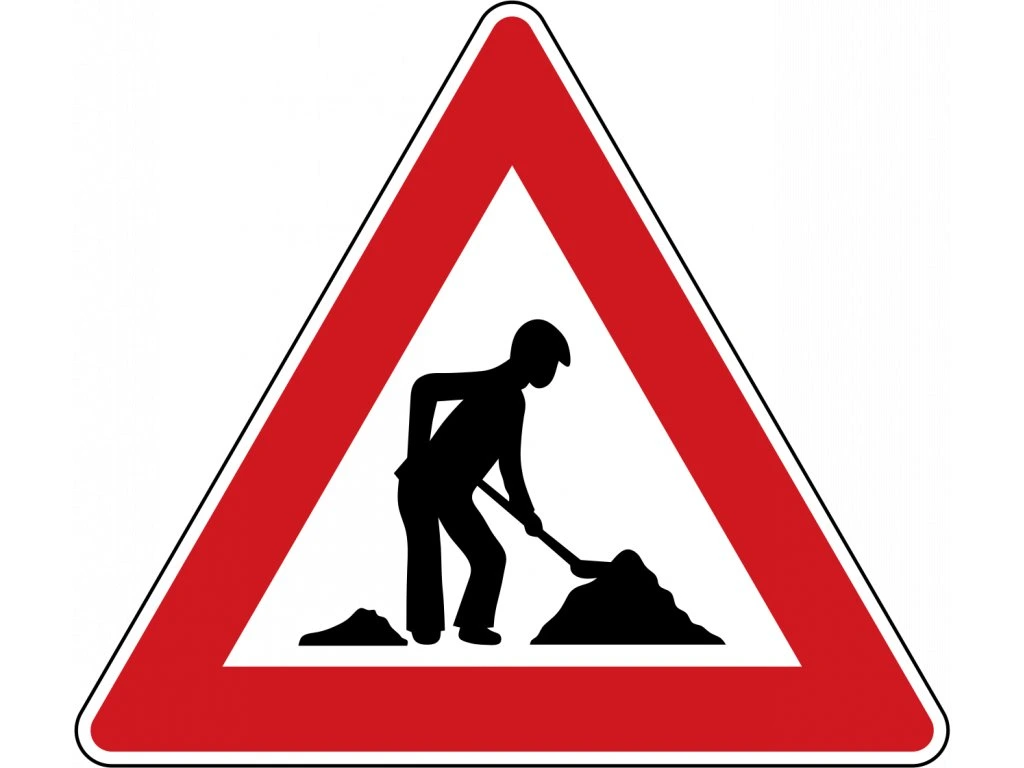 The story
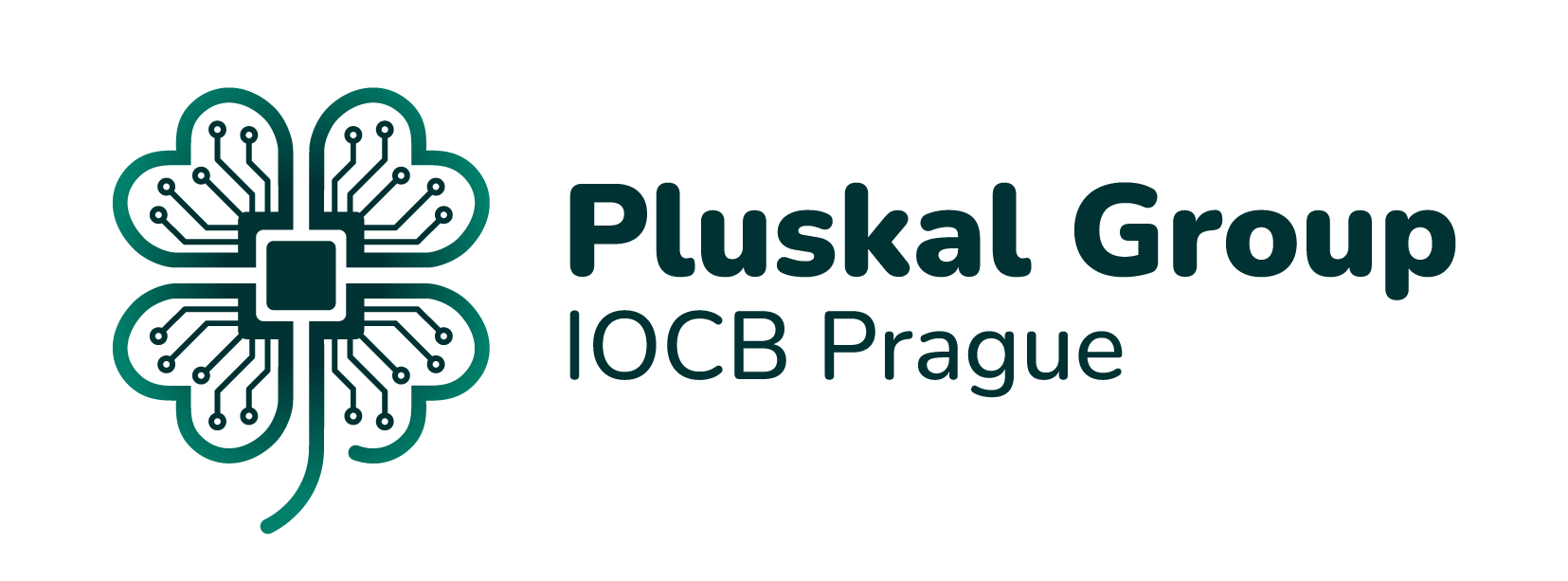 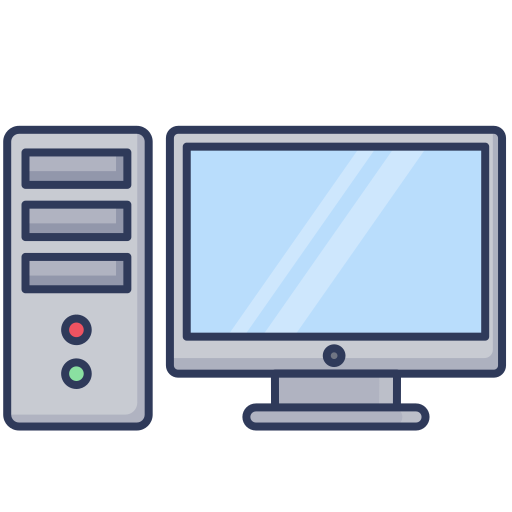 Tell me you secrets!
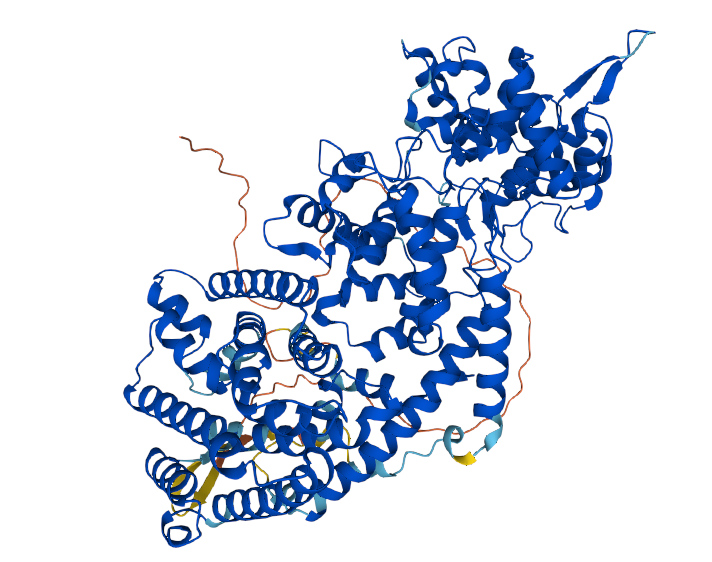 Me supproting research
Enzyme function prediction
All enzymes at once – unfeasible – choose a single enzyme family
Terpene synthases (TPS)
2
[Speaker Notes: This work – support of science through data curation and presentation – data for what? -> enzymed function prediction -> single family]
What are terpene synthases?
Terpenoids
Largest class of natural products
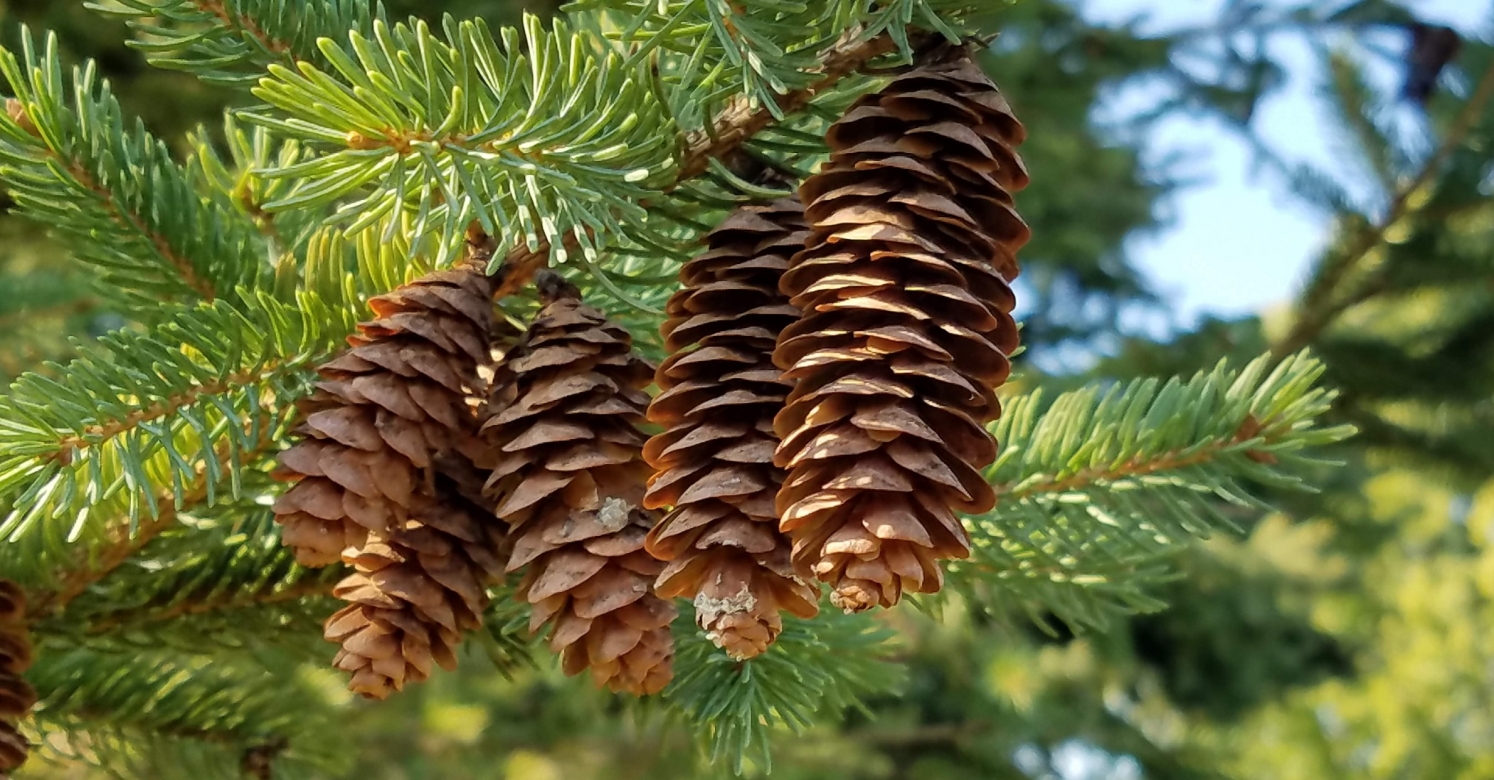 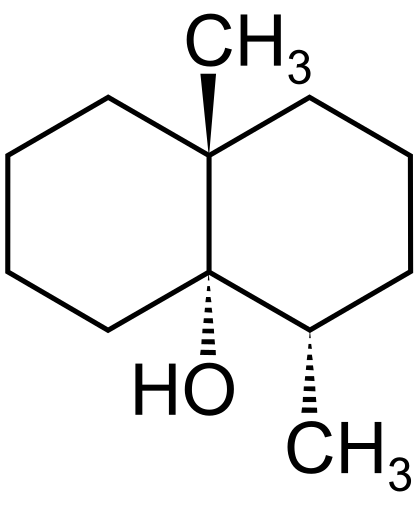 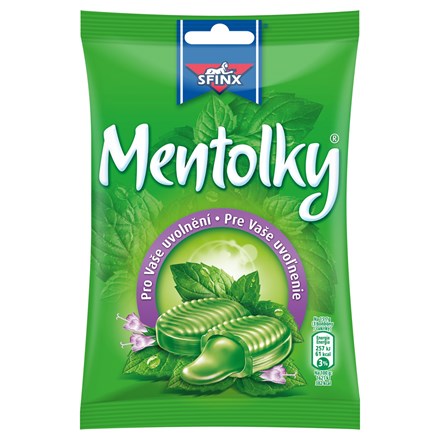 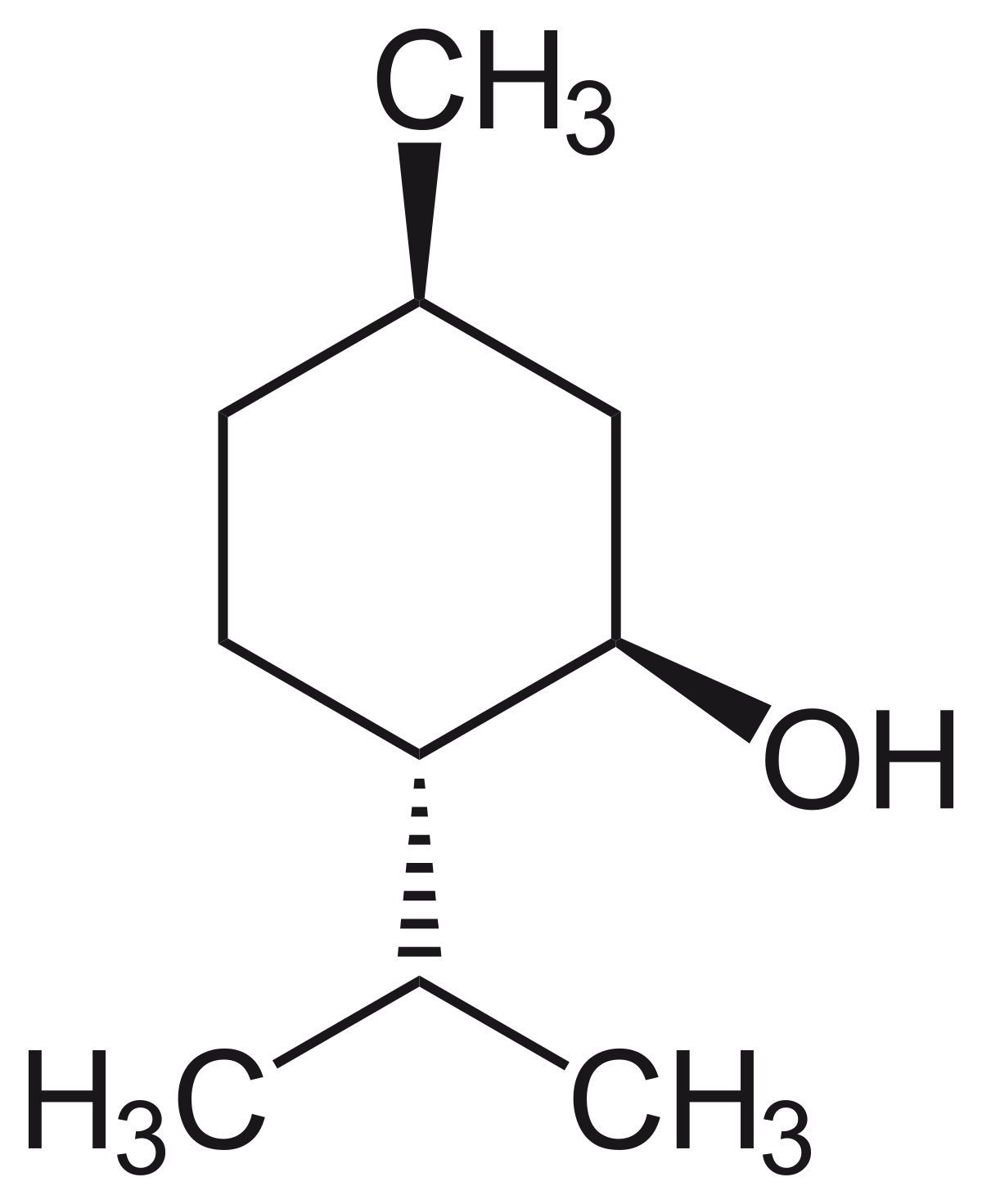 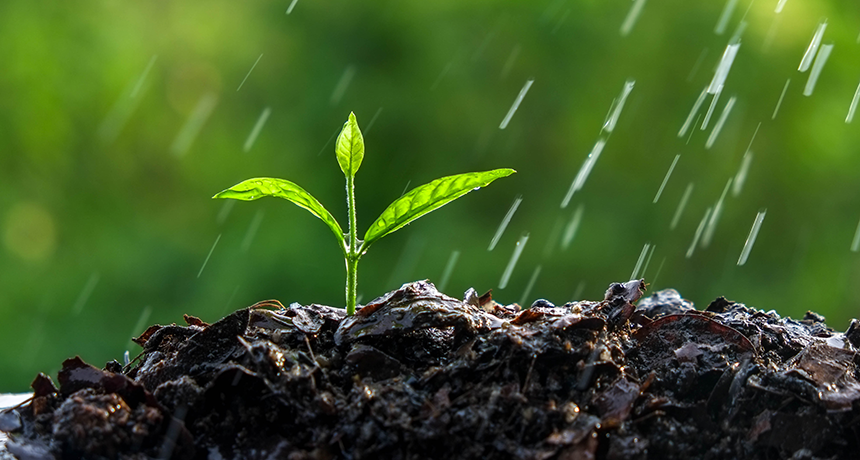 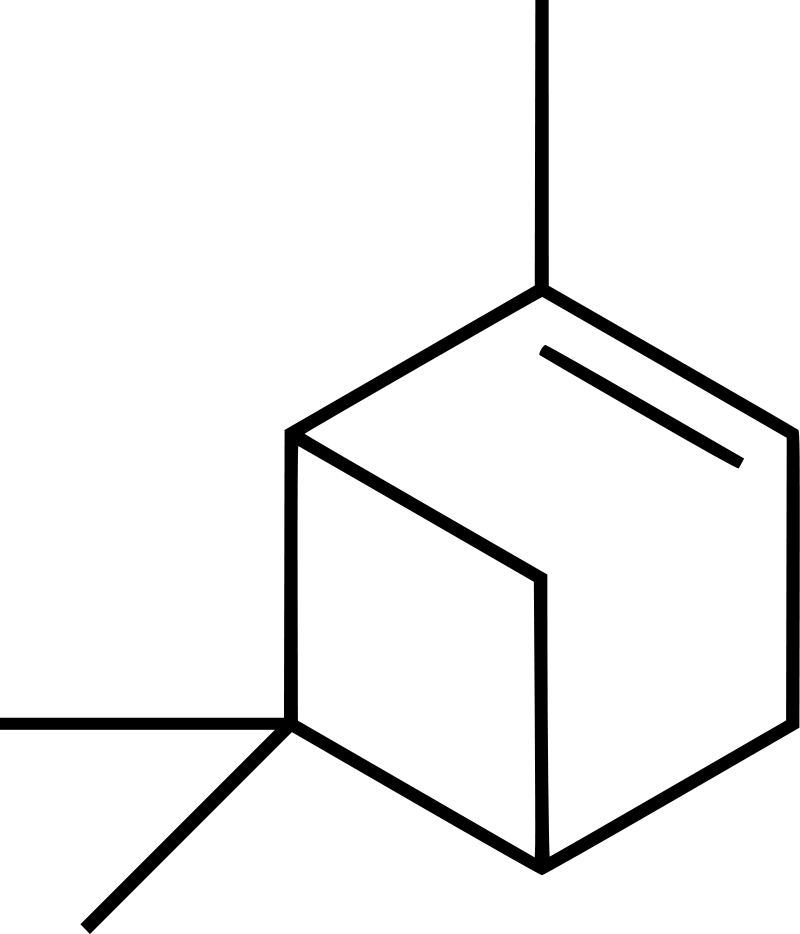 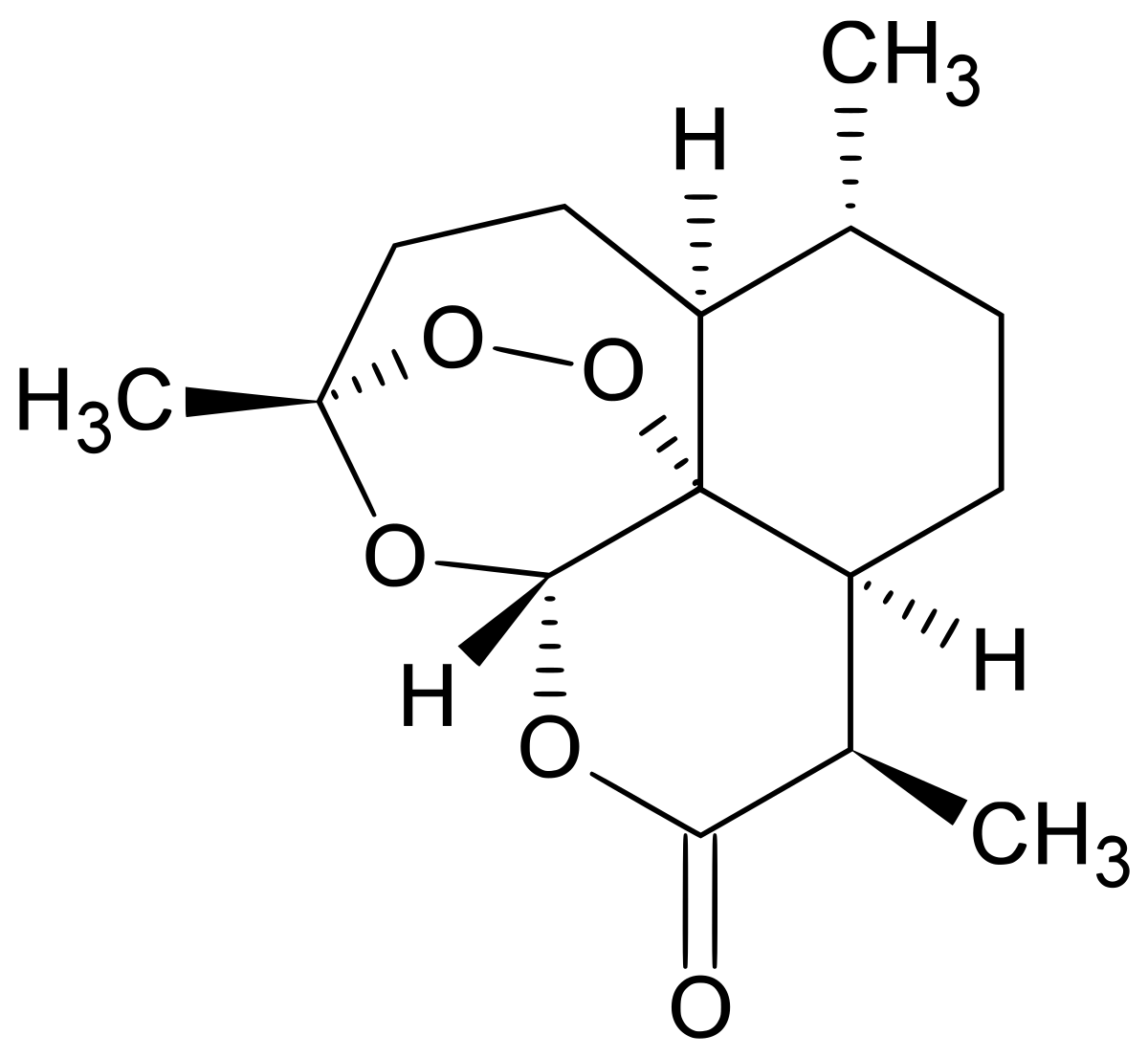 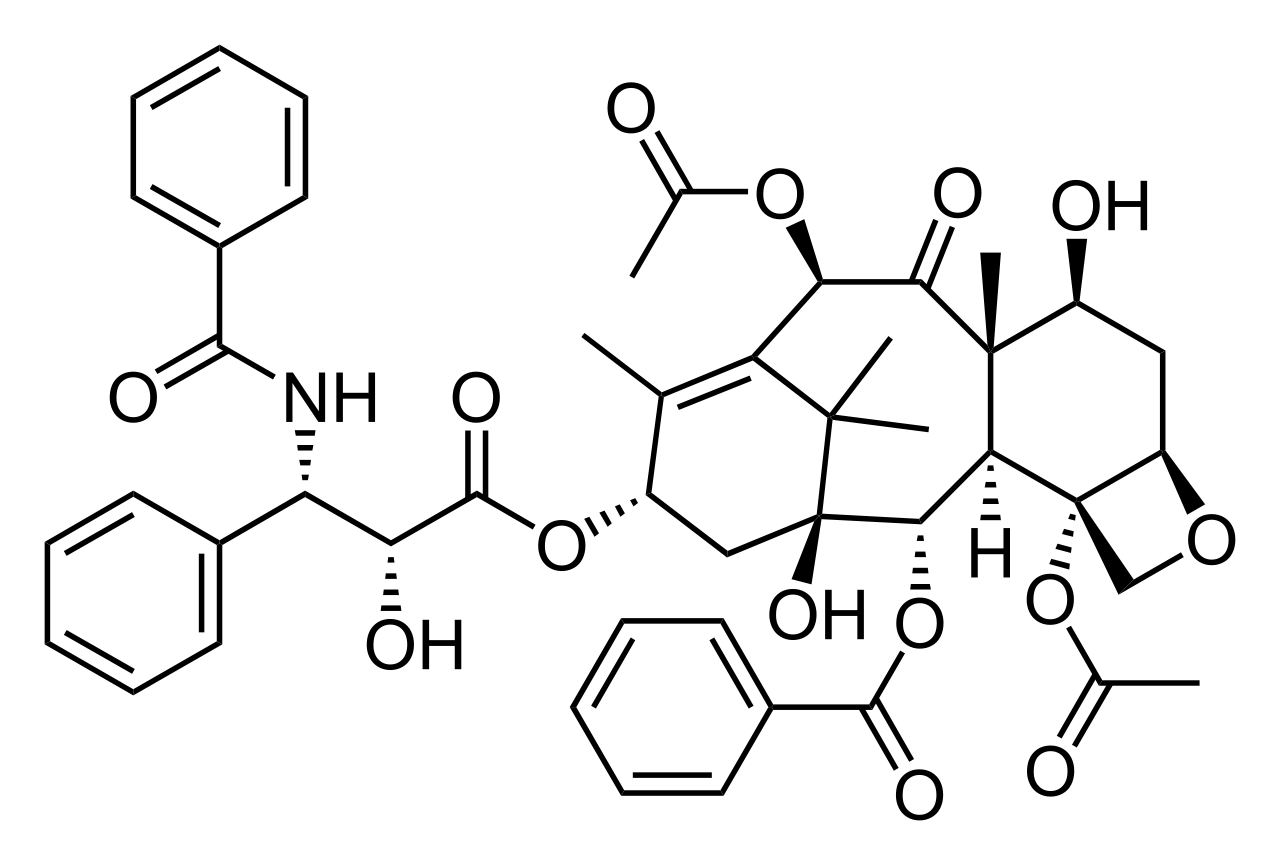 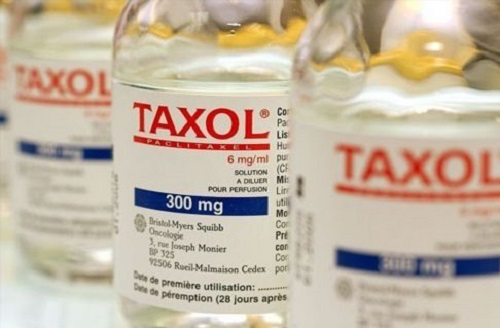 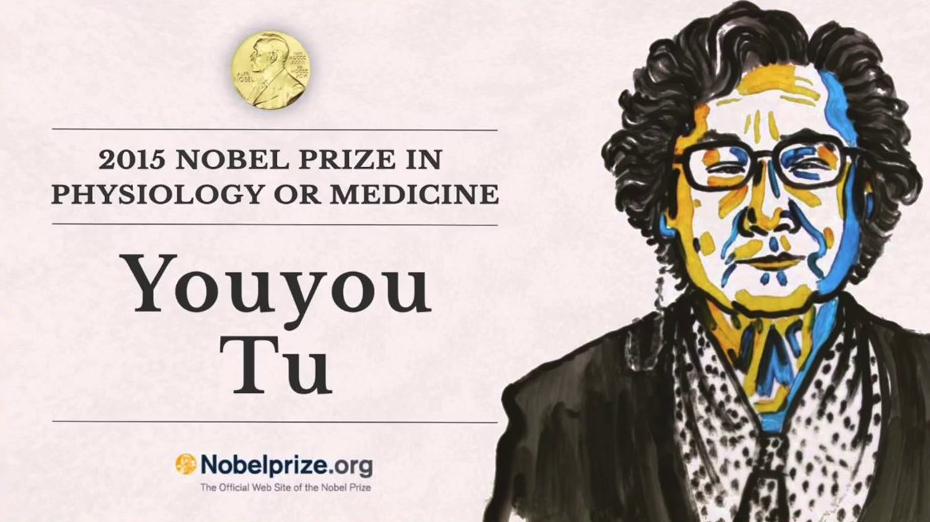 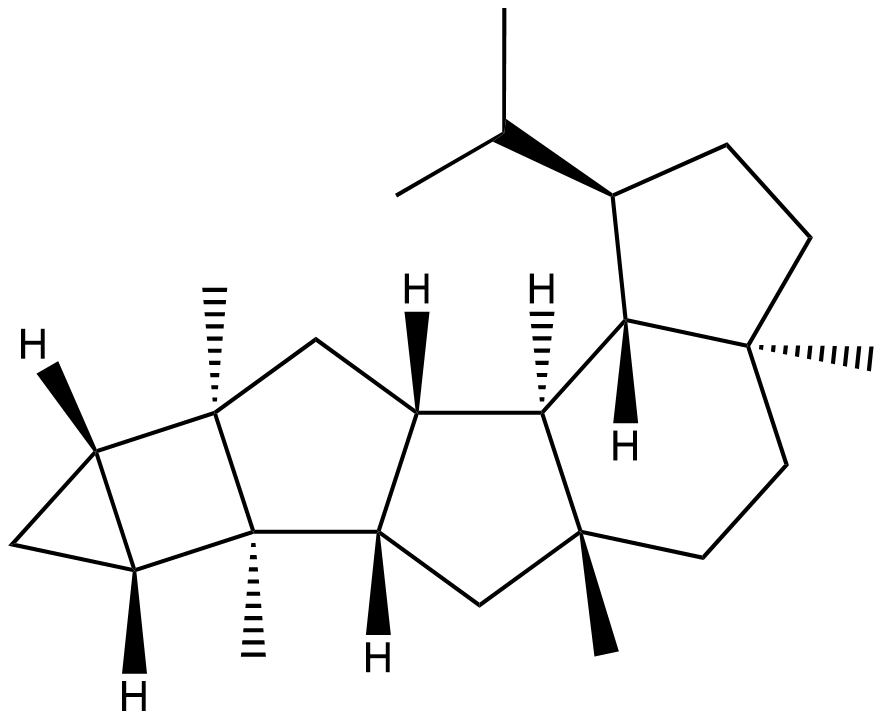 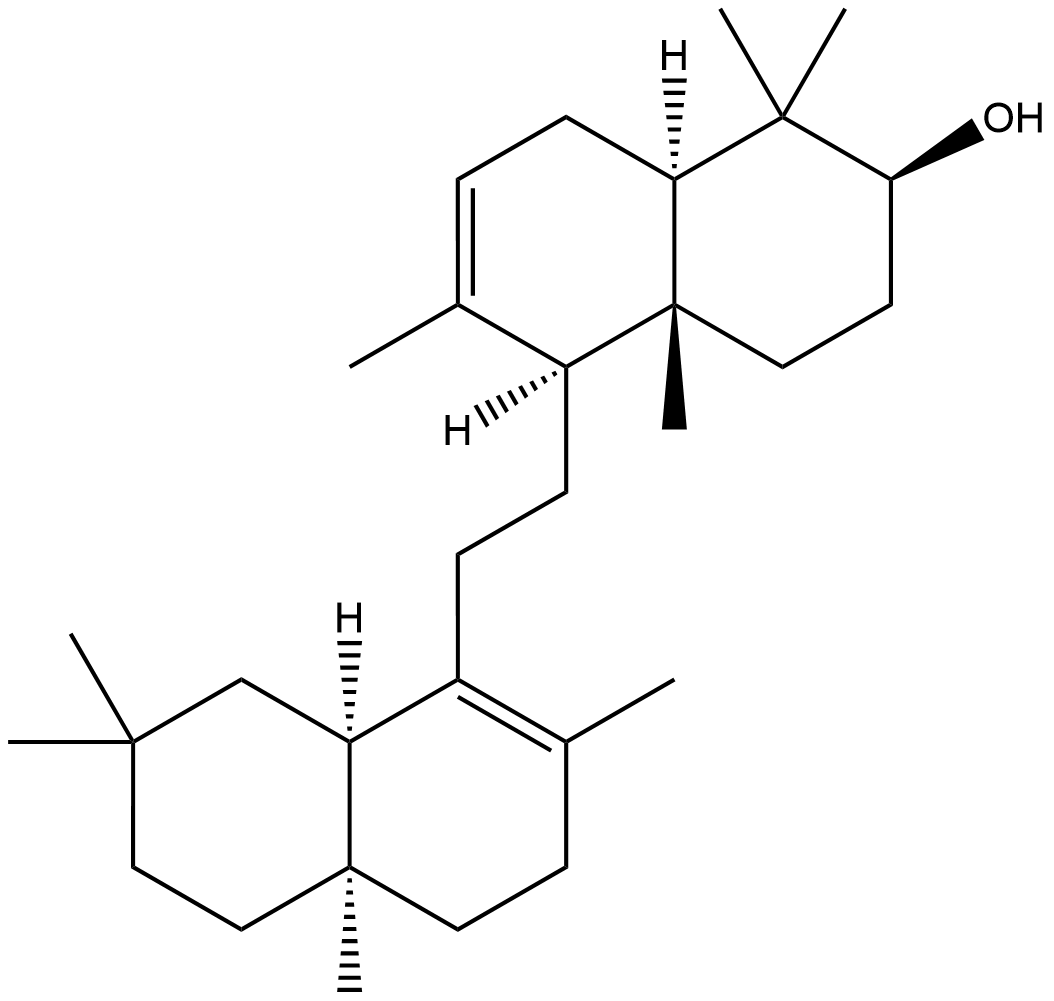 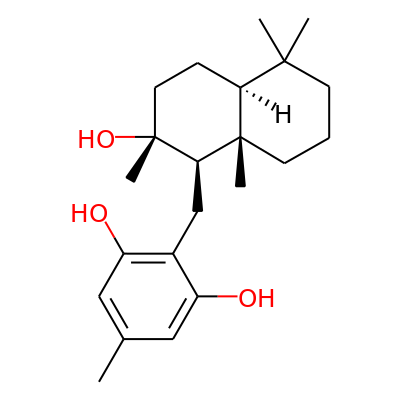 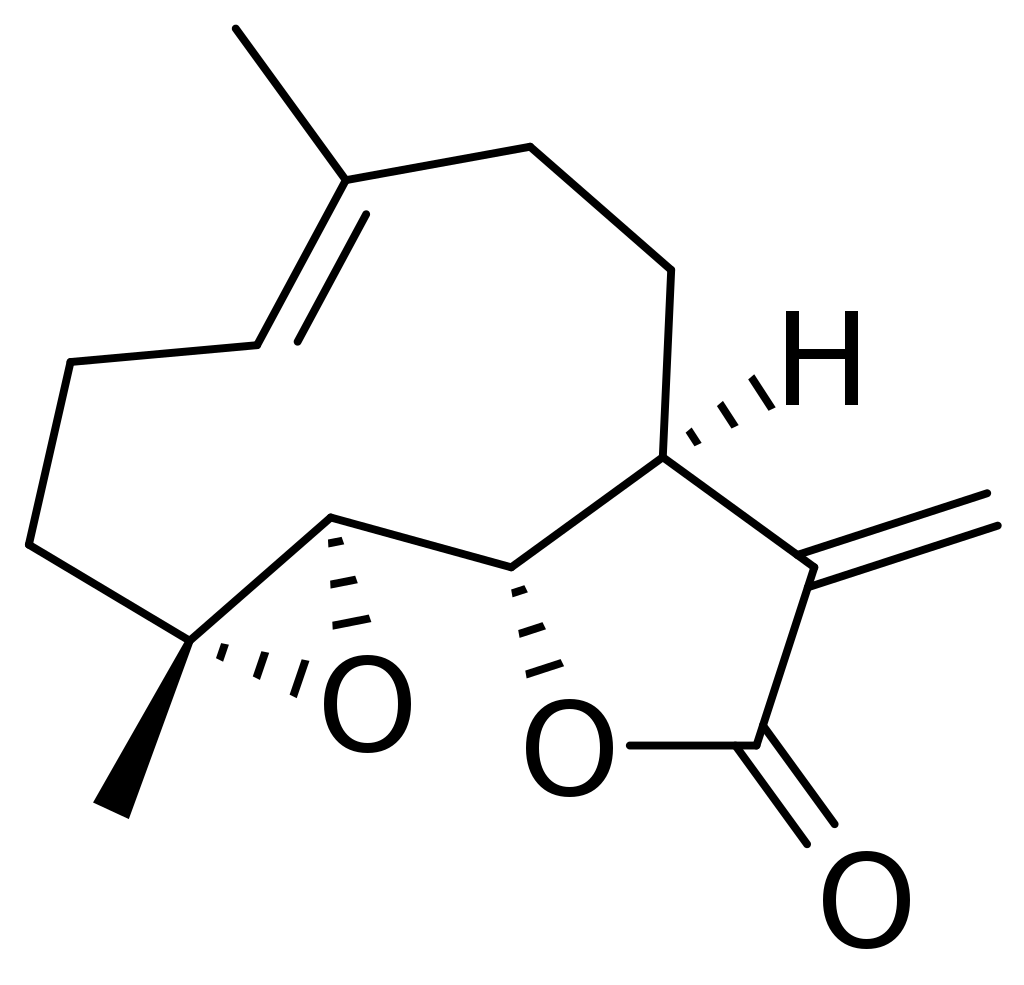 3
[Speaker Notes: What are terpene synthases -> terpenoid synthesis -> Terpenoids -> all around us -> medicine -> diverse]
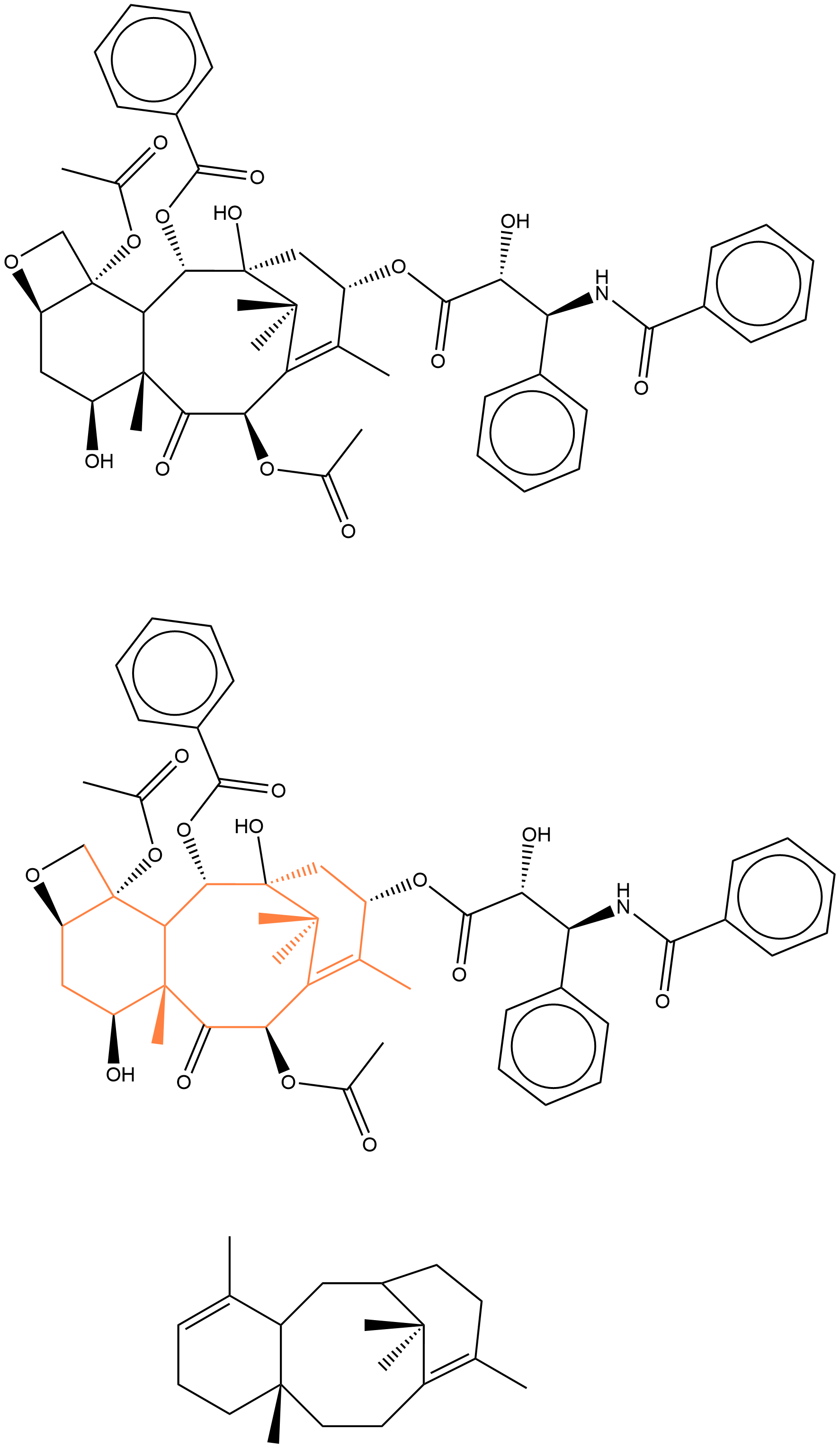 Terpene synthases (TPS)
Terpenoids
Terpenes
Compounds made from terpenes by special tailoring enzymes
Terpenes – carbon backbones of terpenoids
4
[Speaker Notes: Terpenoids vs terpenes]
Terpenes
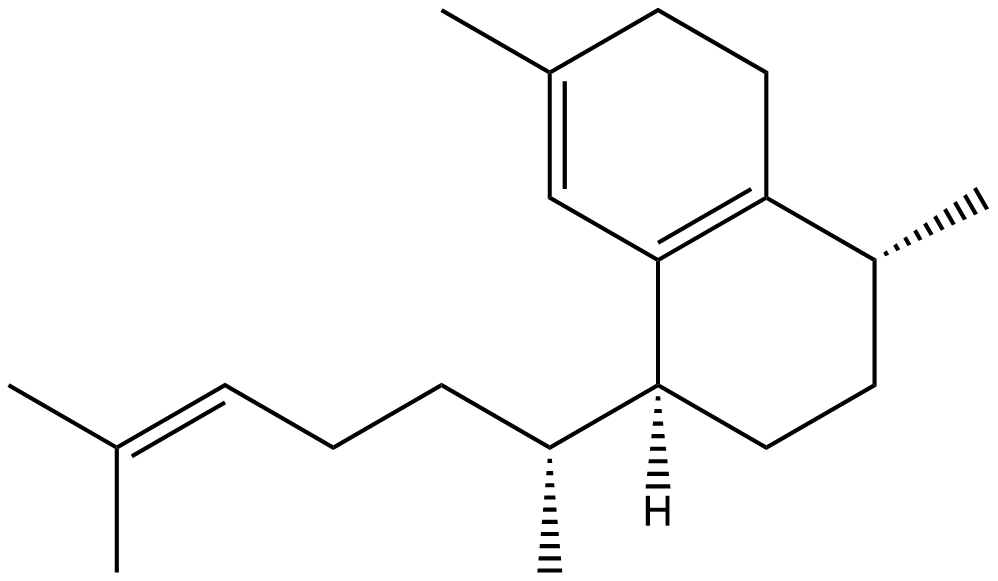 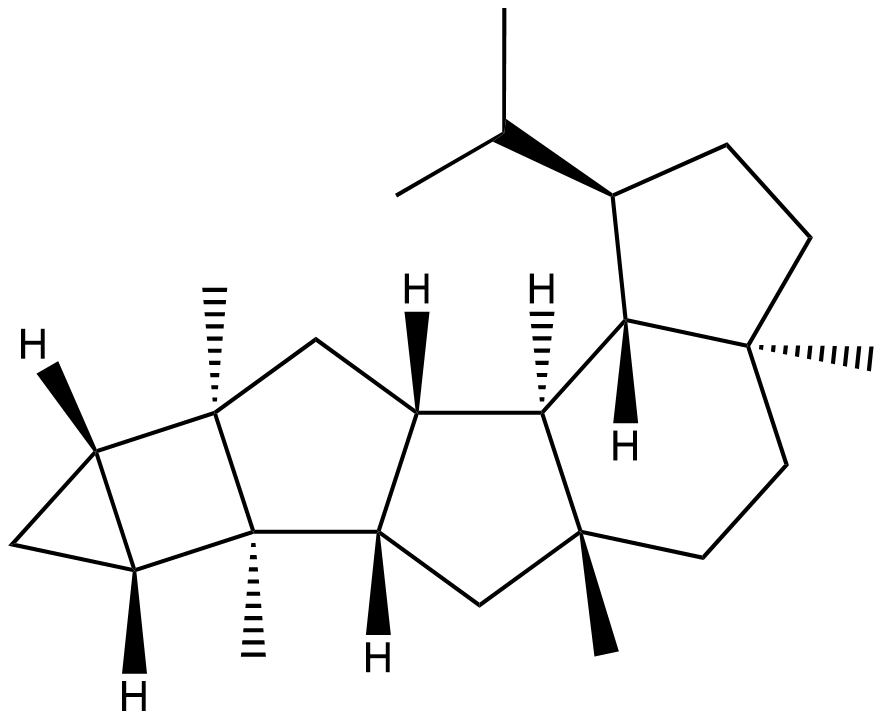 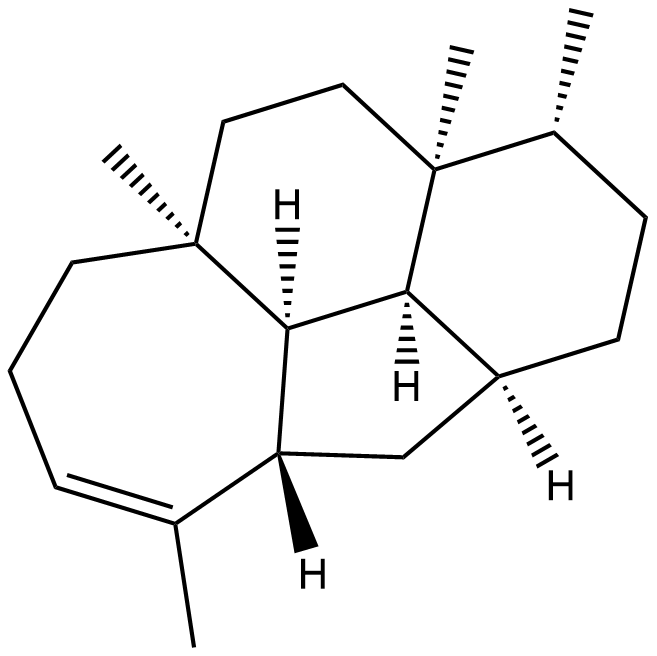 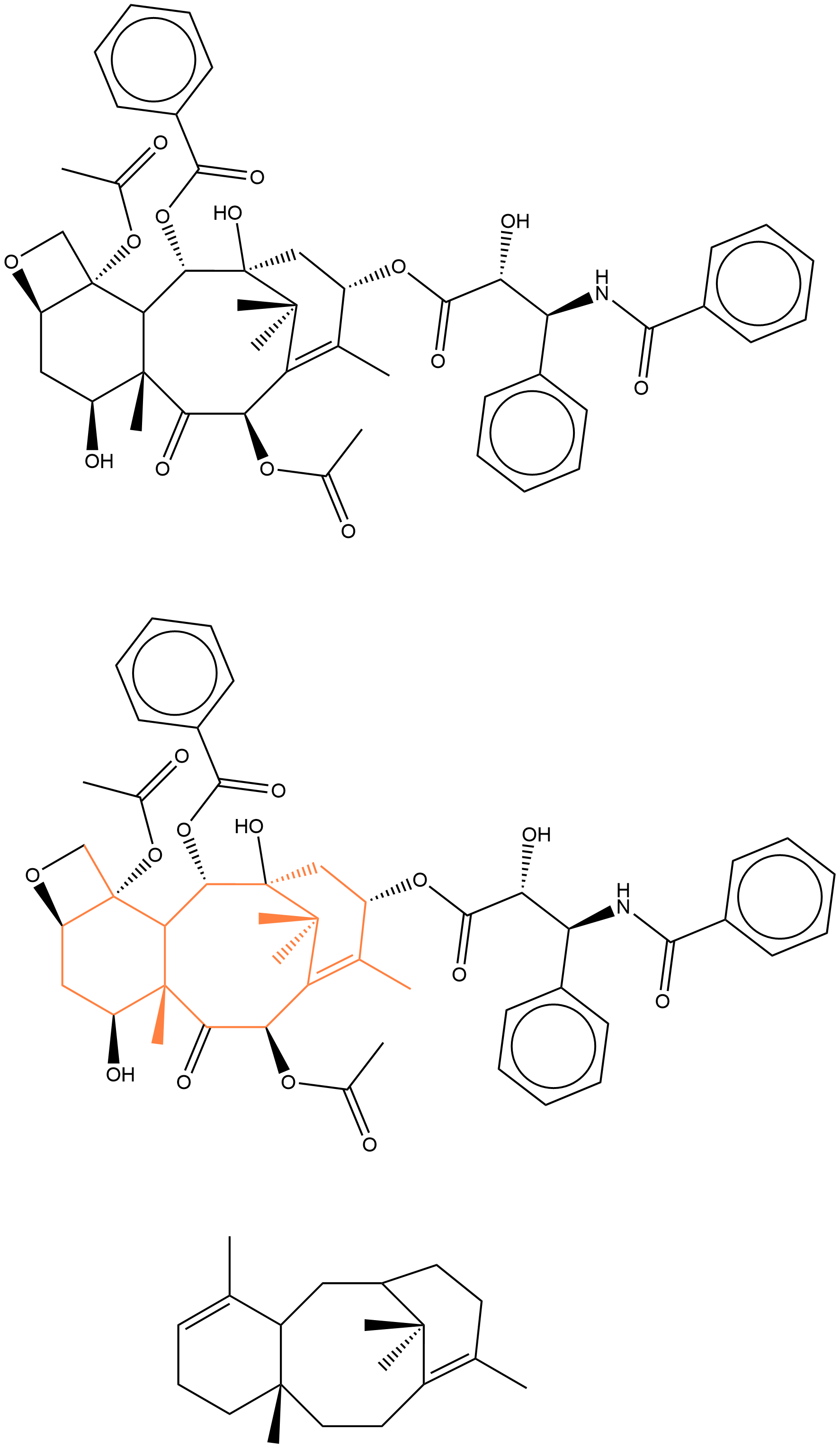 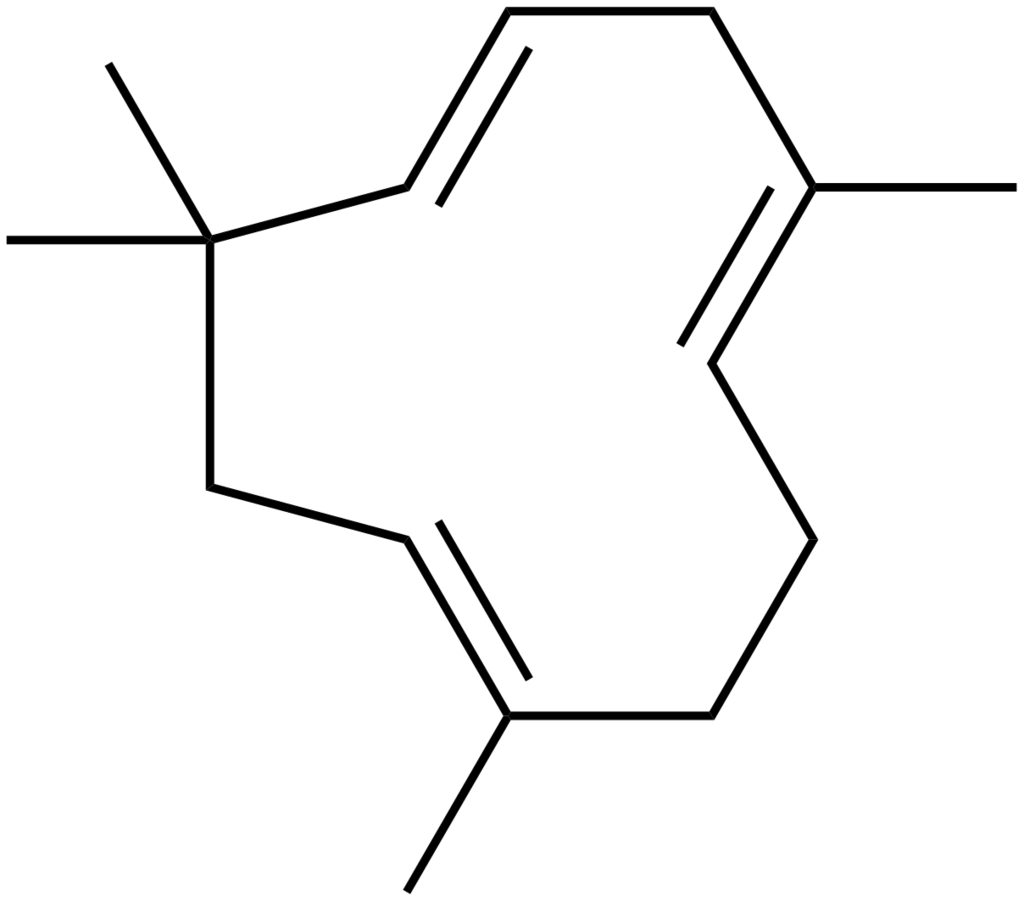 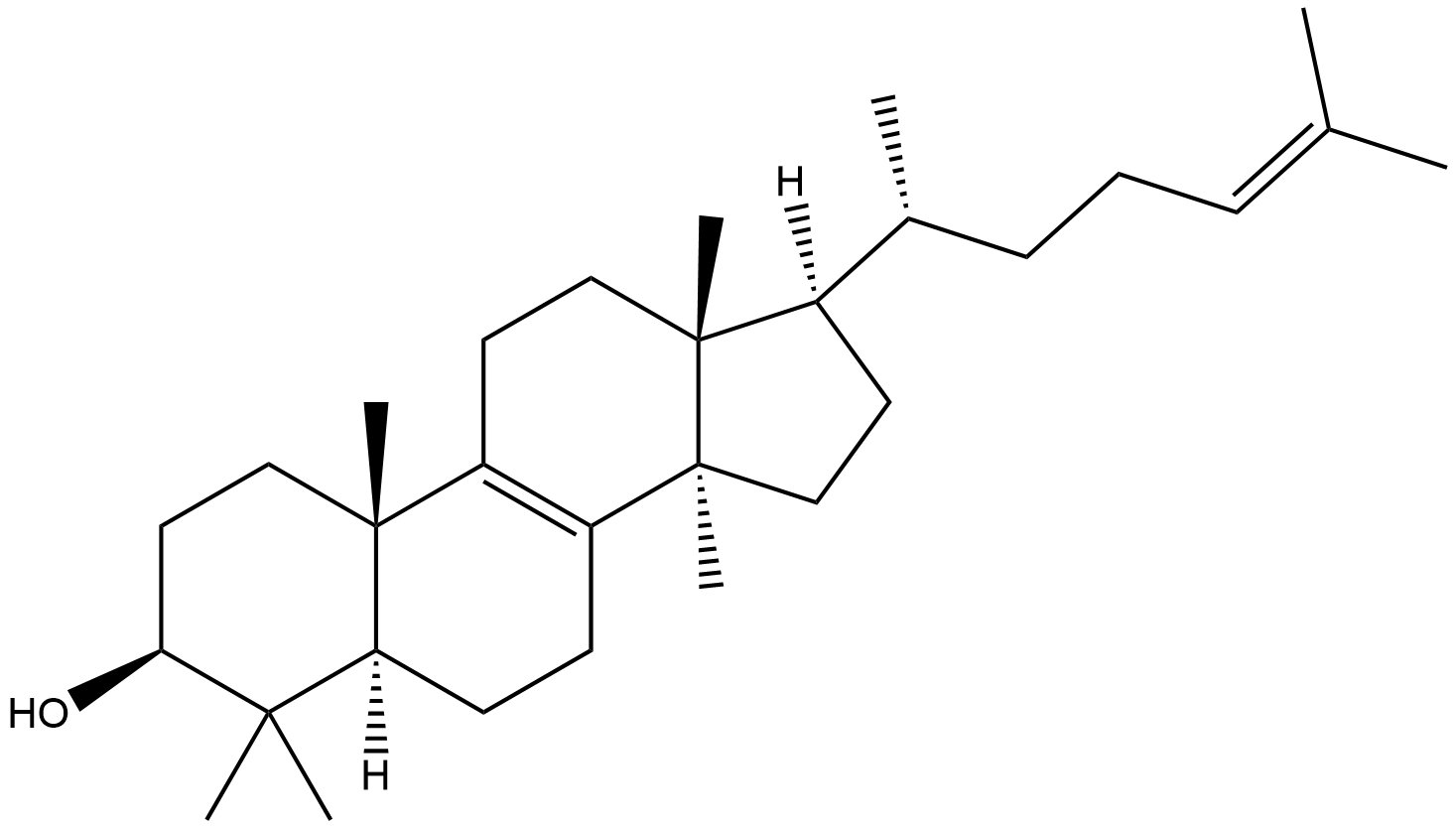 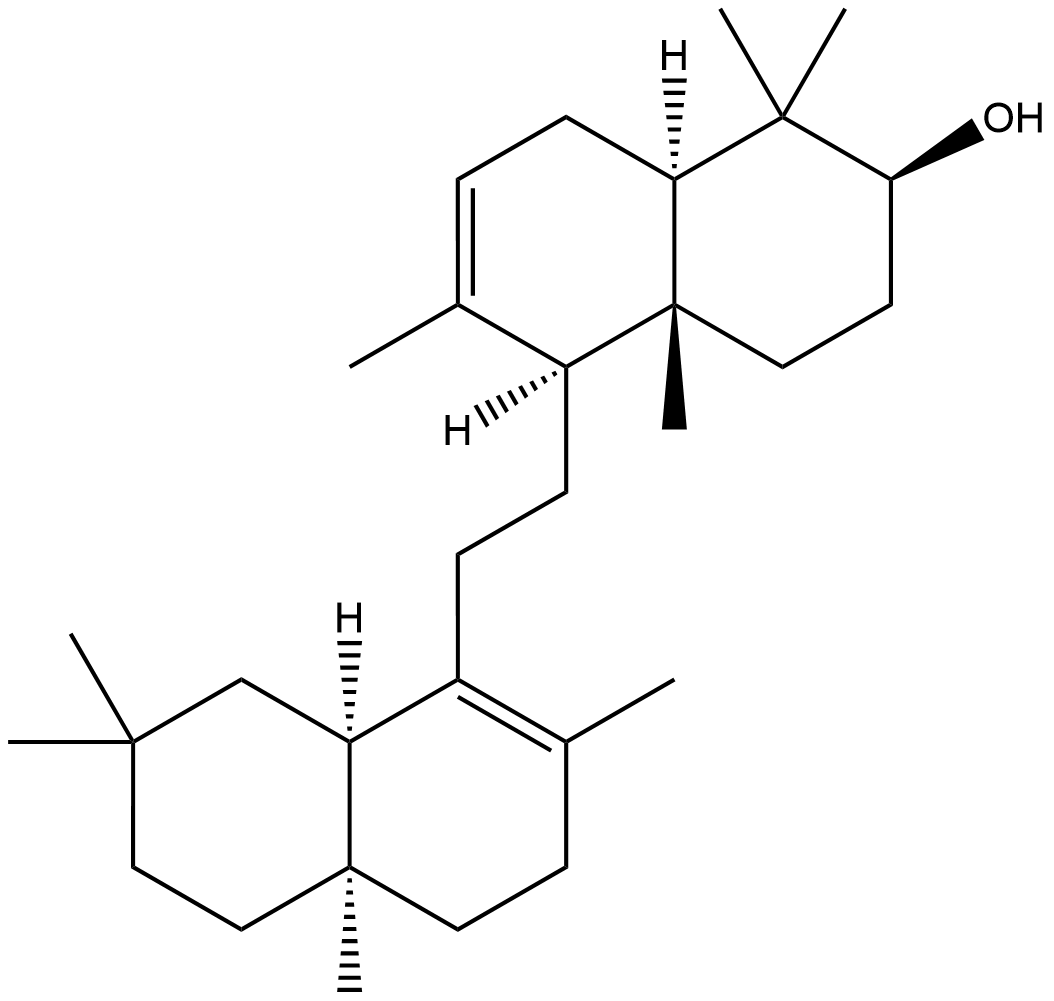 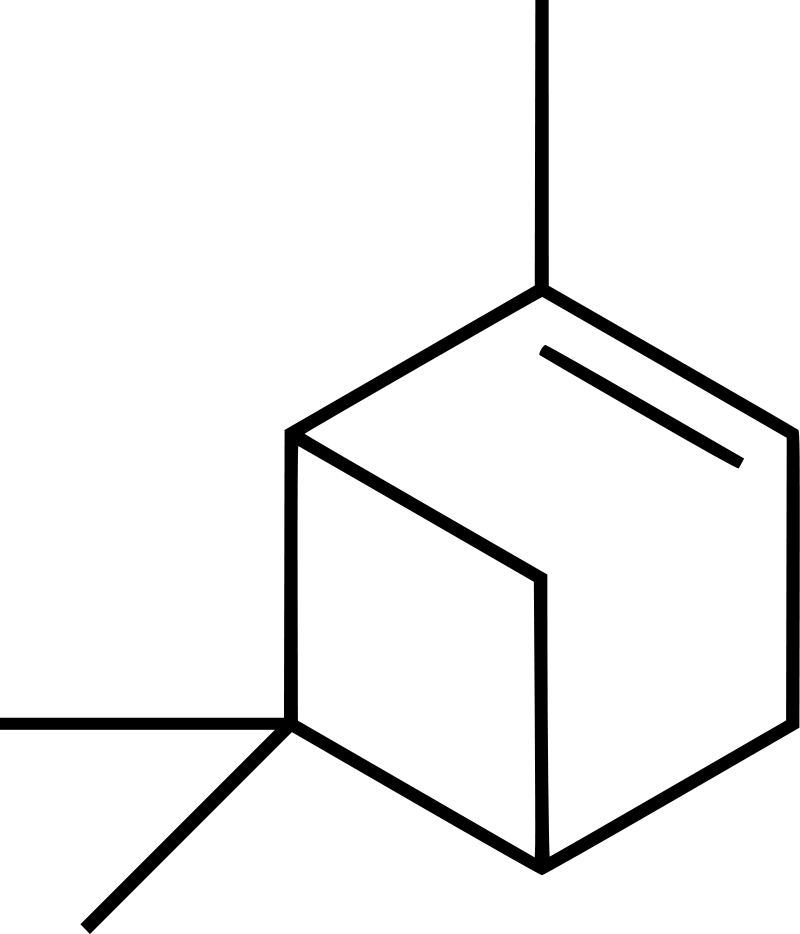 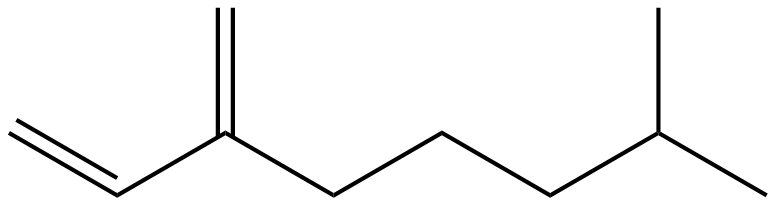 5
[Speaker Notes: Terpenes still very diverse]
Terpene substrates
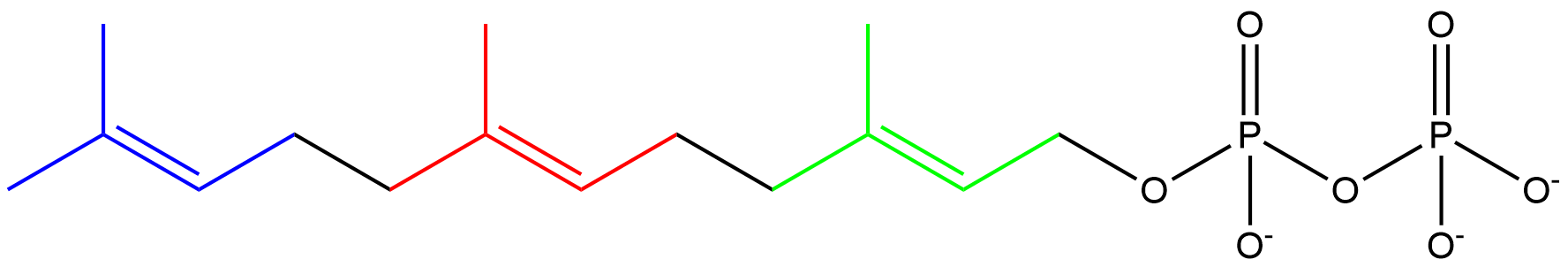 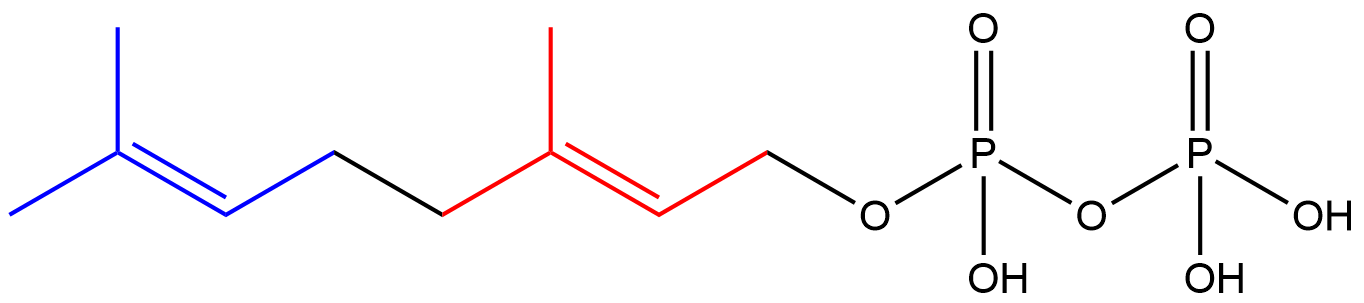 mono-
sesqui-
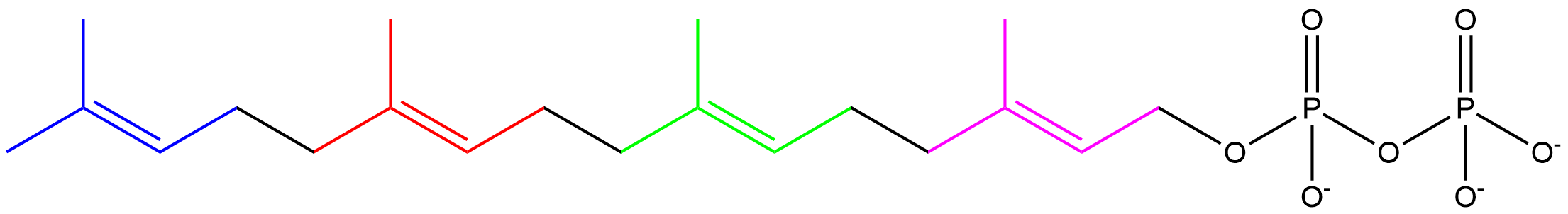 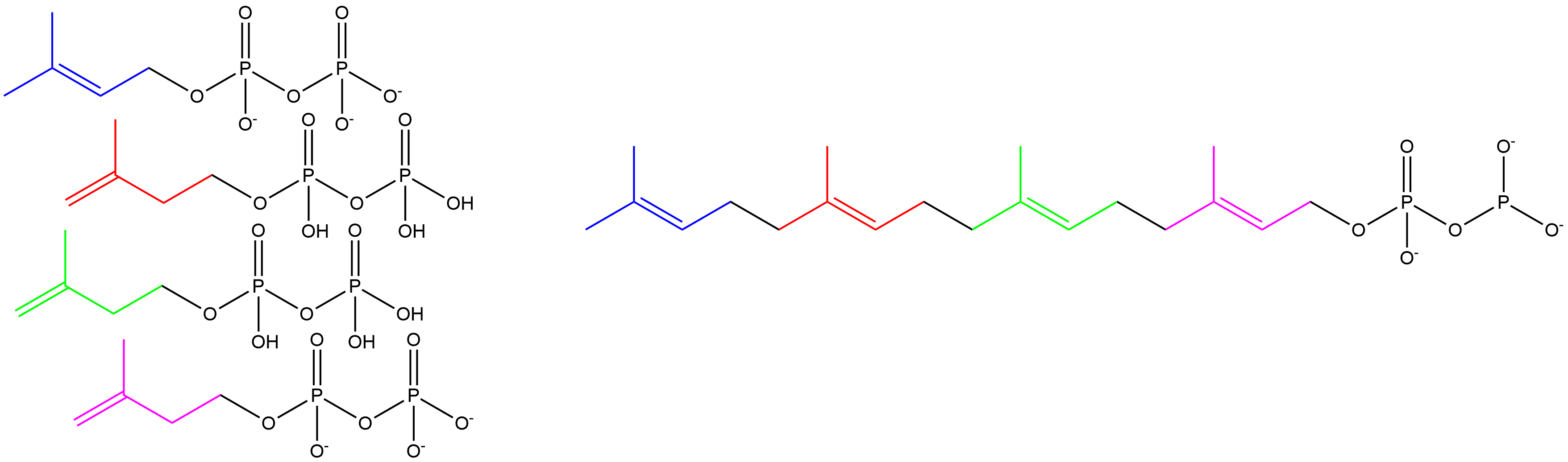 di-
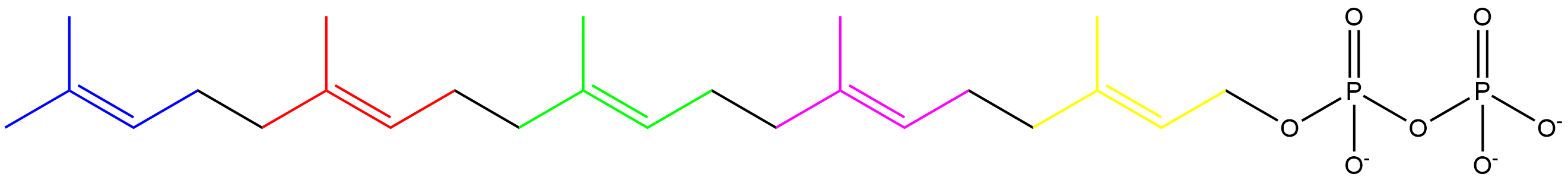 sester-
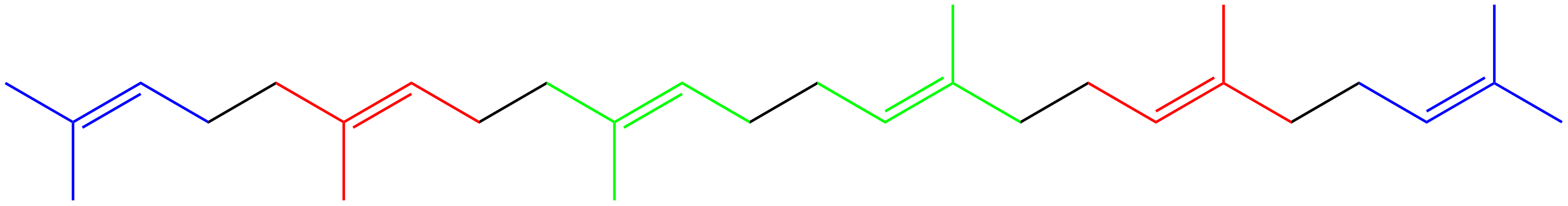 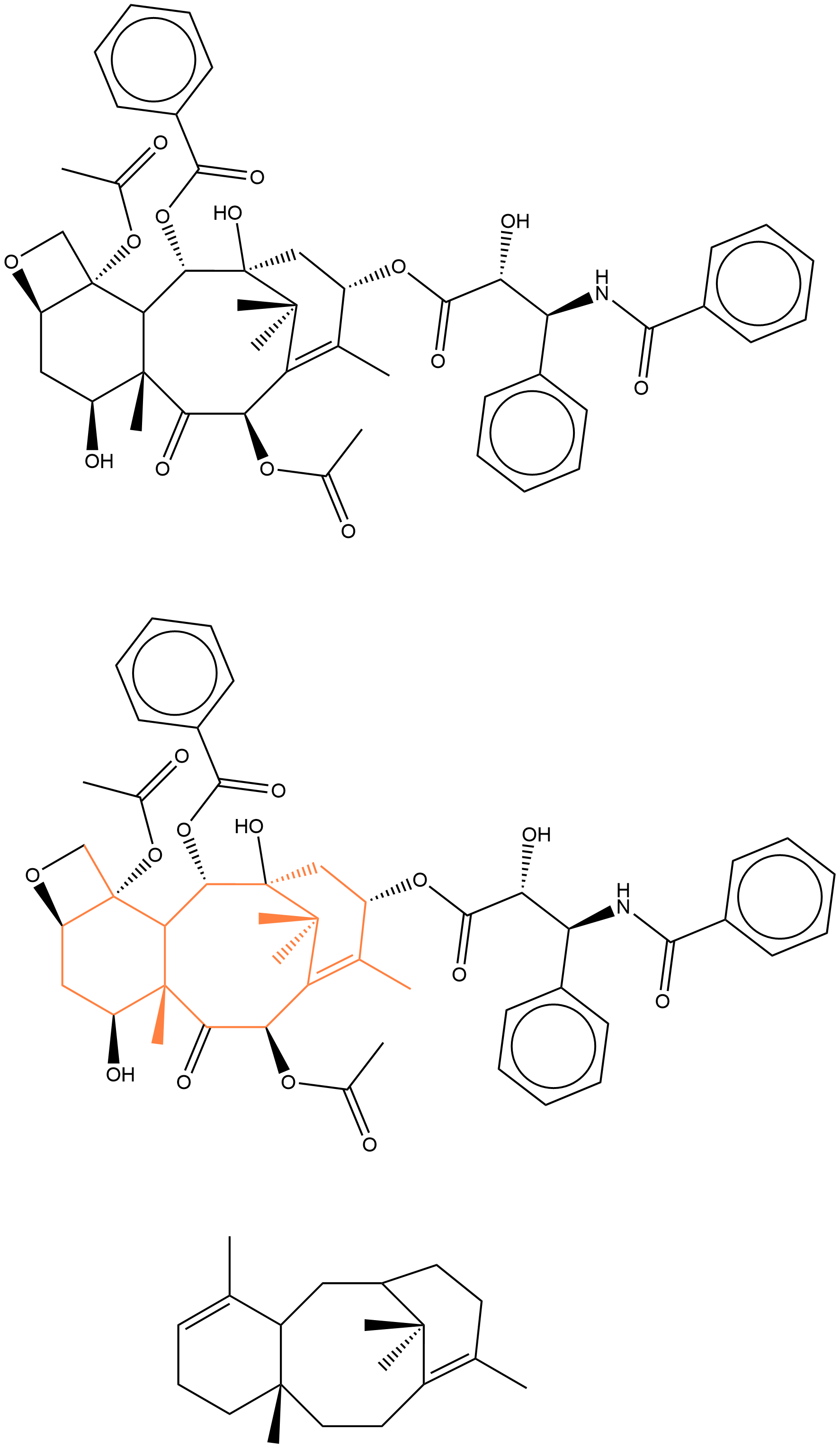 tri-
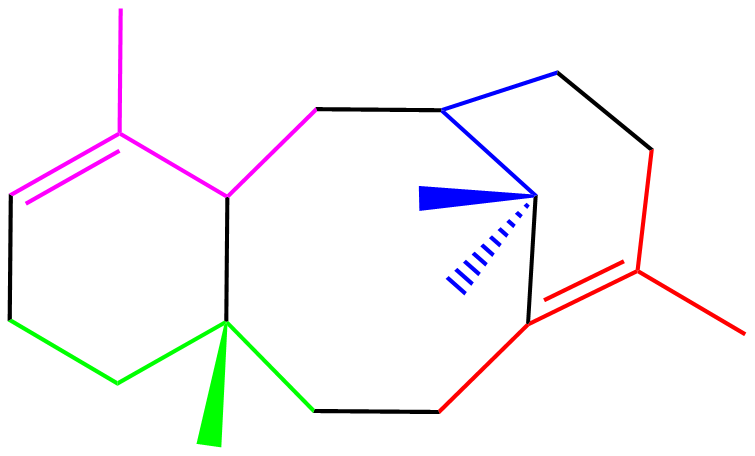 Terpene types
Isoprene units
6
[Speaker Notes: Created from simple precursors of varing lengths -> complex mechanisms]
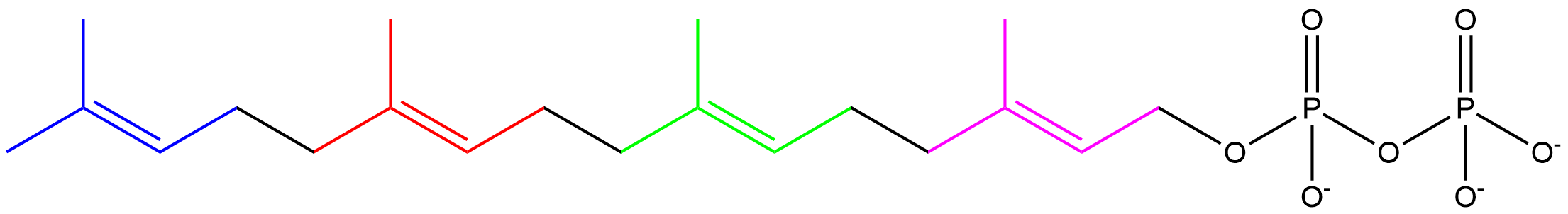 Terpene synthase reaction
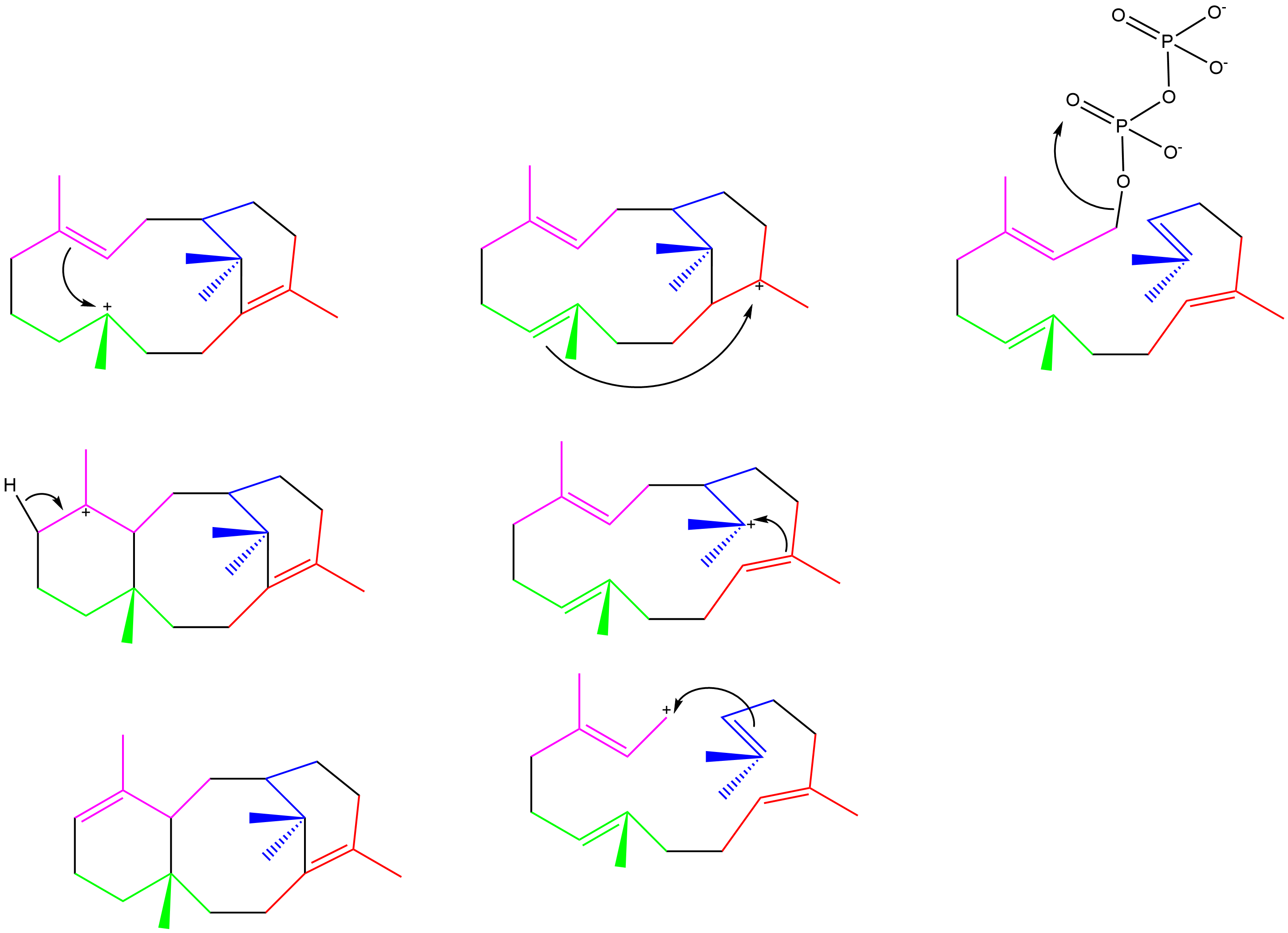 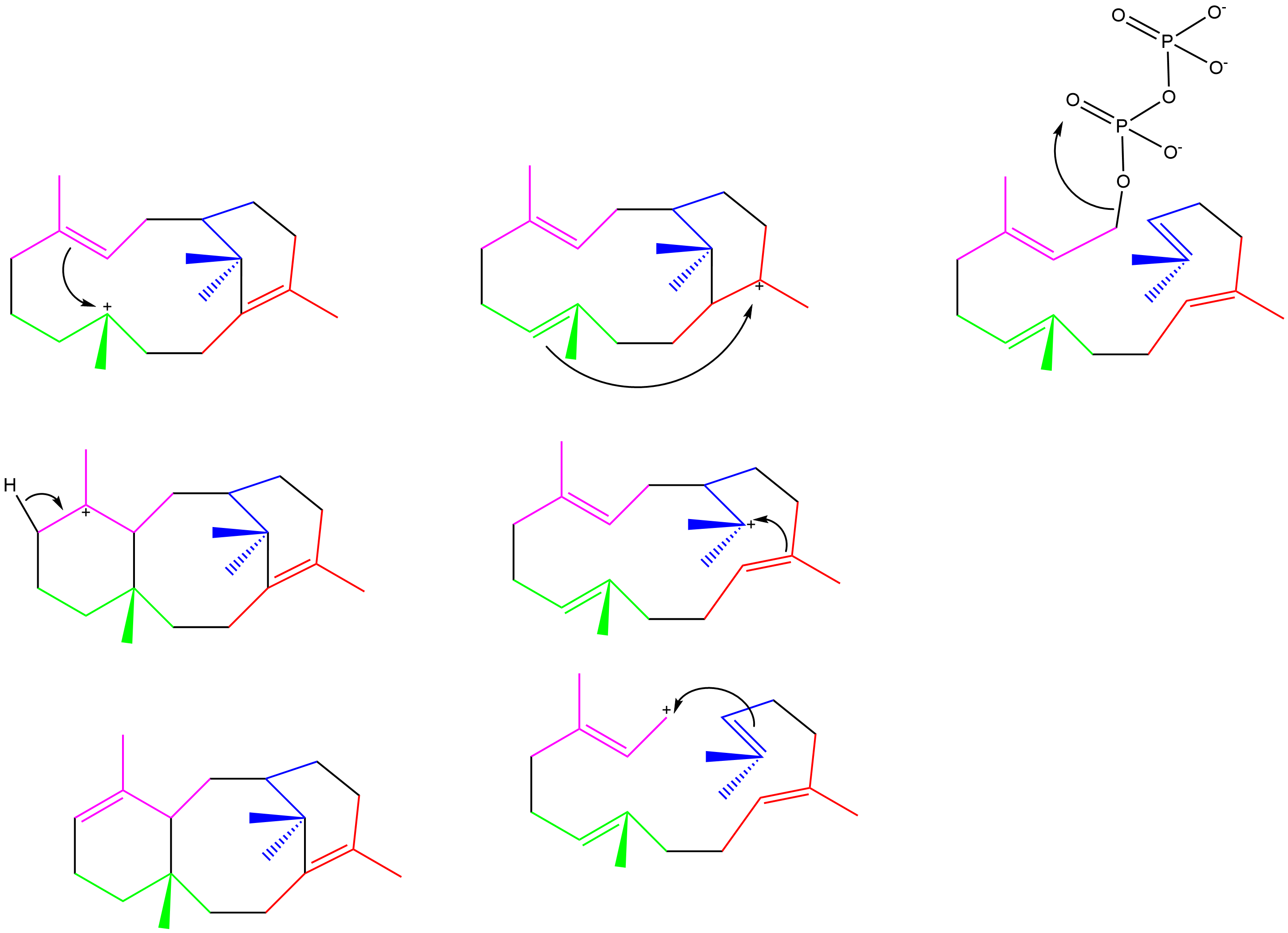 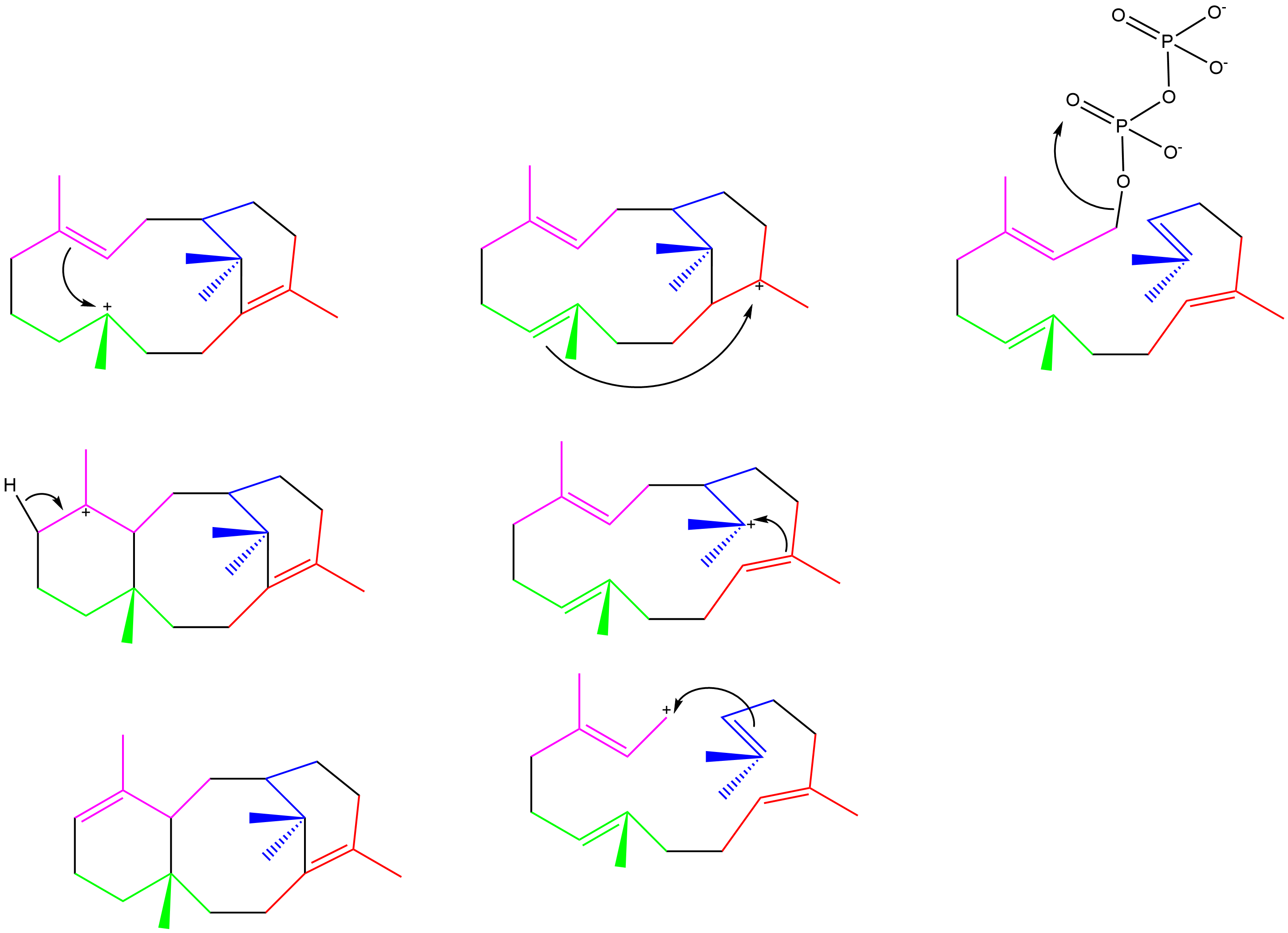 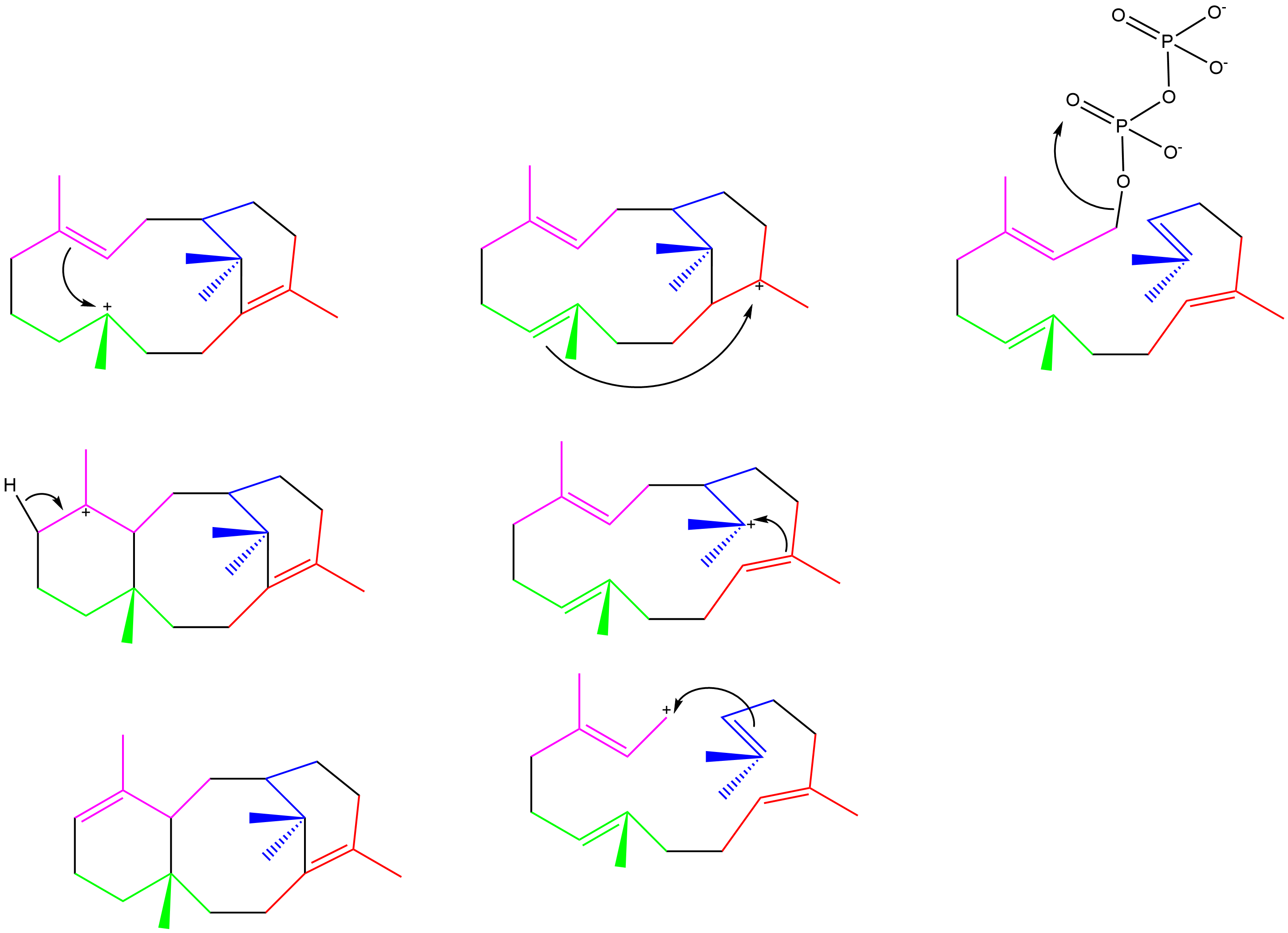 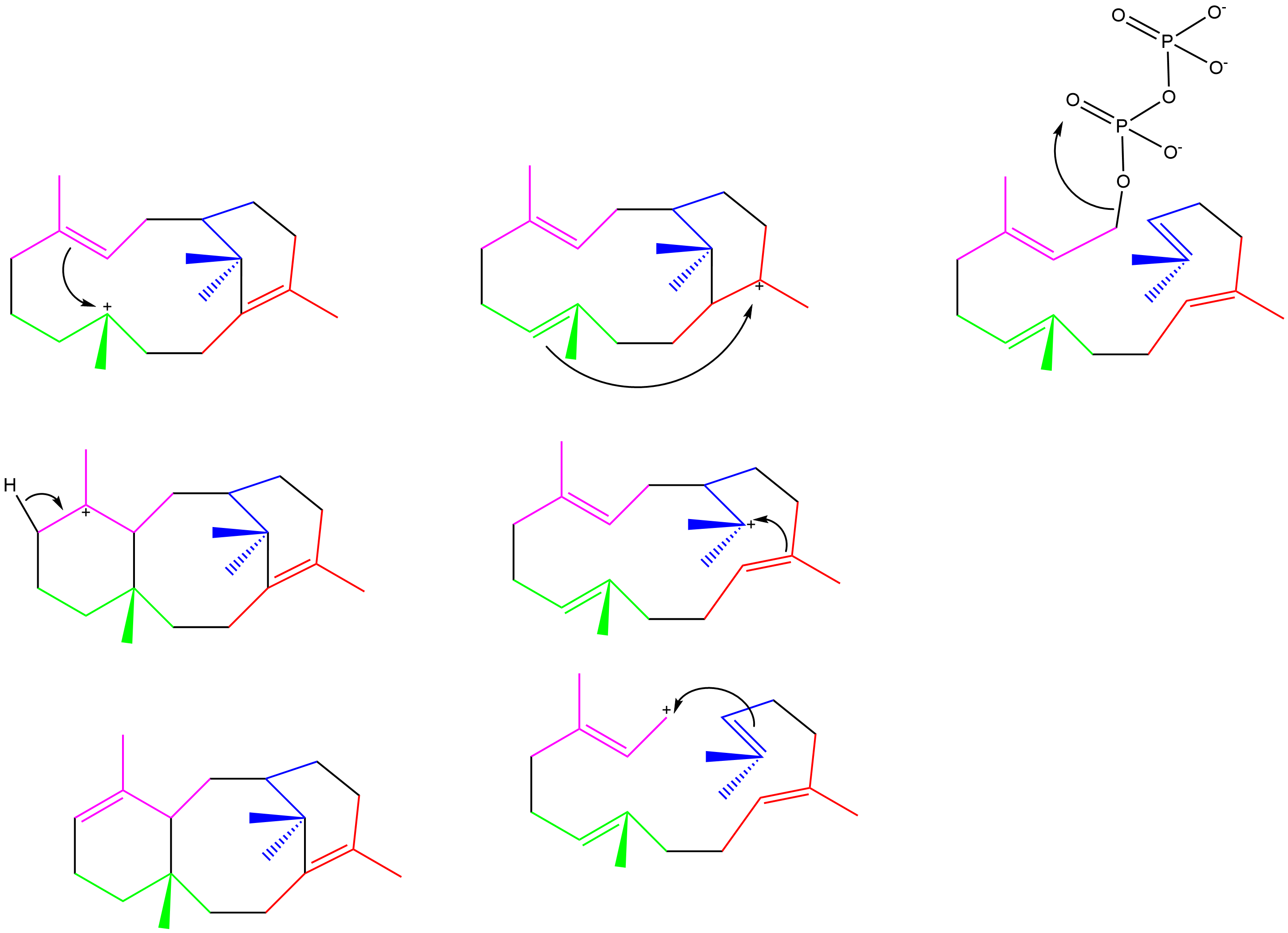 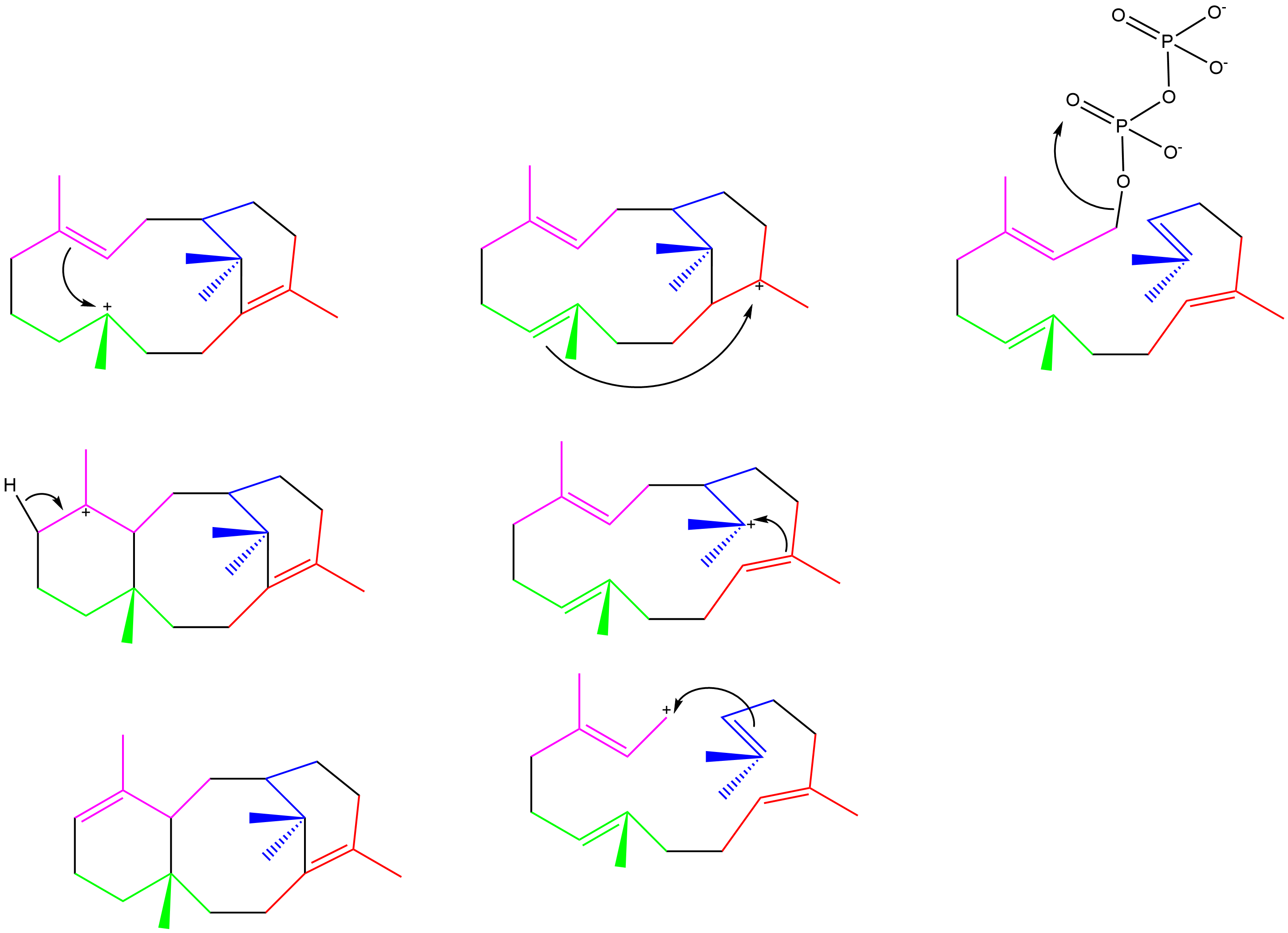 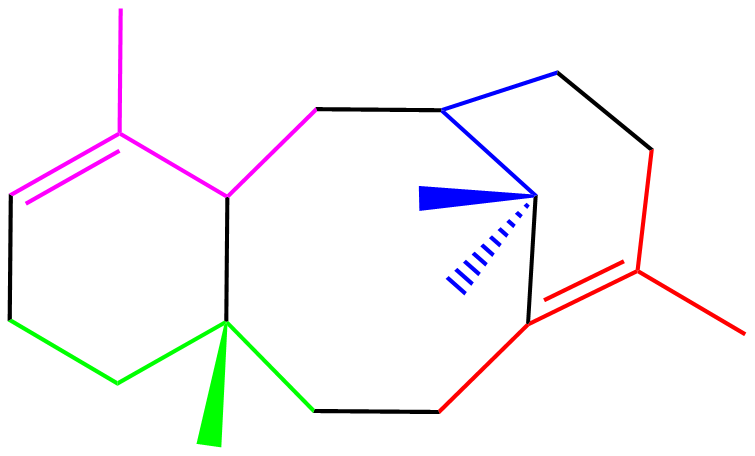 [Speaker Notes: Terpene synthases know about 10 different steps by which they turn a simple precursor into a compound that is often quite complex, with many cycles.]
Why terpene synthases?
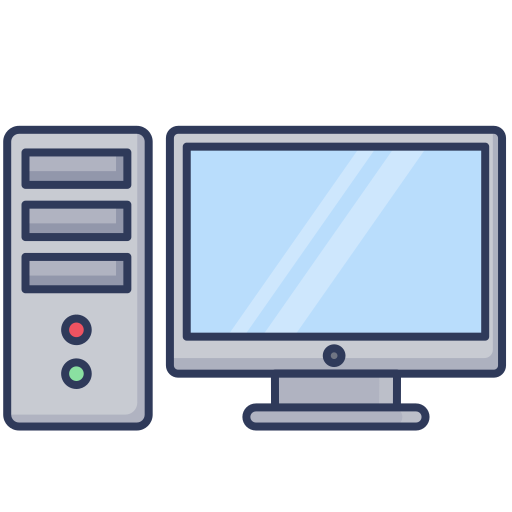 Tell me you secrets!
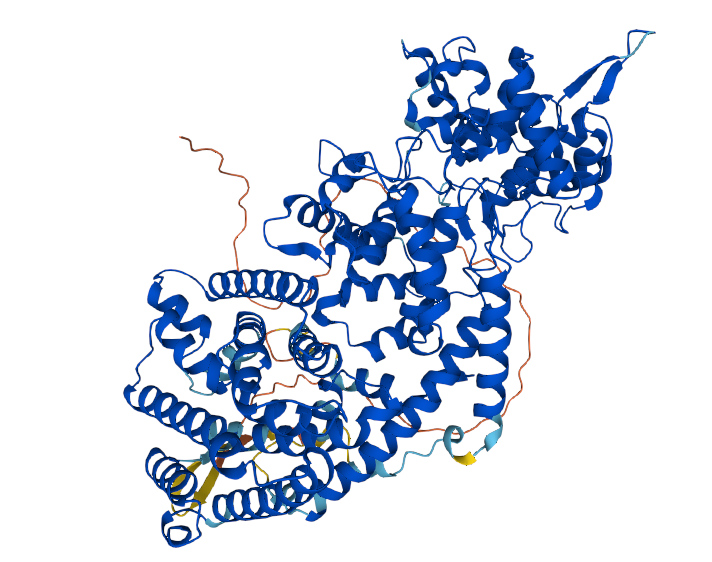 Enzyme function prediction
Terpenes are interesitng
The reactions are complex yet organized – reaction mechanisms
Defined set of substrates
Machine learning requires data – where to find data?
[Speaker Notes: TPS -> interesting, the mechanistic complexity offers a way to understand -> look at mechanism -> stepwise transformation]
Dataset construction
Previously – no unified source for terpene synthases
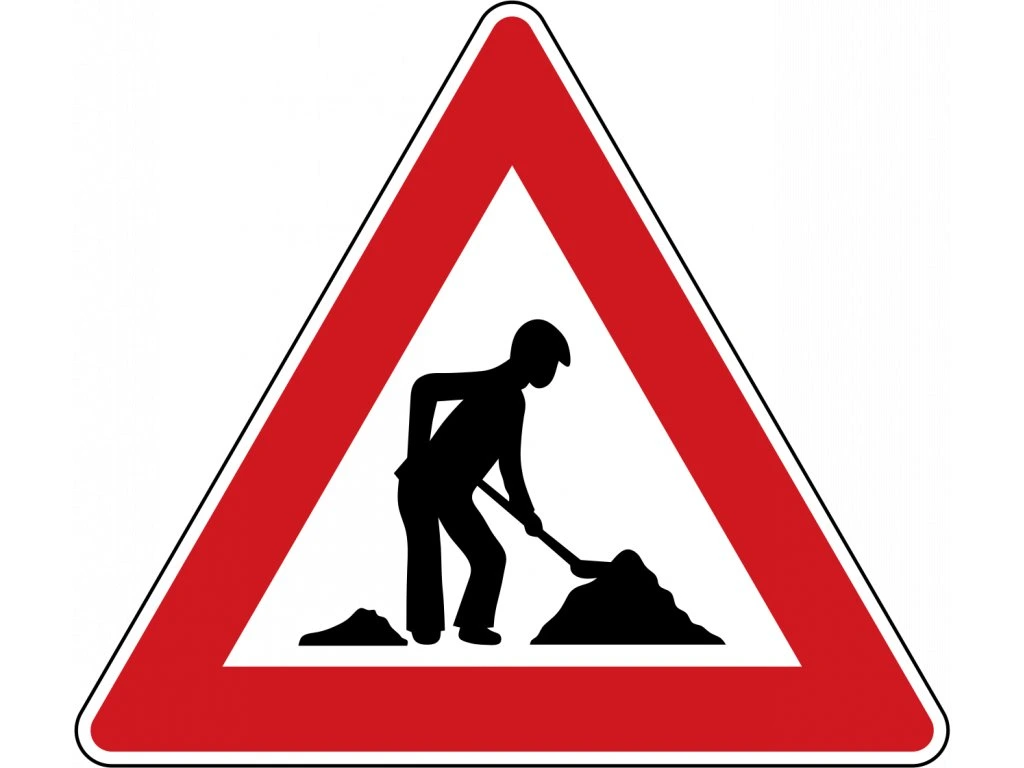 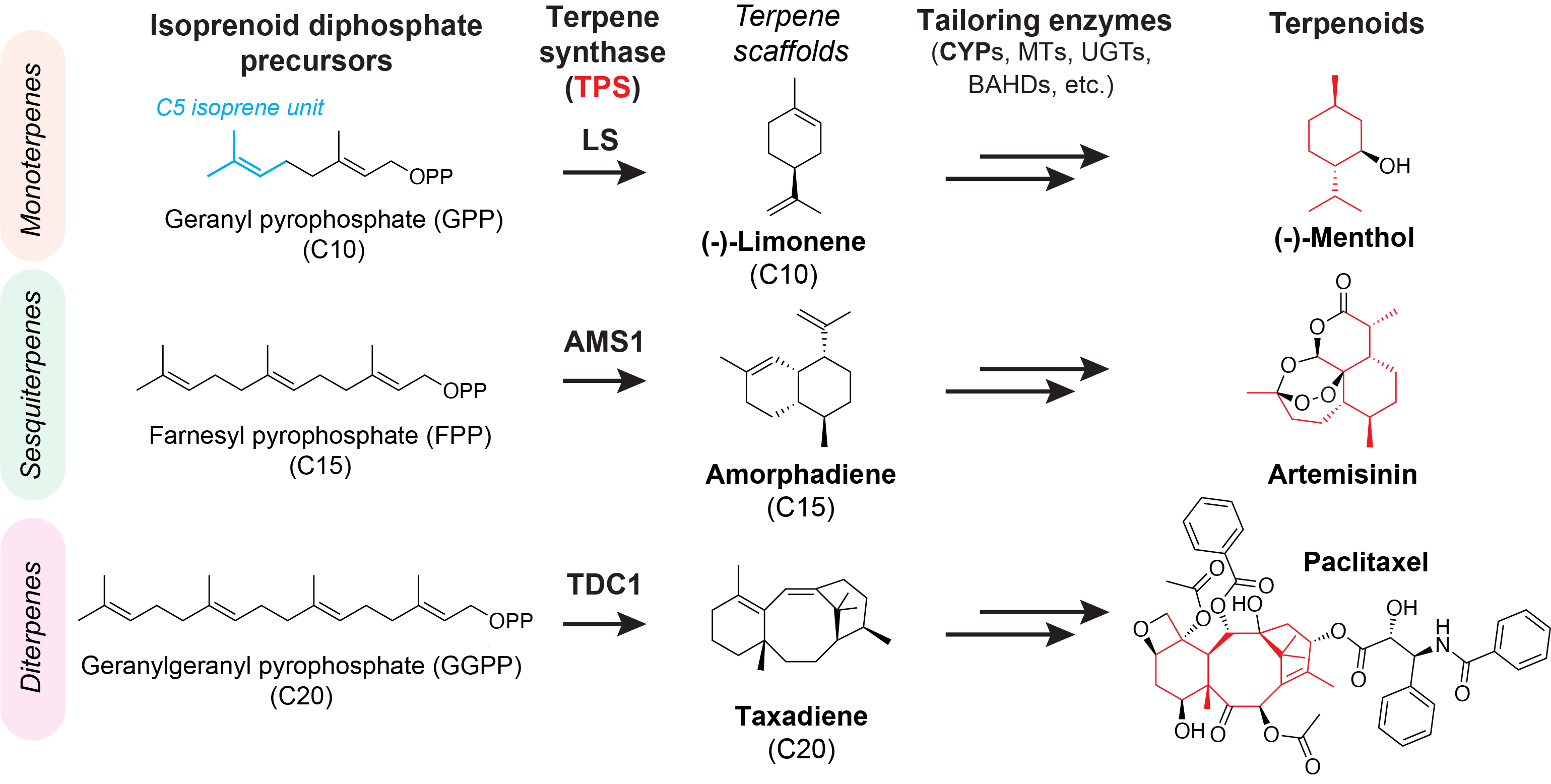 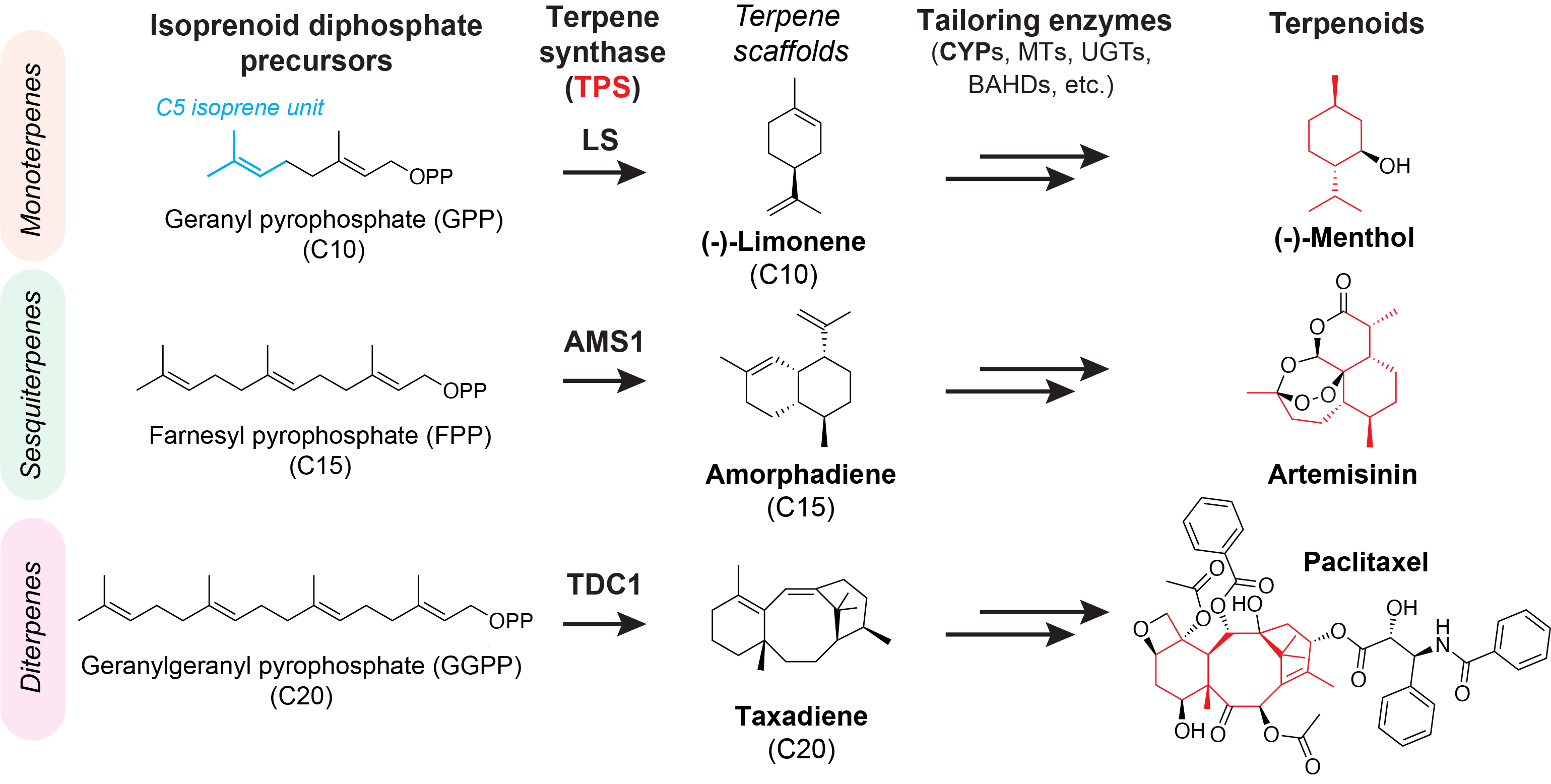 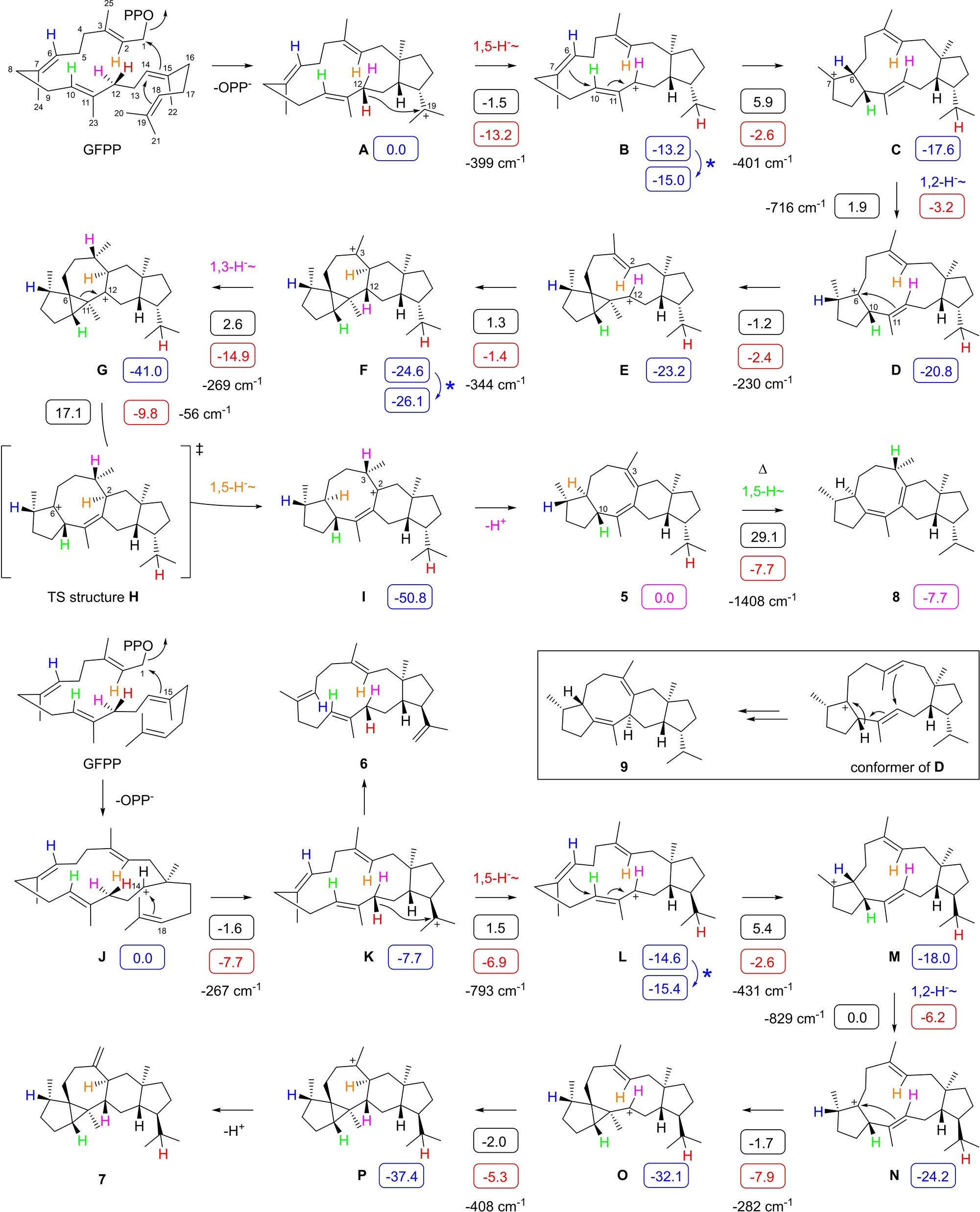 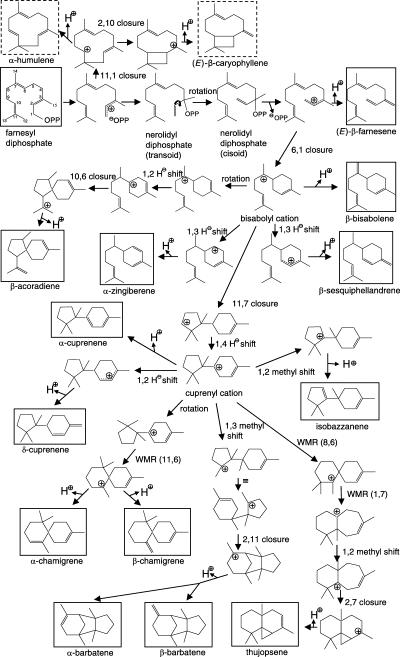 Dataset!
Reactions and mechanism
Hundreds of papers
9
[Speaker Notes: So a dataset was constructed from manual curation of papers]
How was the dataset used
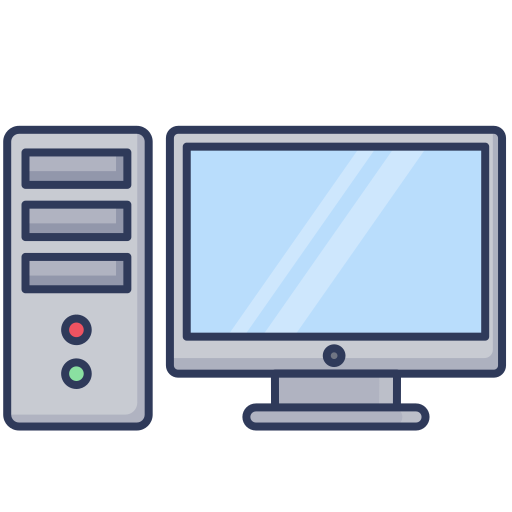 Are you a terpene synthase?
Novel terpene synthase discovery
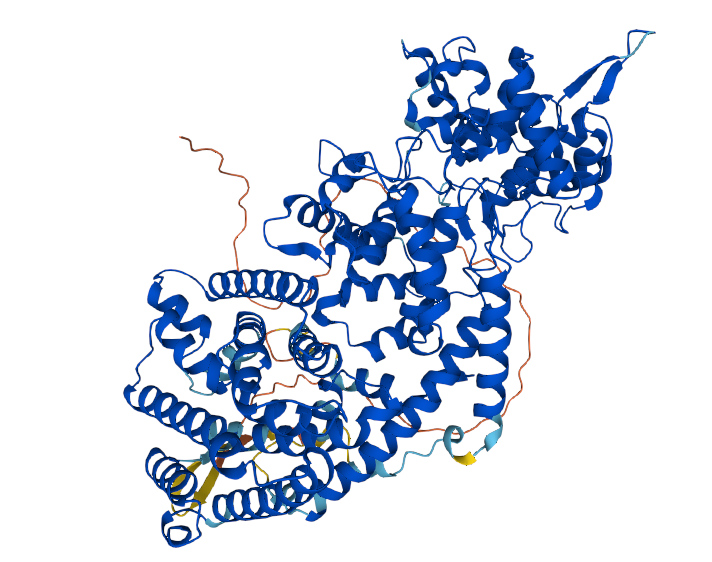 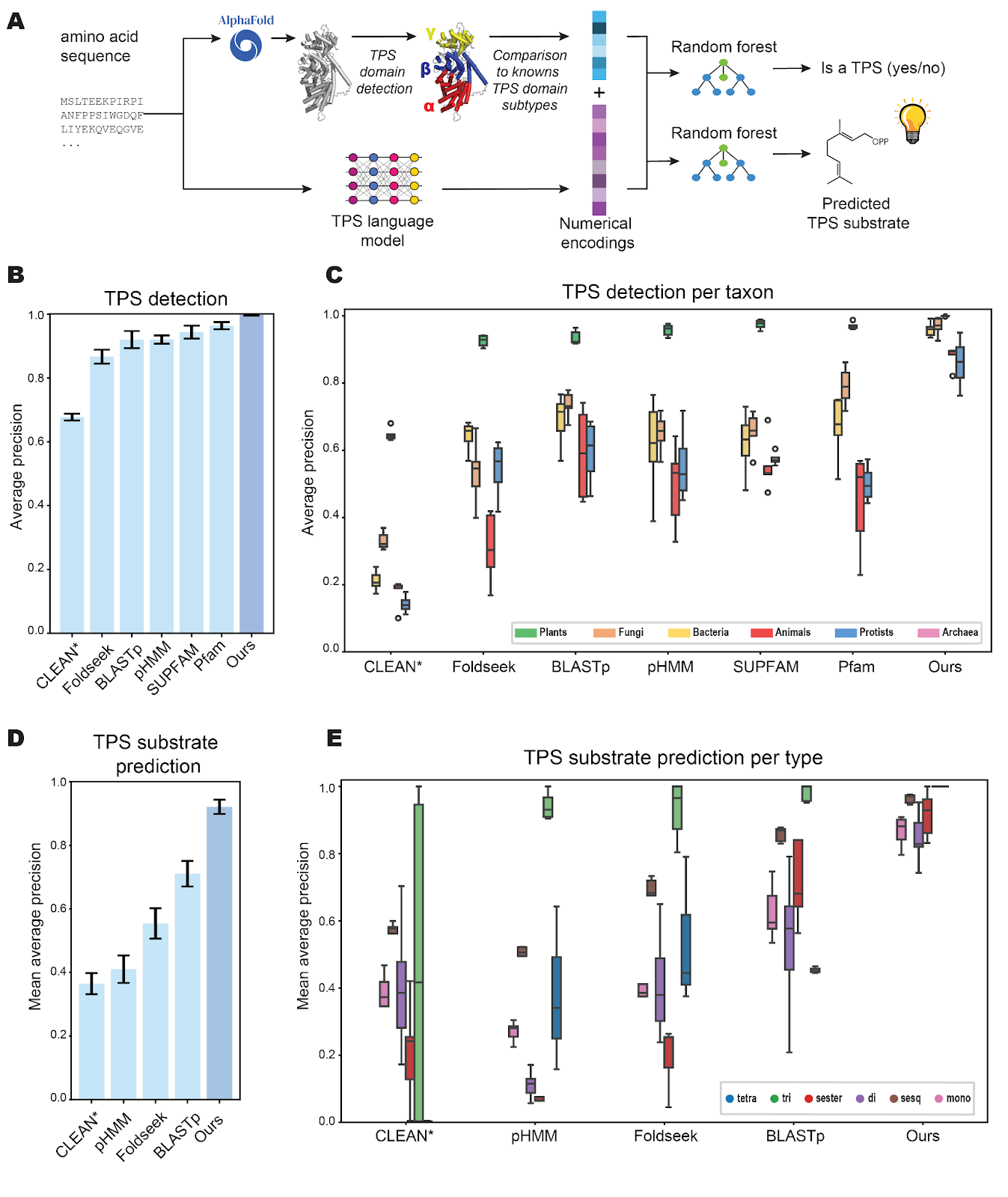 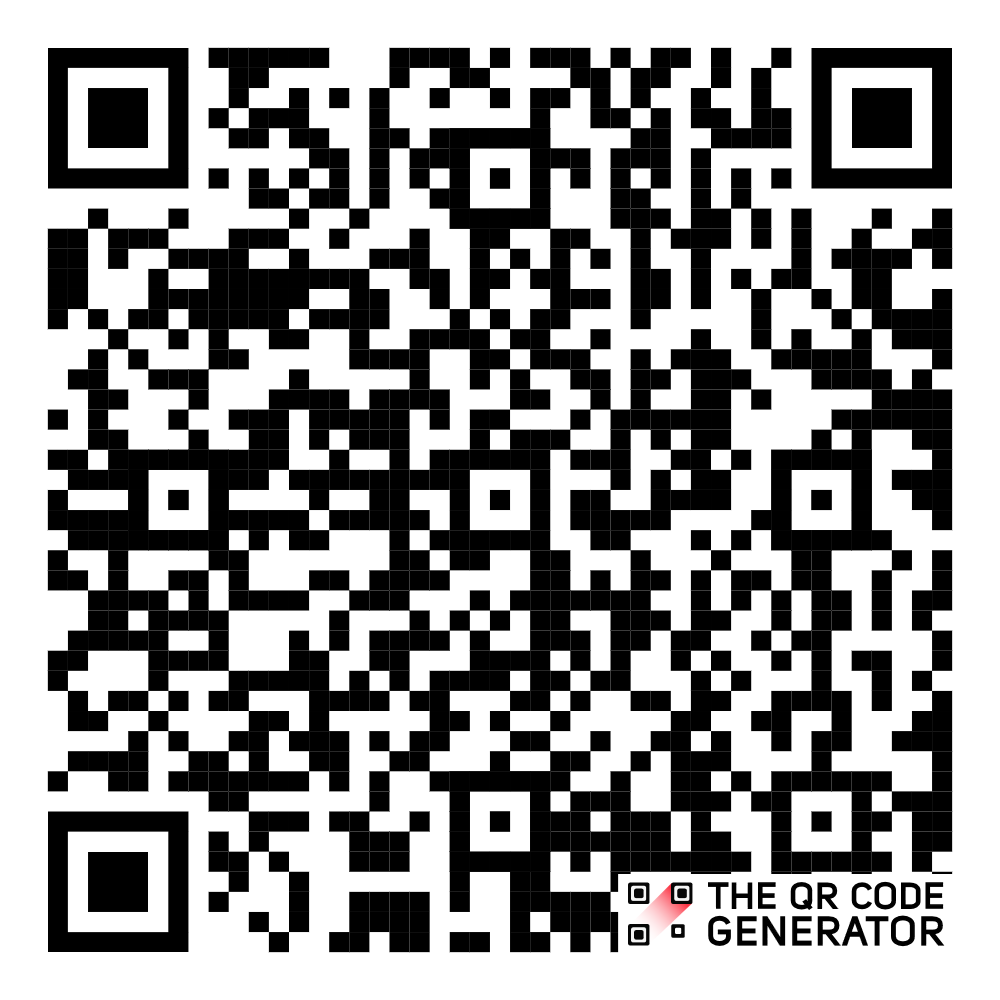 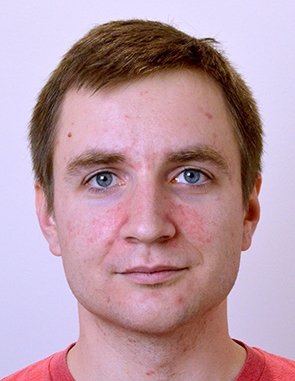 https://www.biorxiv.org/content/10.1101/2024.01.29.577750v4
Onwards to the next tasks
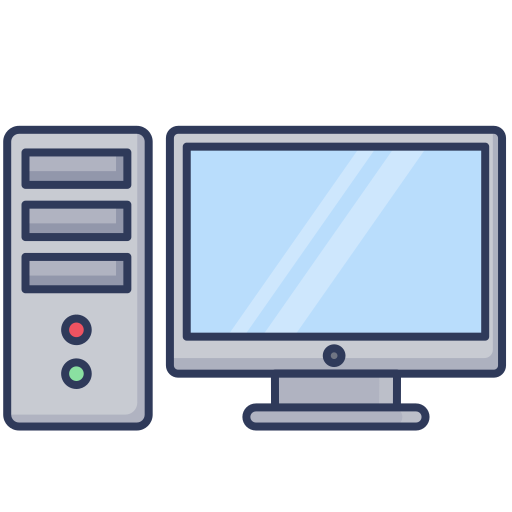 What do you do? Could you help me create others like you?
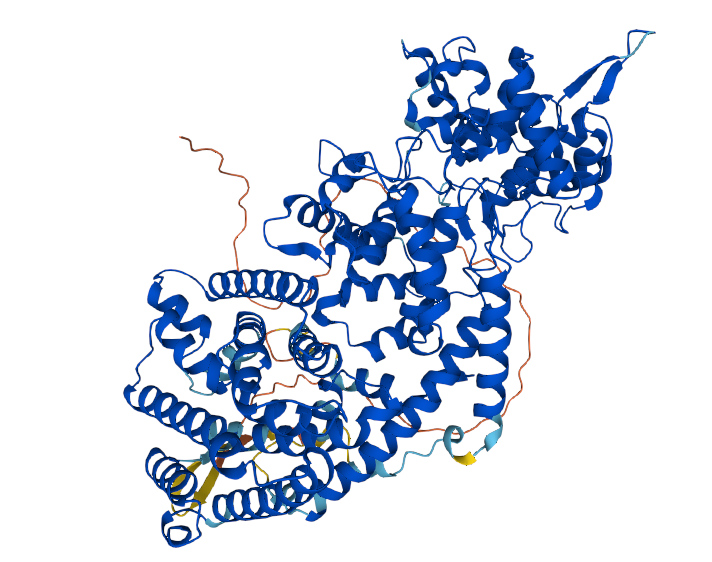 Also used in other labs – how to share the data?
10
[Speaker Notes: Used already for novel TPS Discovery and is currently used in next tasks even in other labs -> so it needs to be shareable -> you could share it just as a datafile or you could make a framework for it and upgrade the dataset to a true database -> better than a csv in some repostiory]
How to build a database
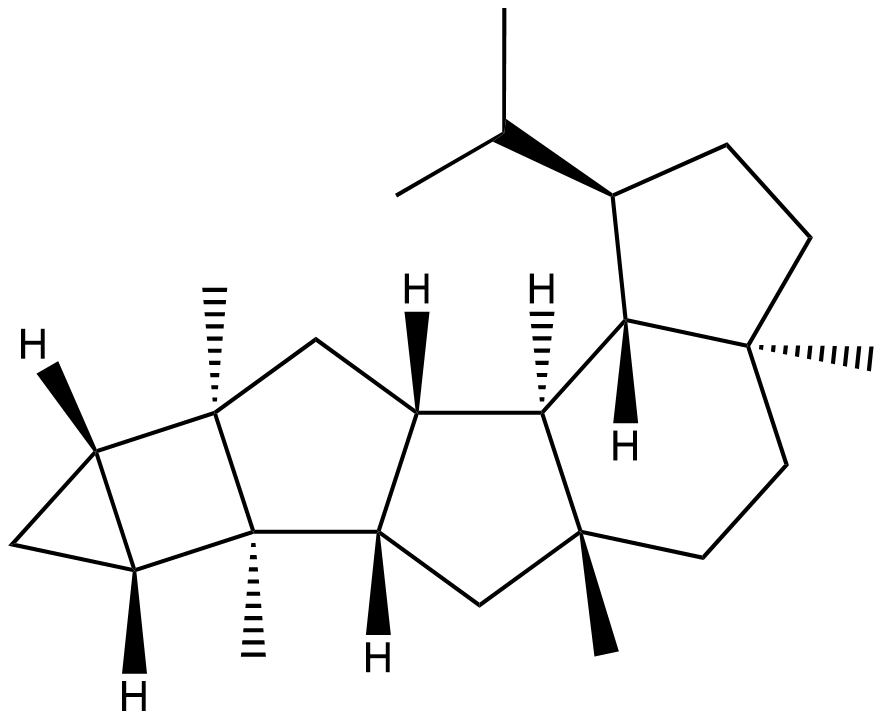 Transform data
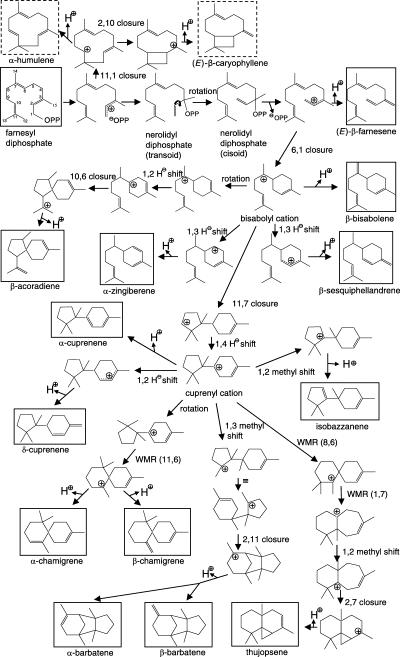 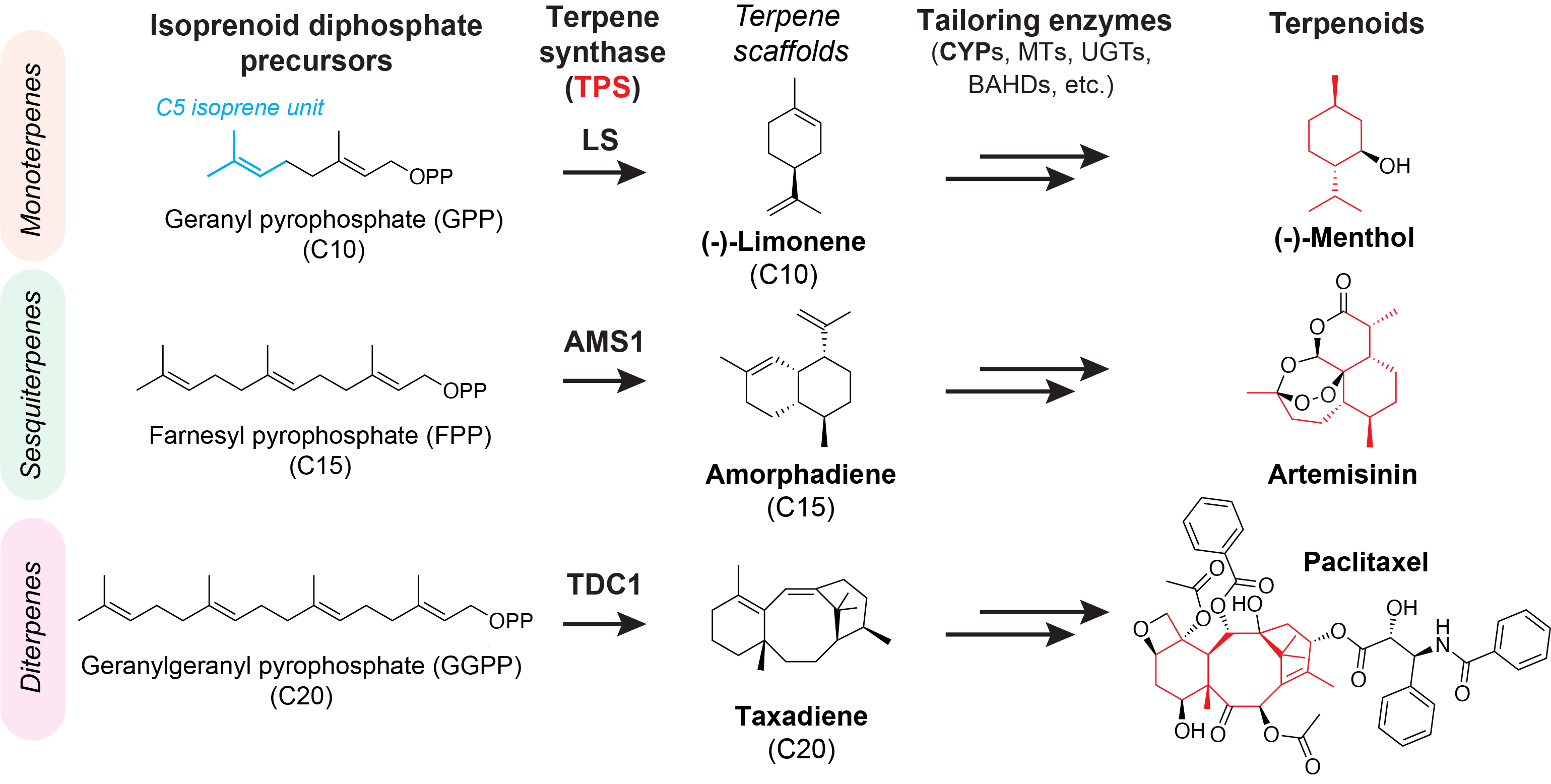 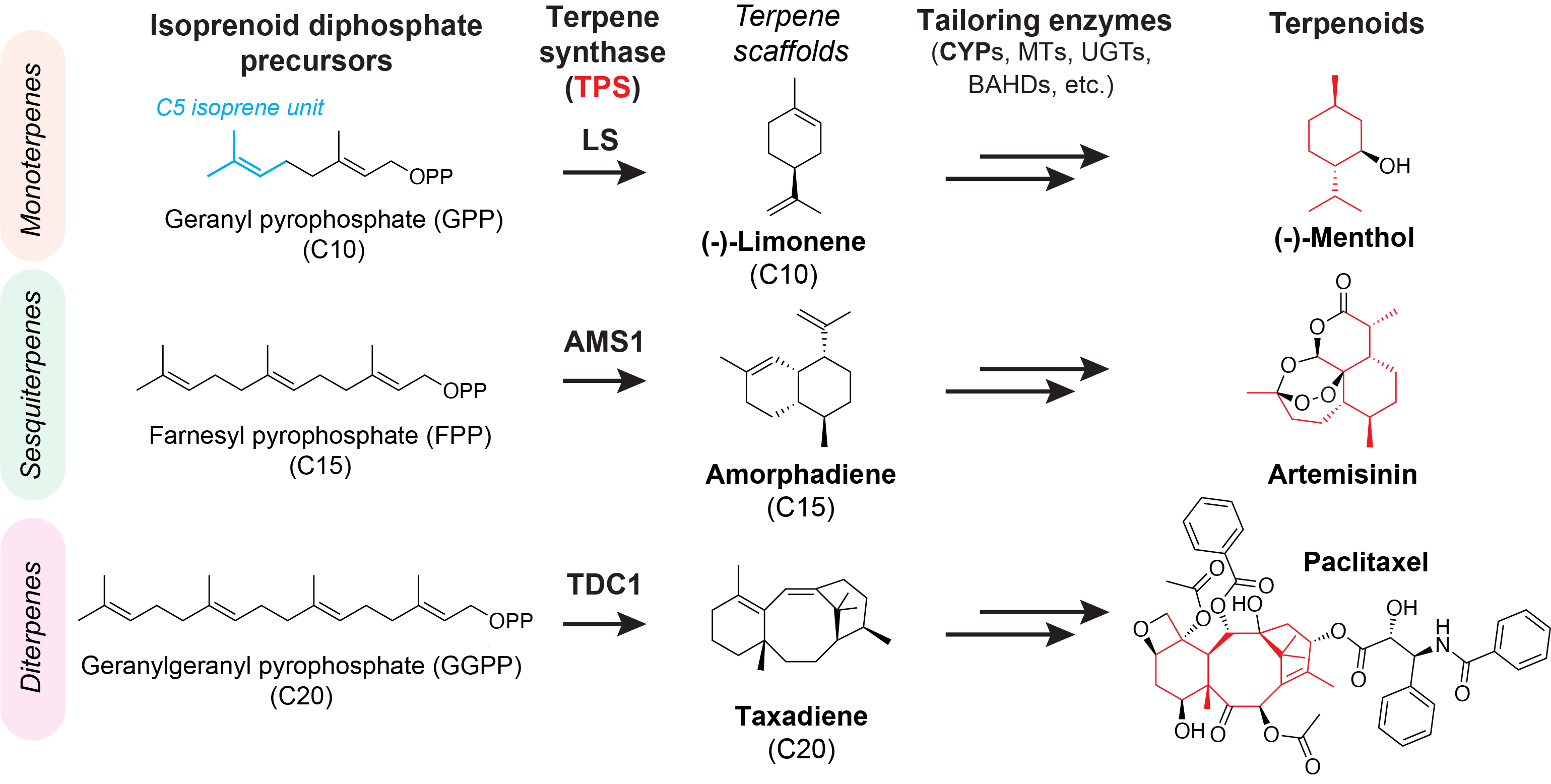 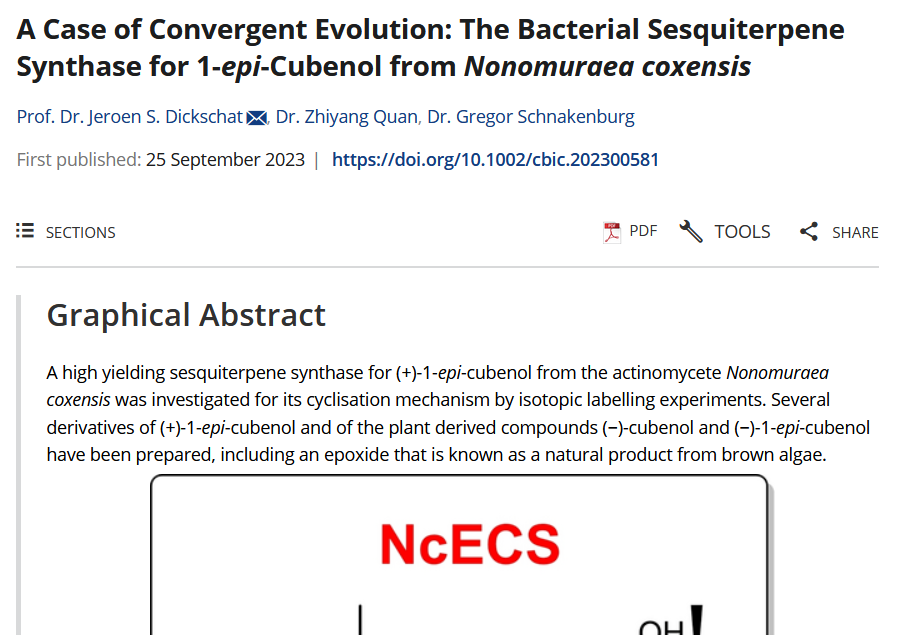 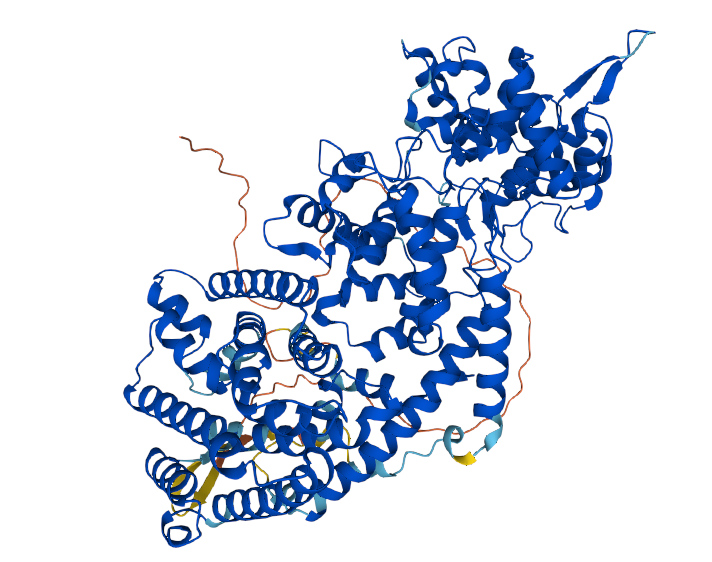 11
[Speaker Notes: Which is what we did -> dtaset turned to SQL database, model constructed to save all the data and more]
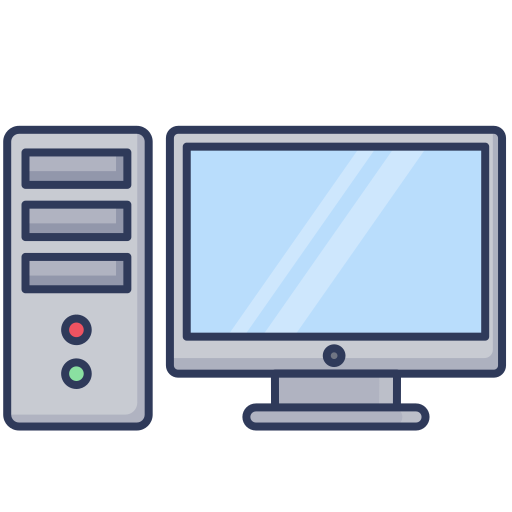 How to build a database
Host it somewhere
Behold a database!
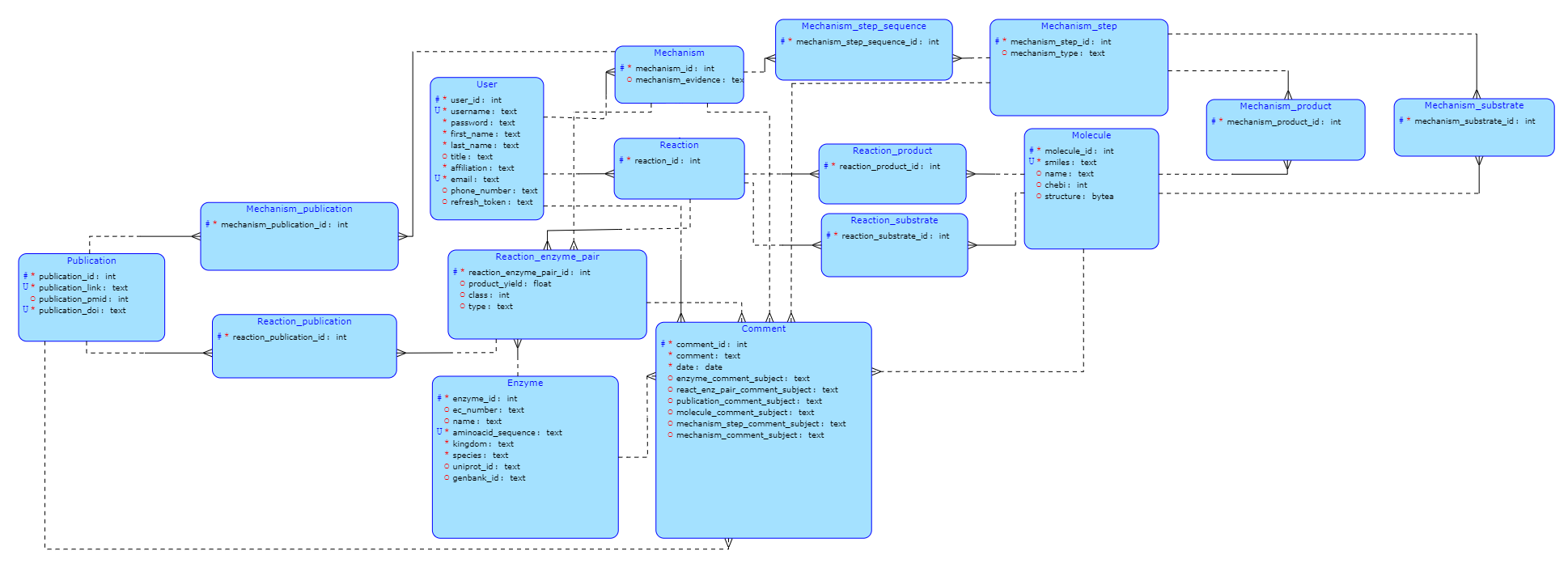 MySQL
Now make the database accessible?
12
[Speaker Notes: And so a mysql database to hold the dataset was built, but a database should be presentable.]
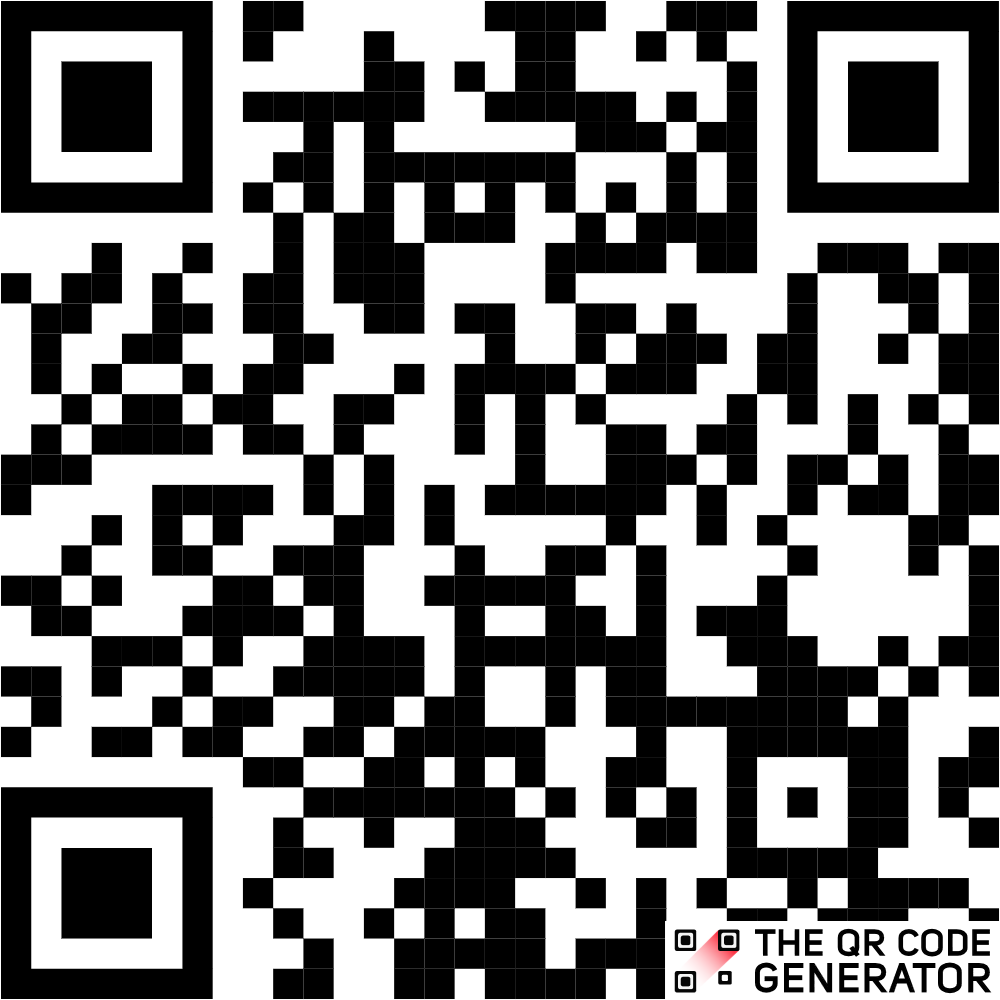 How to present a database
Buy a domain
marts-db.org
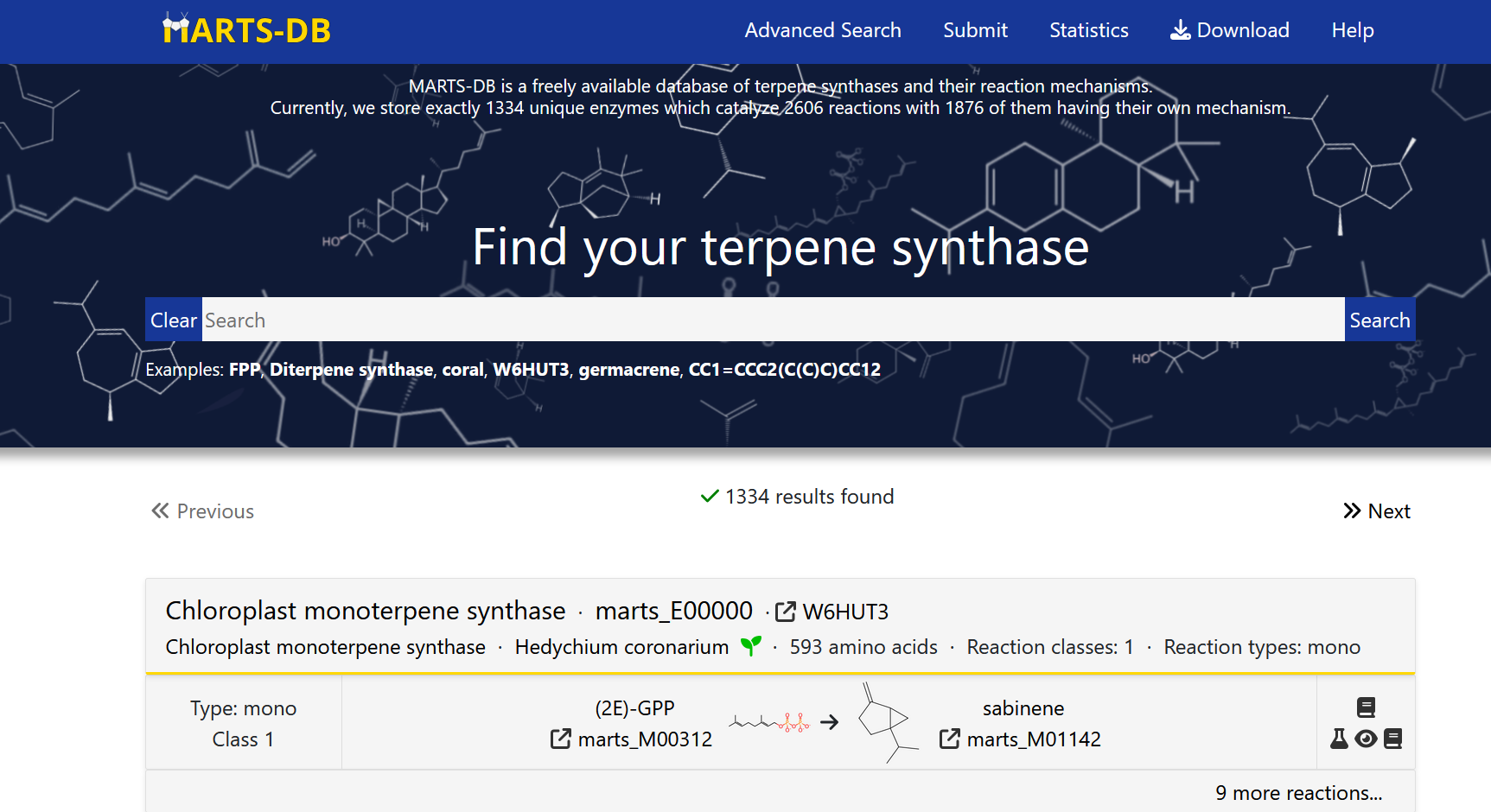 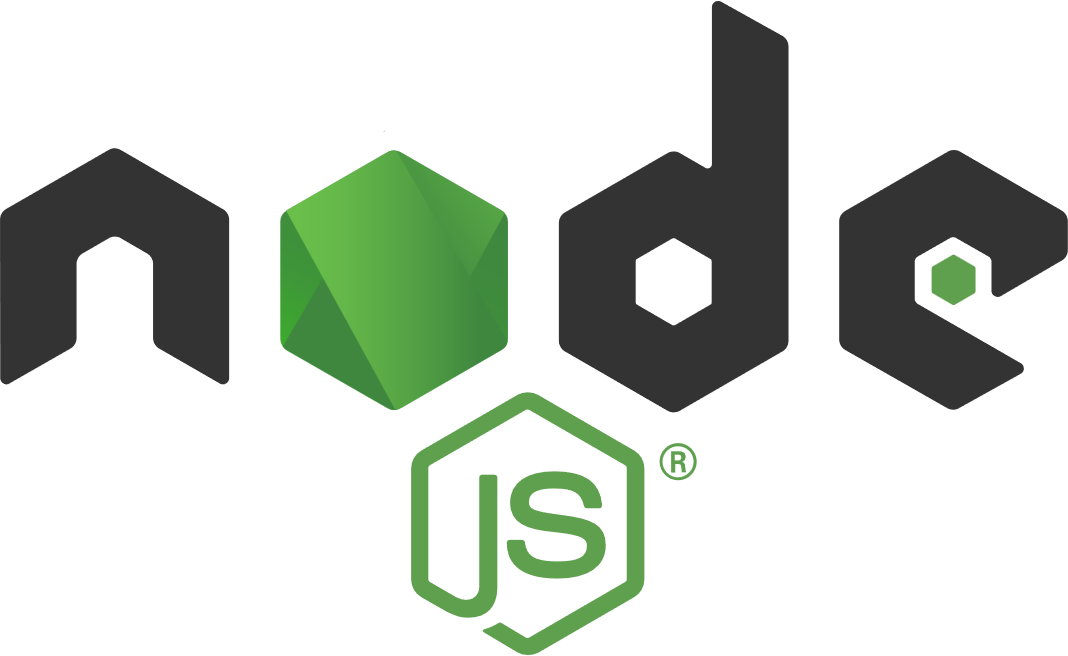 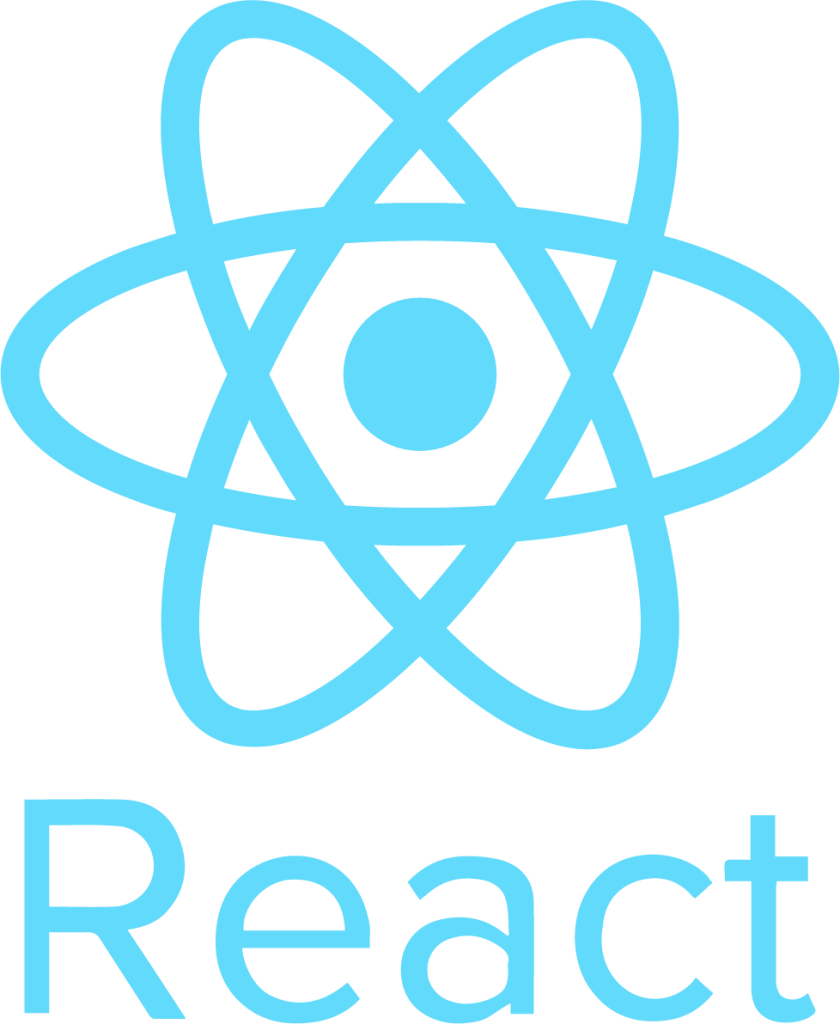 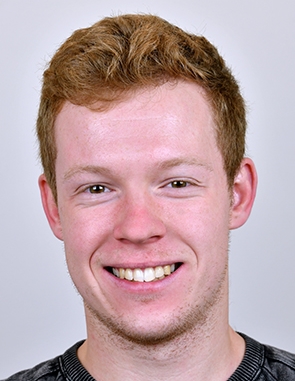 13
[Speaker Notes: And so MARTS-DB was born – exists on marts-db.org -> user friendly, holds the entrée dataset]
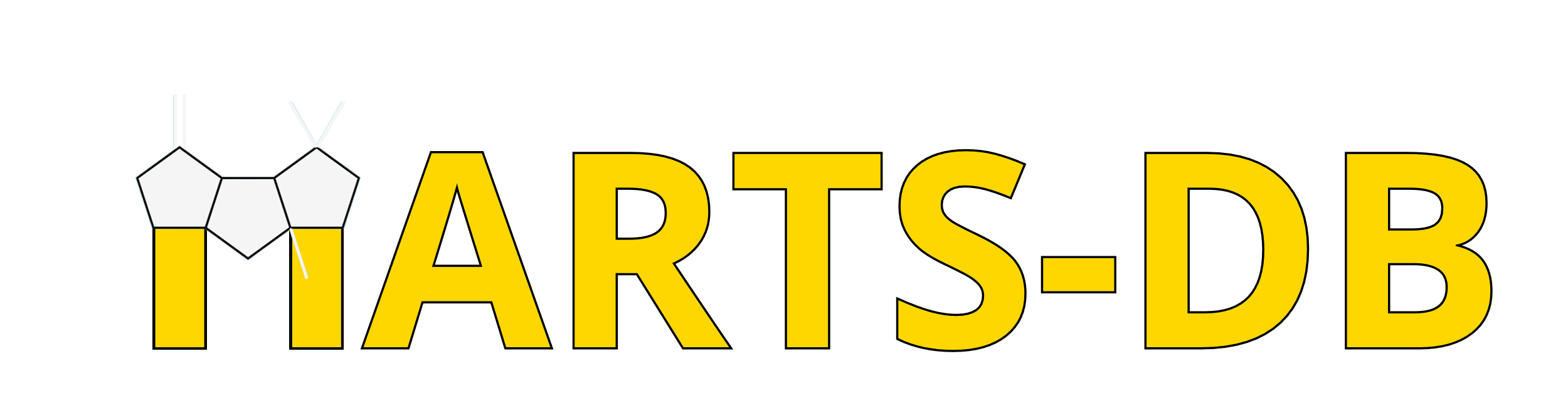 - A web for TPS lovers
Browse and download over 1300 terpene synthases from all domains of life
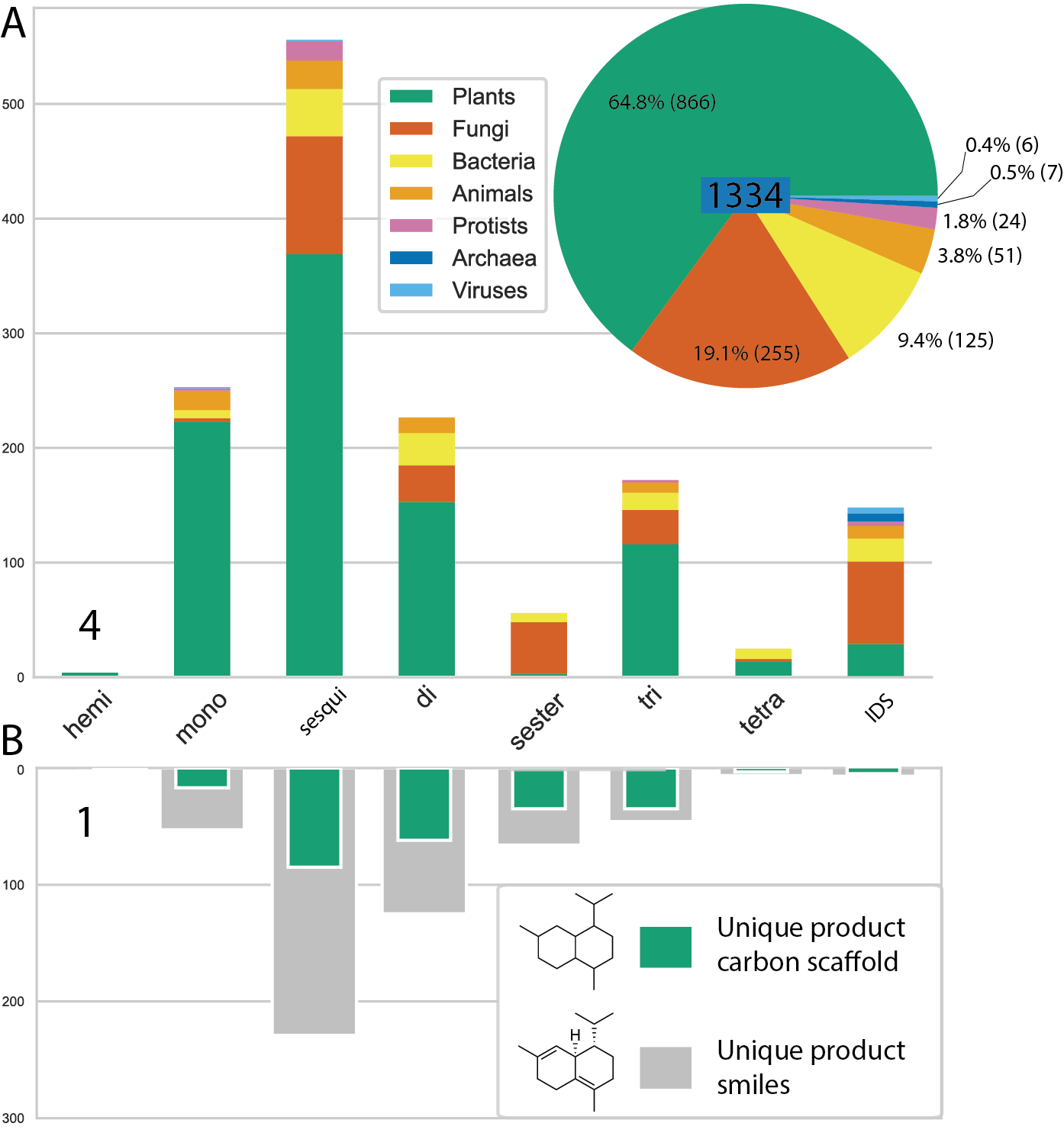 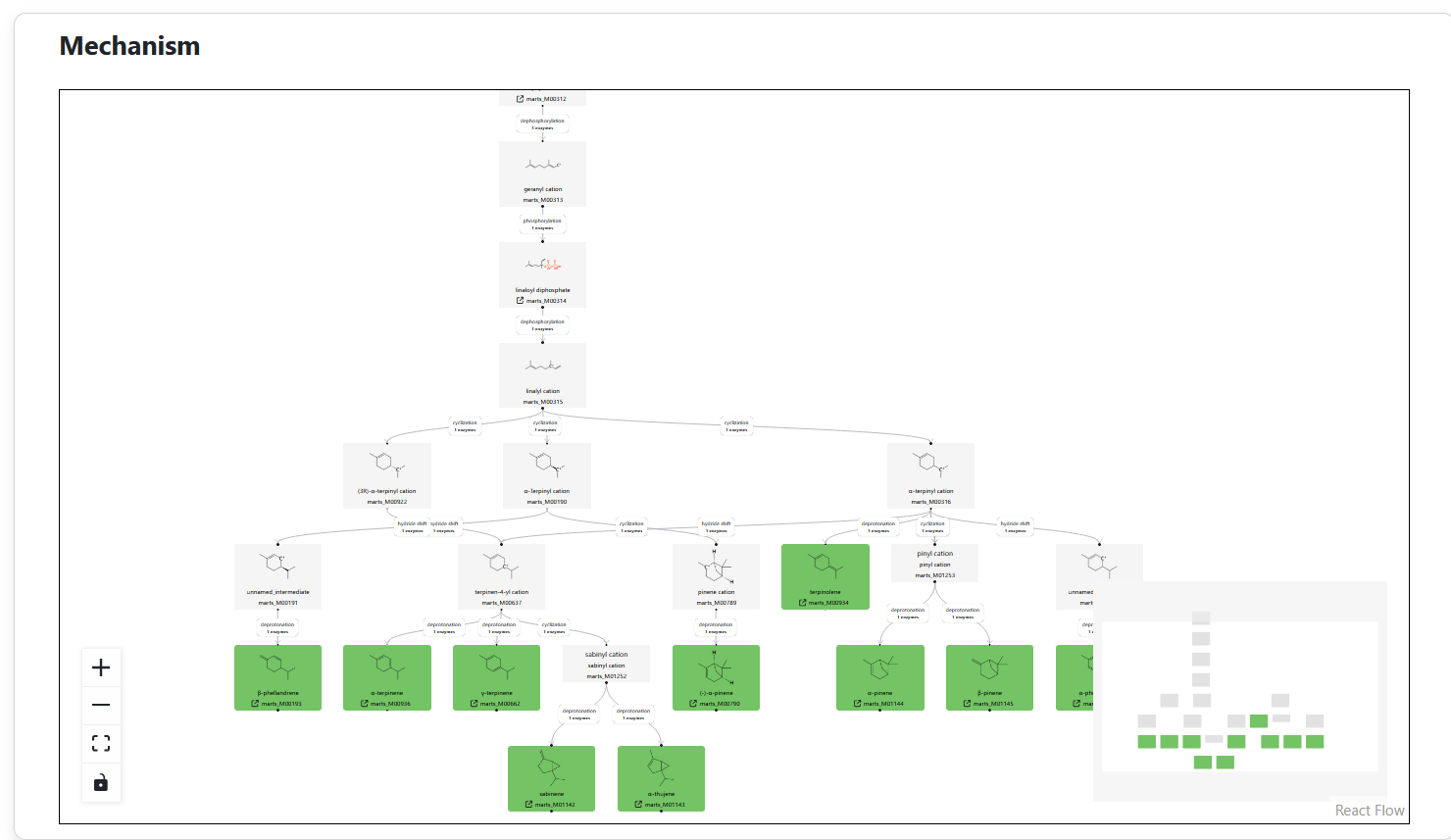 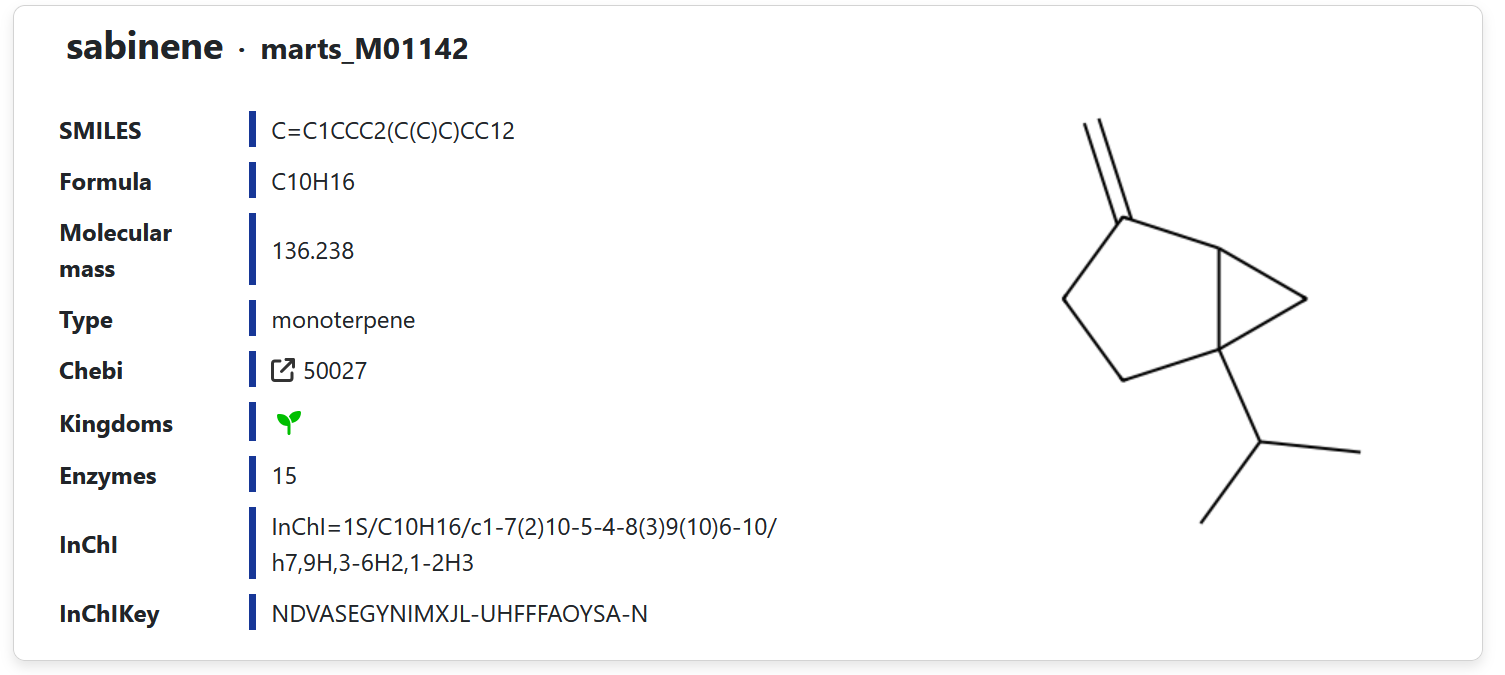 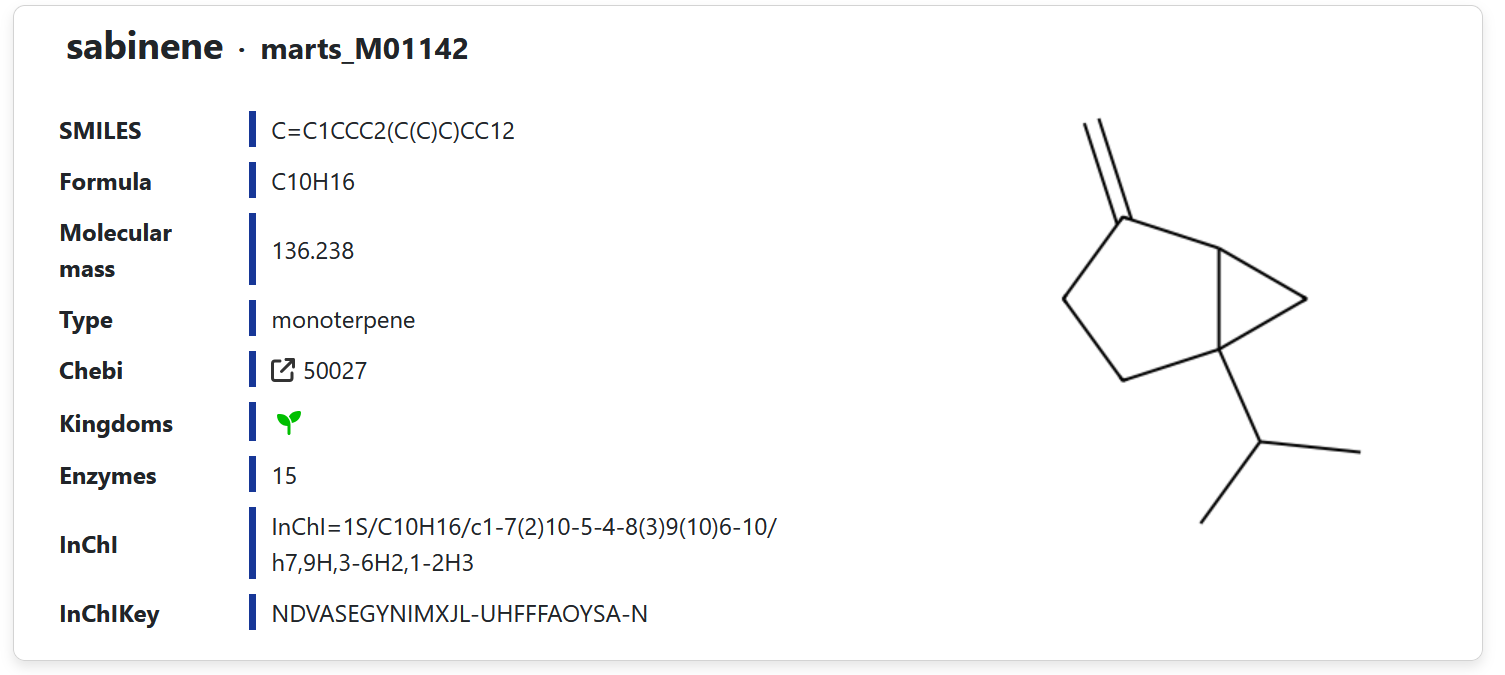 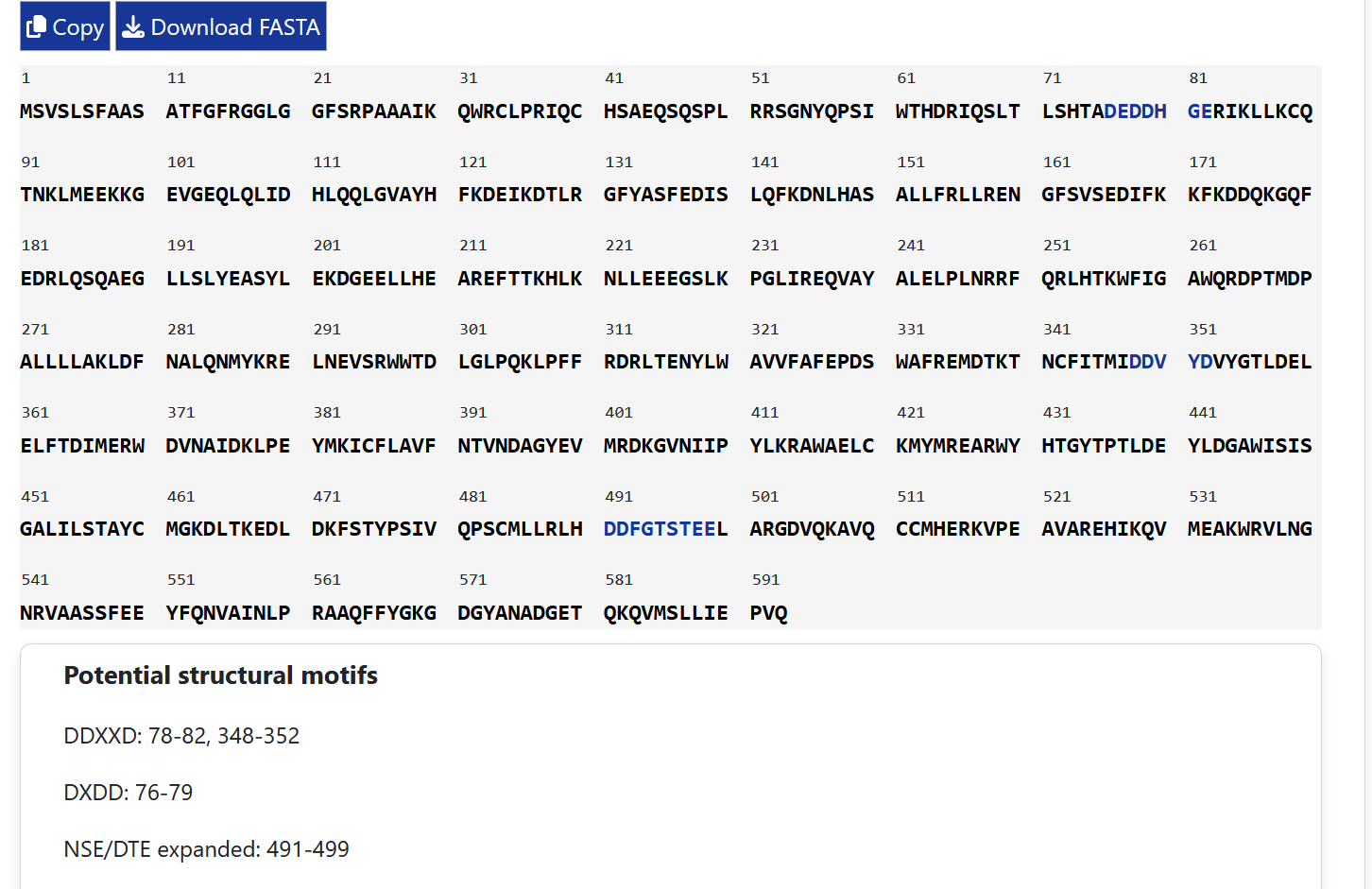 14
[Speaker Notes: More than 1300 enzymes -> Can be freely browsed and downloaded in standard formats (csv, fasta, cytoscape json) -> user friendly and clear (at least I tried)]
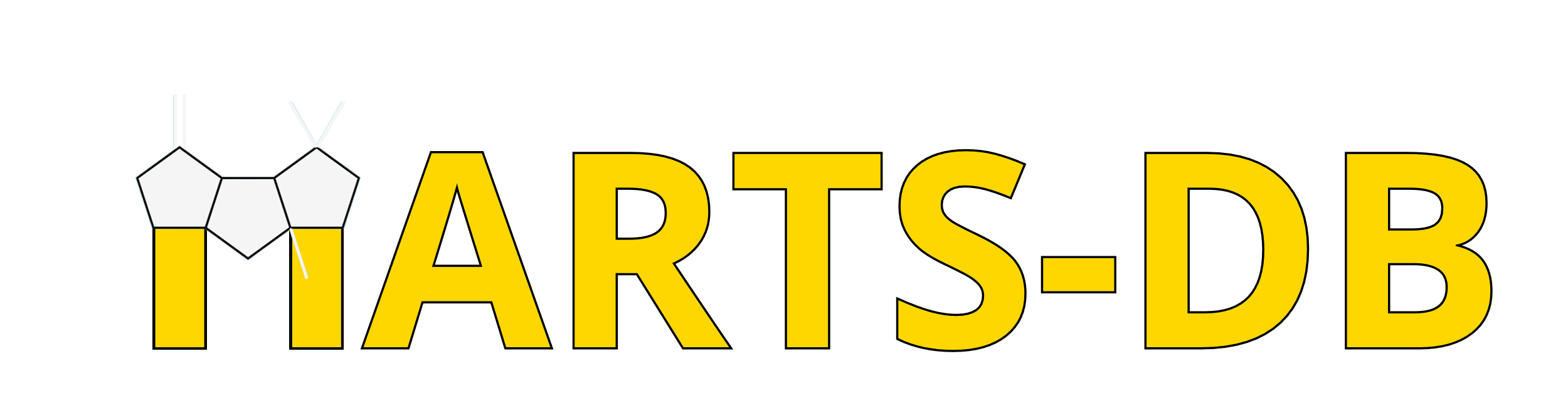 - A web for TPS lovers
Explore reaction mechnisms across the known terpenome
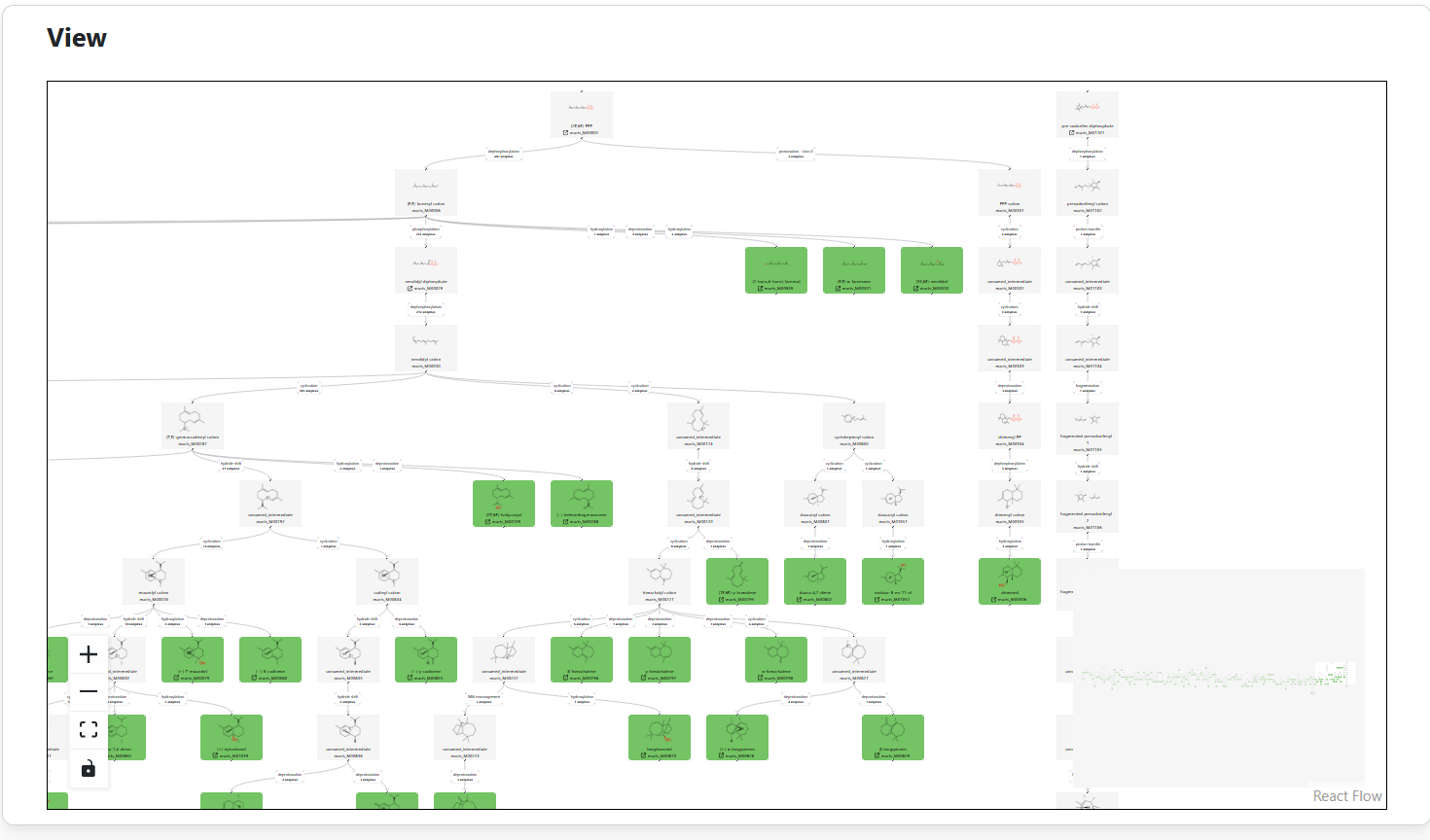 Search trees by kingdoms, enzymes….
15
[Speaker Notes: Mechanisms browsed as networks -> very cool and unique -> important]
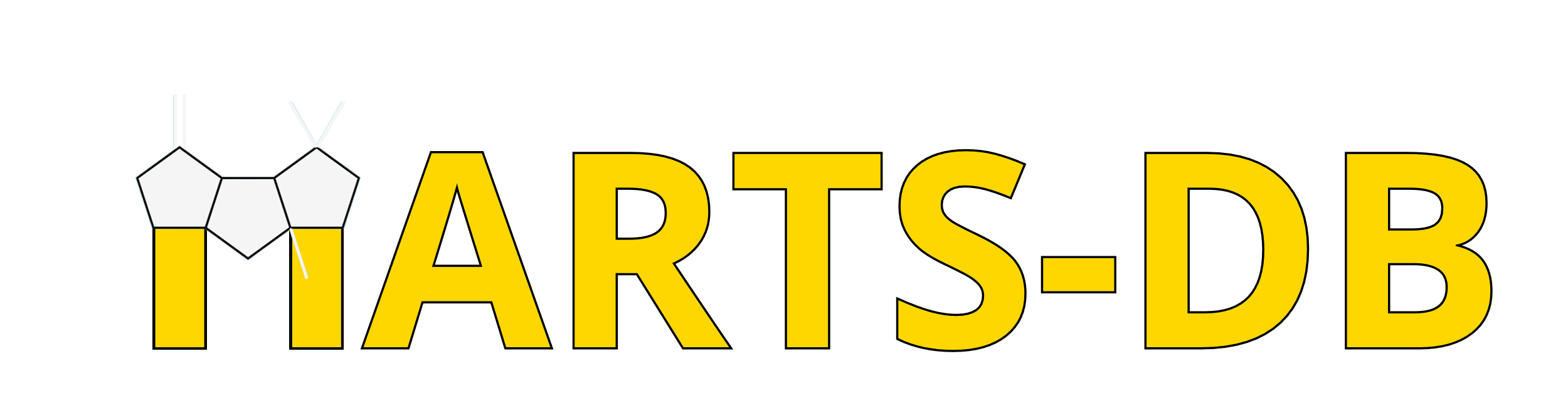 - A web for TPS reasearchers
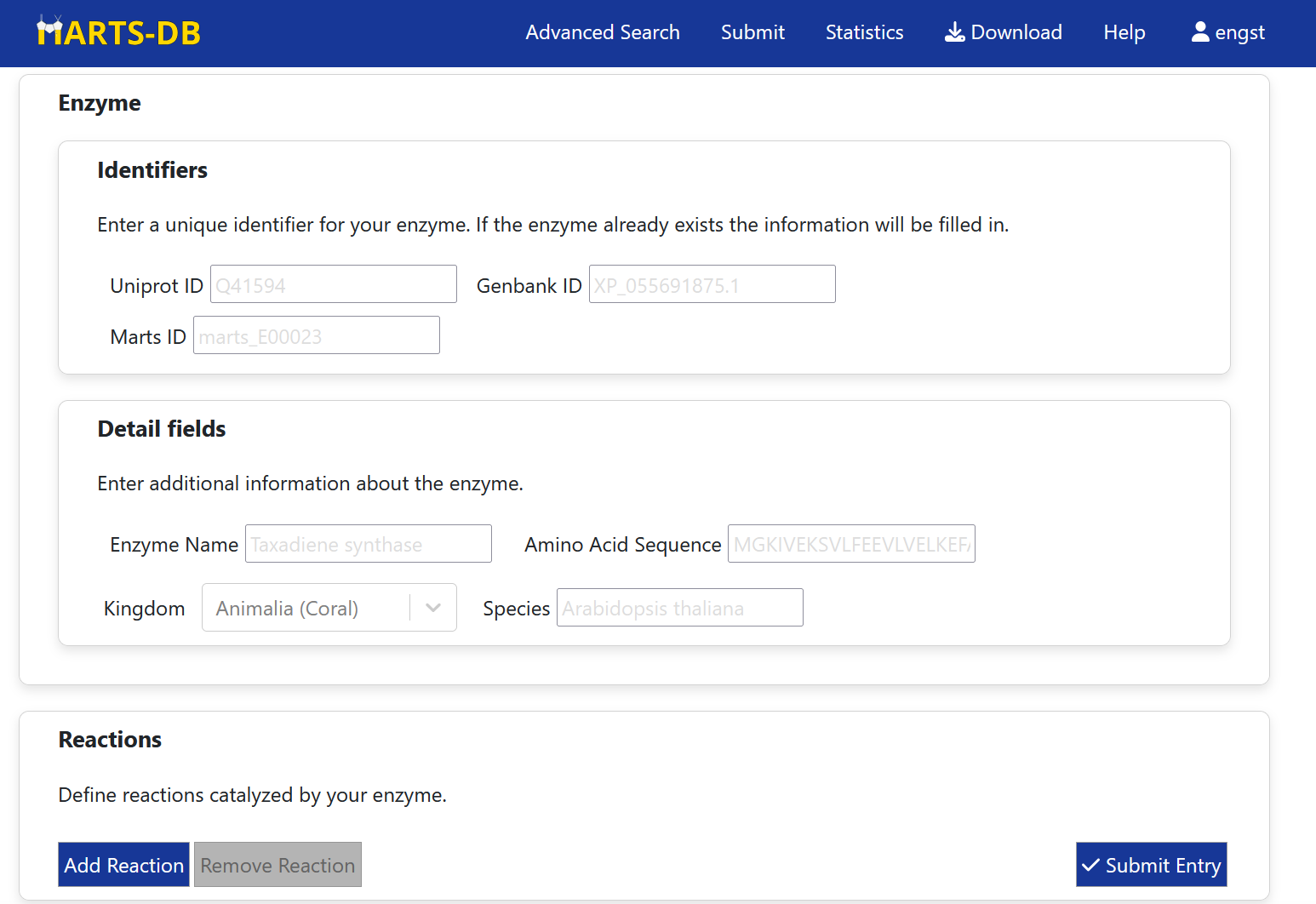 Submission of new data from the community
Data is checked before release
Every change marked in changelog to ensure consistency of data
16
[Speaker Notes: As a unified terpene web server MARTS-DB allows users to contribute their data -> data checked -> changelog to ensure consistency]
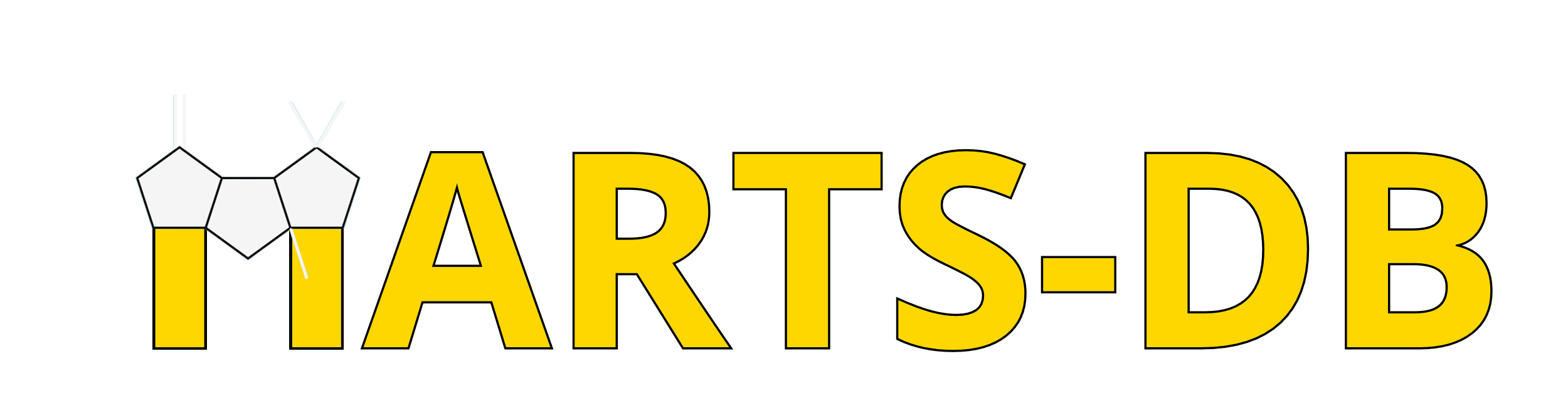 The future of
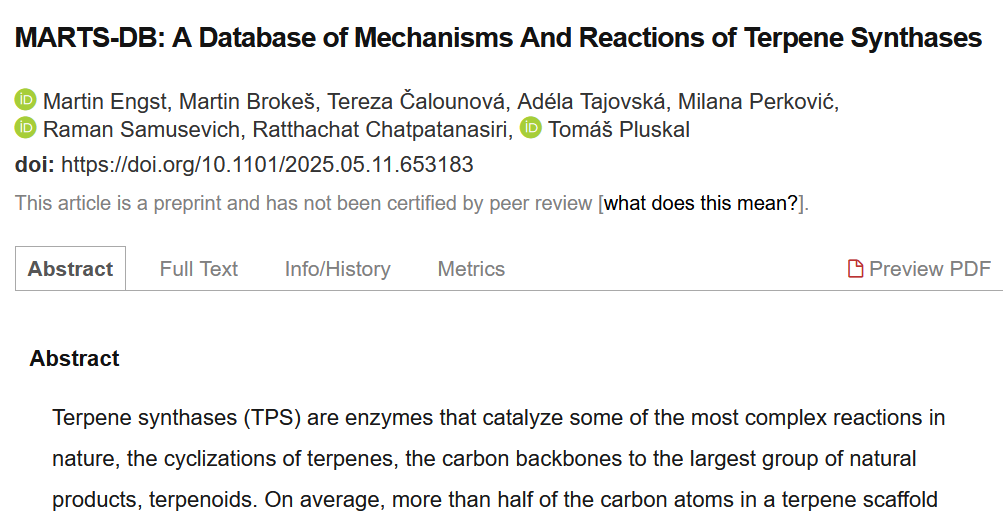 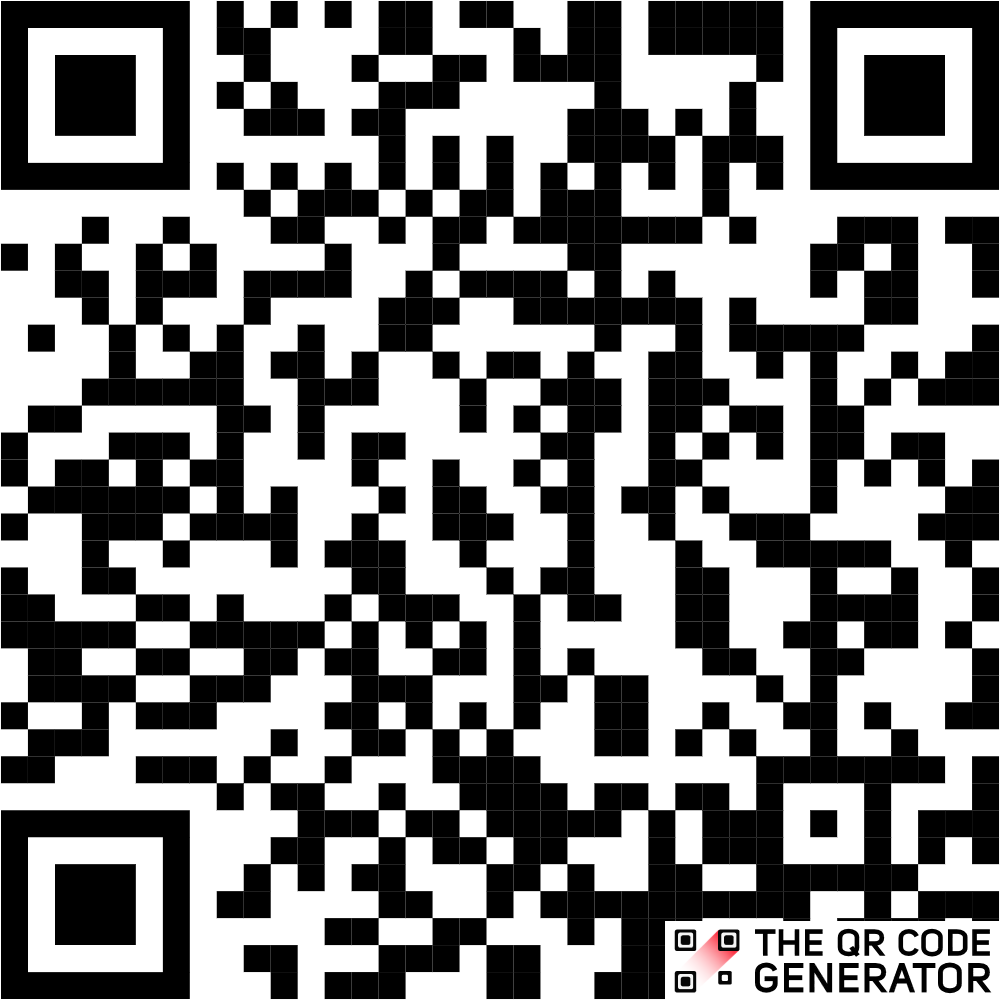 Publishing in the current form
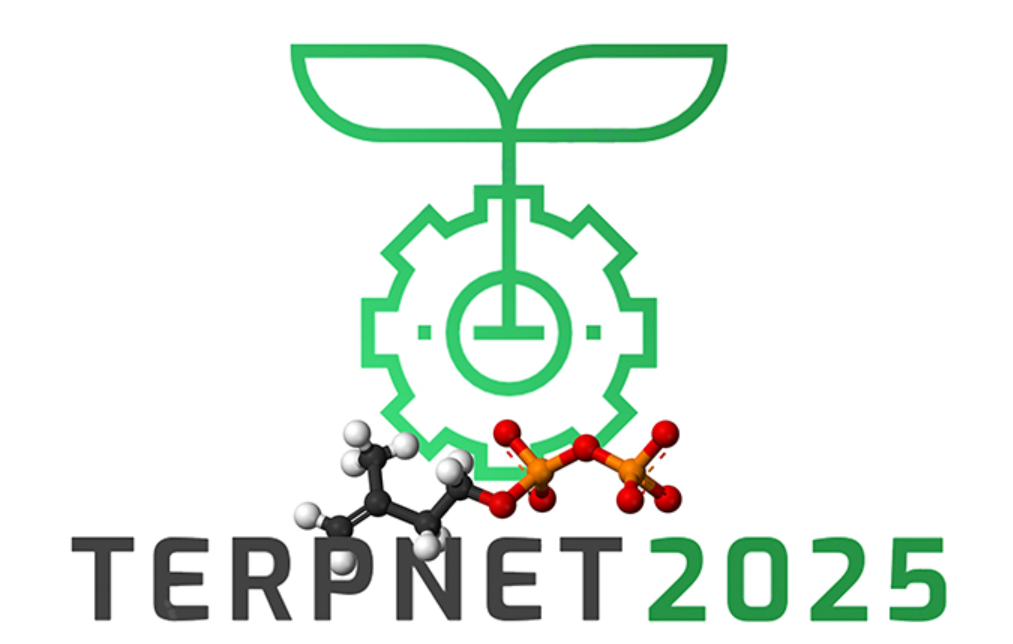 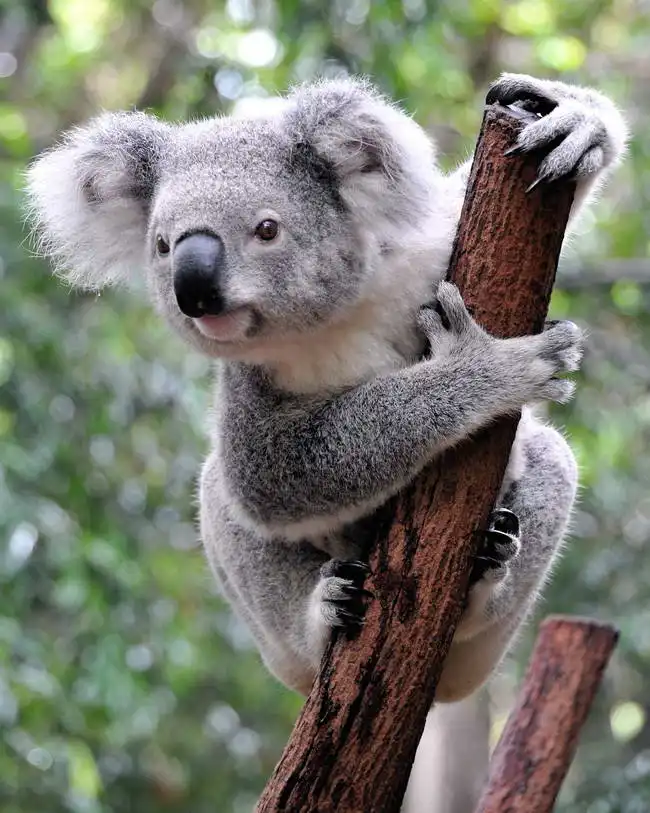 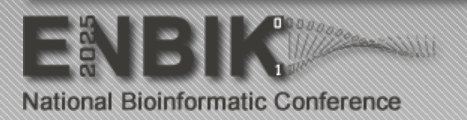 Presentation to public
Here we are
17
[Speaker Notes: The developement is nearing the end of its most intensive first phase -> will push for publishing and is being preented at conferences]
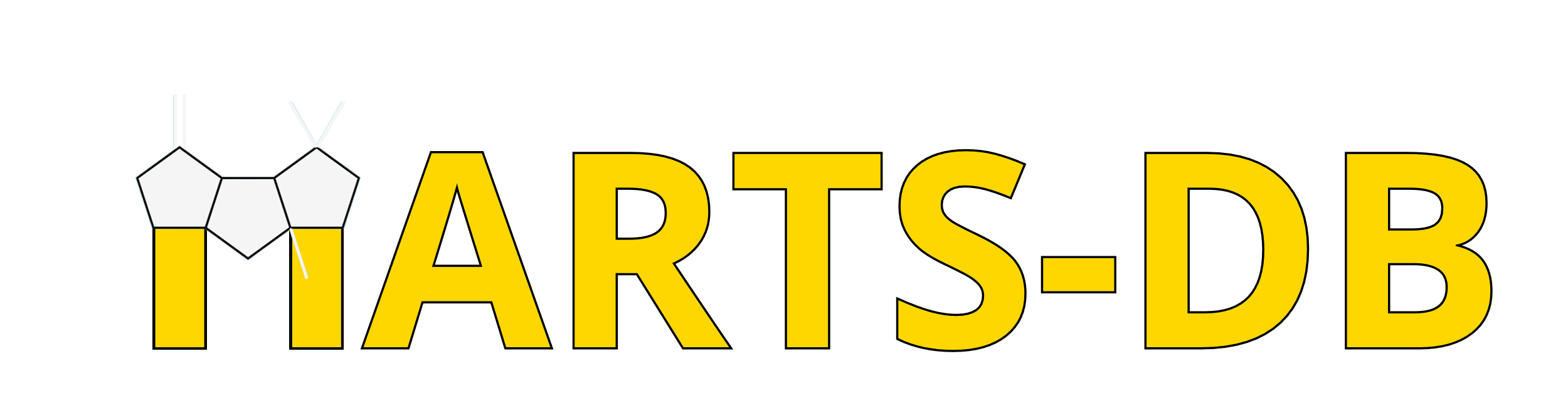 The future of
Continuous expansion of the dataset
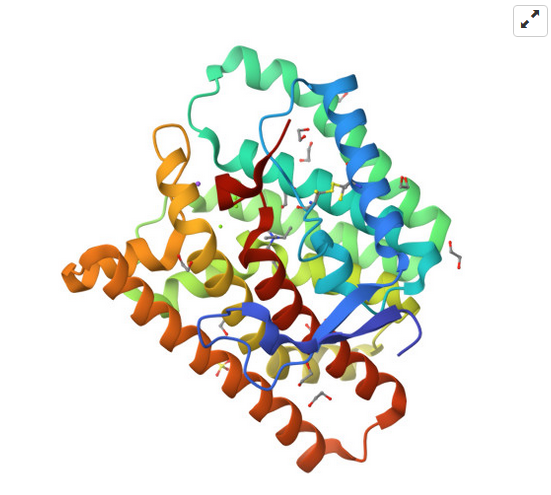 Expansion to a terpene study platform
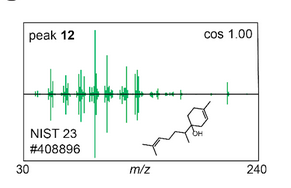 Structural information
Mass spectrometry information
18
[Speaker Notes: Stilll the dataset will be exapnded with the help of community and new features will be developer like strcutral module of perhaps a spectroscopy module]
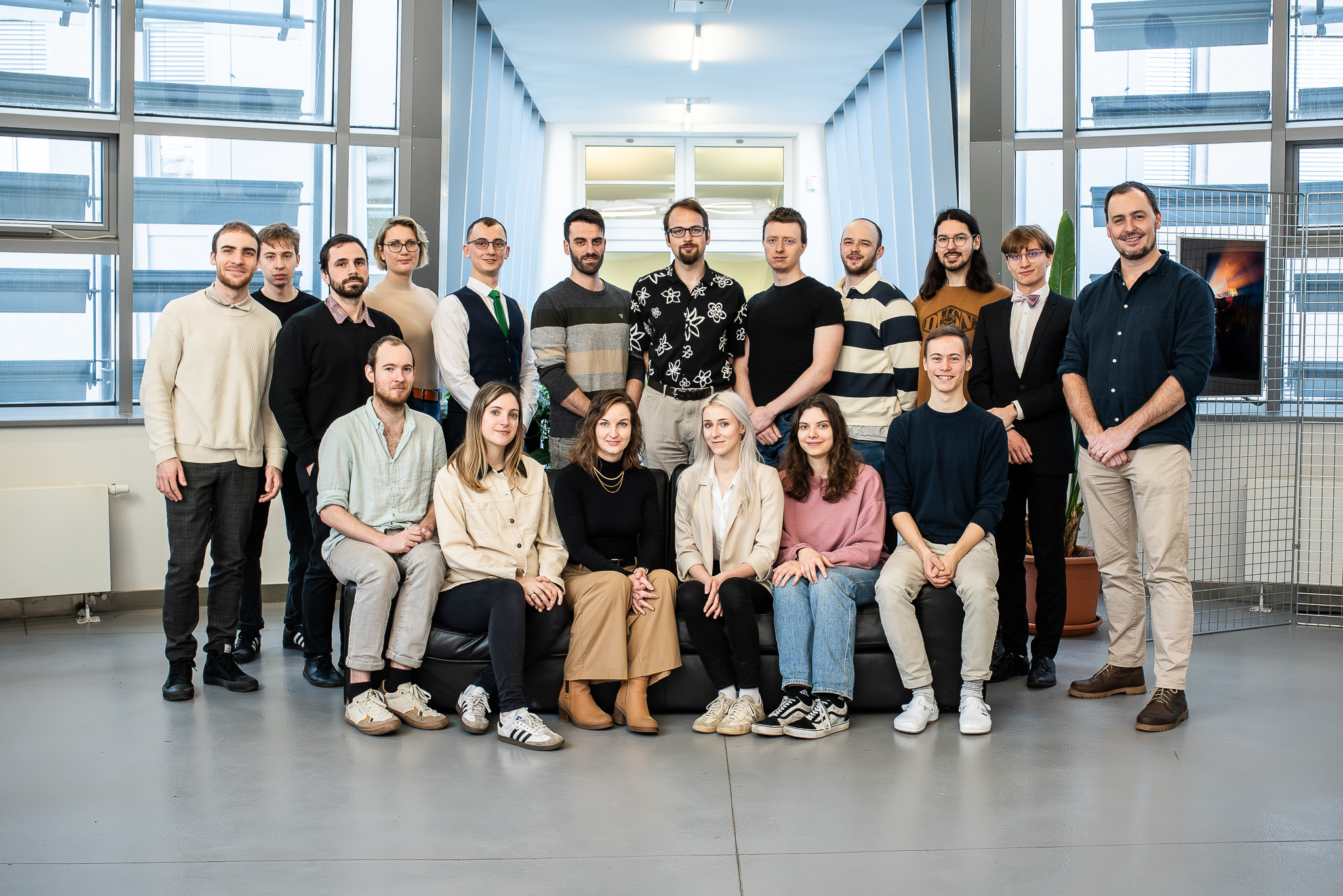 Acknowledgement

Laboratory of Biochemistry of Plant Specialized Metabolites 

Martin Brokeš
work on MARTS-DB

Tereza Čalounová, Adéla Tajovská, Milana Perković, Samusevich, Ratthachat Chatpatanasiri – work of the TPS dataset

Tomáš Pluskal
supervisor
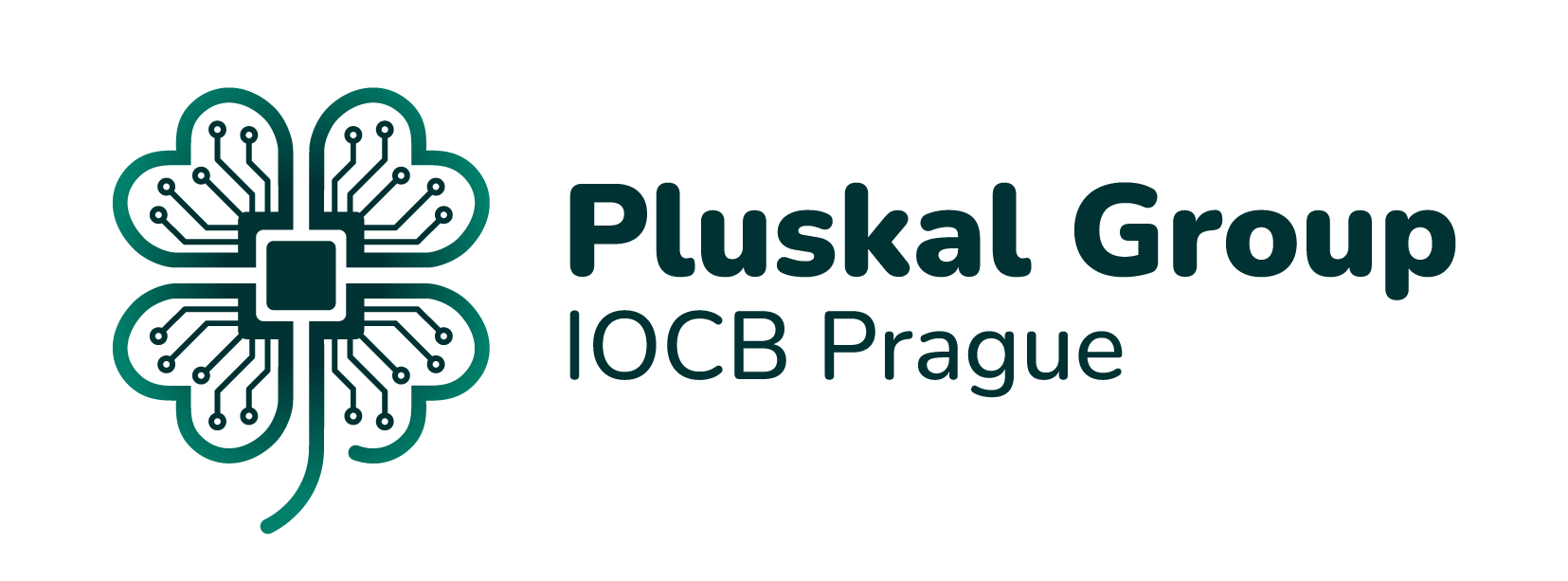 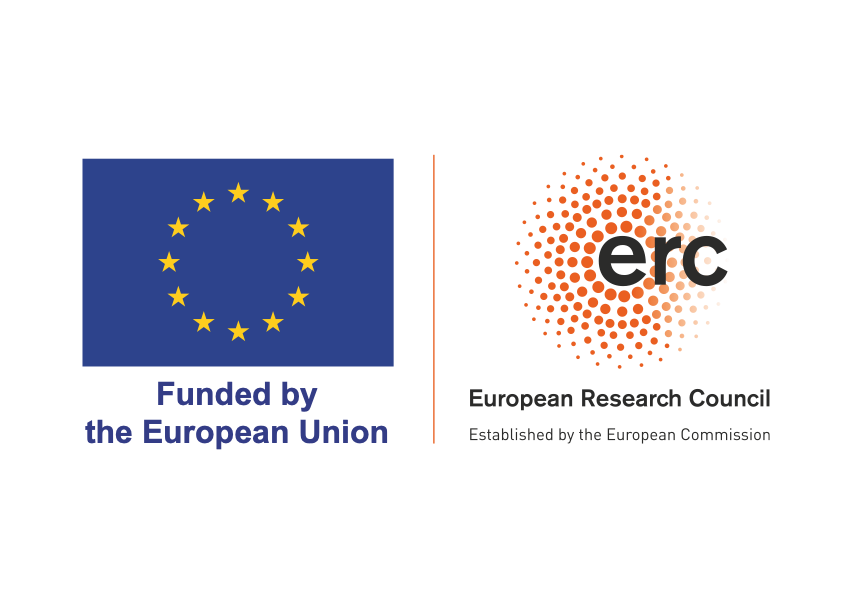 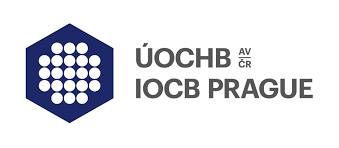 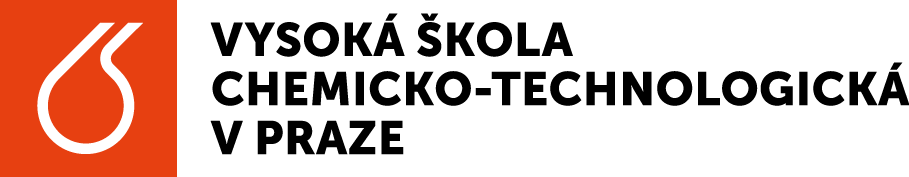 19
[Speaker Notes: Thanks and acknowledgements]